Thematic Studio I
Mid-term presentations 
Pecha Kucha style
Groups A1-B1
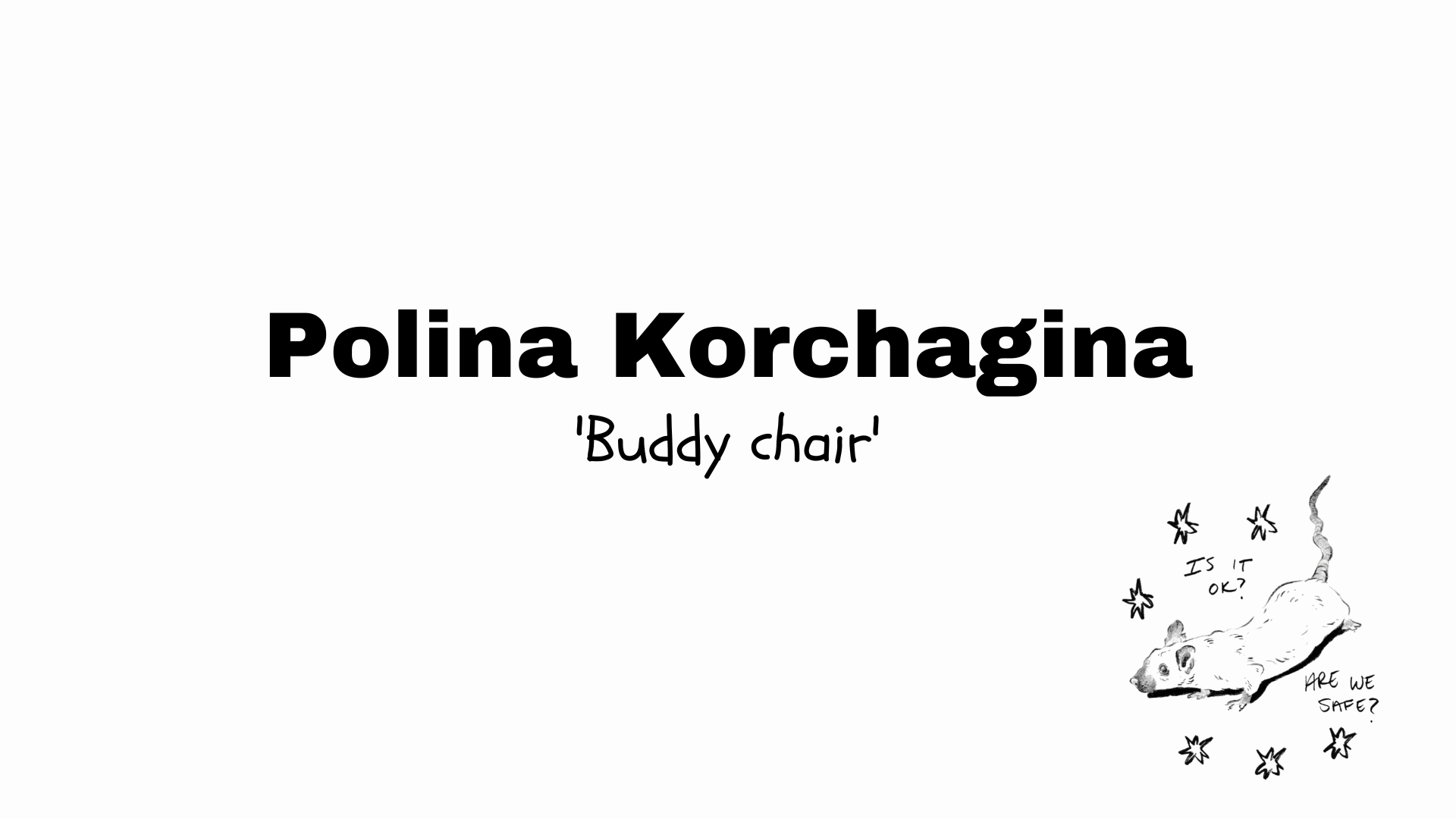 Polina Korchagina
'Buddy chair'
1 Why
2 What
3 How
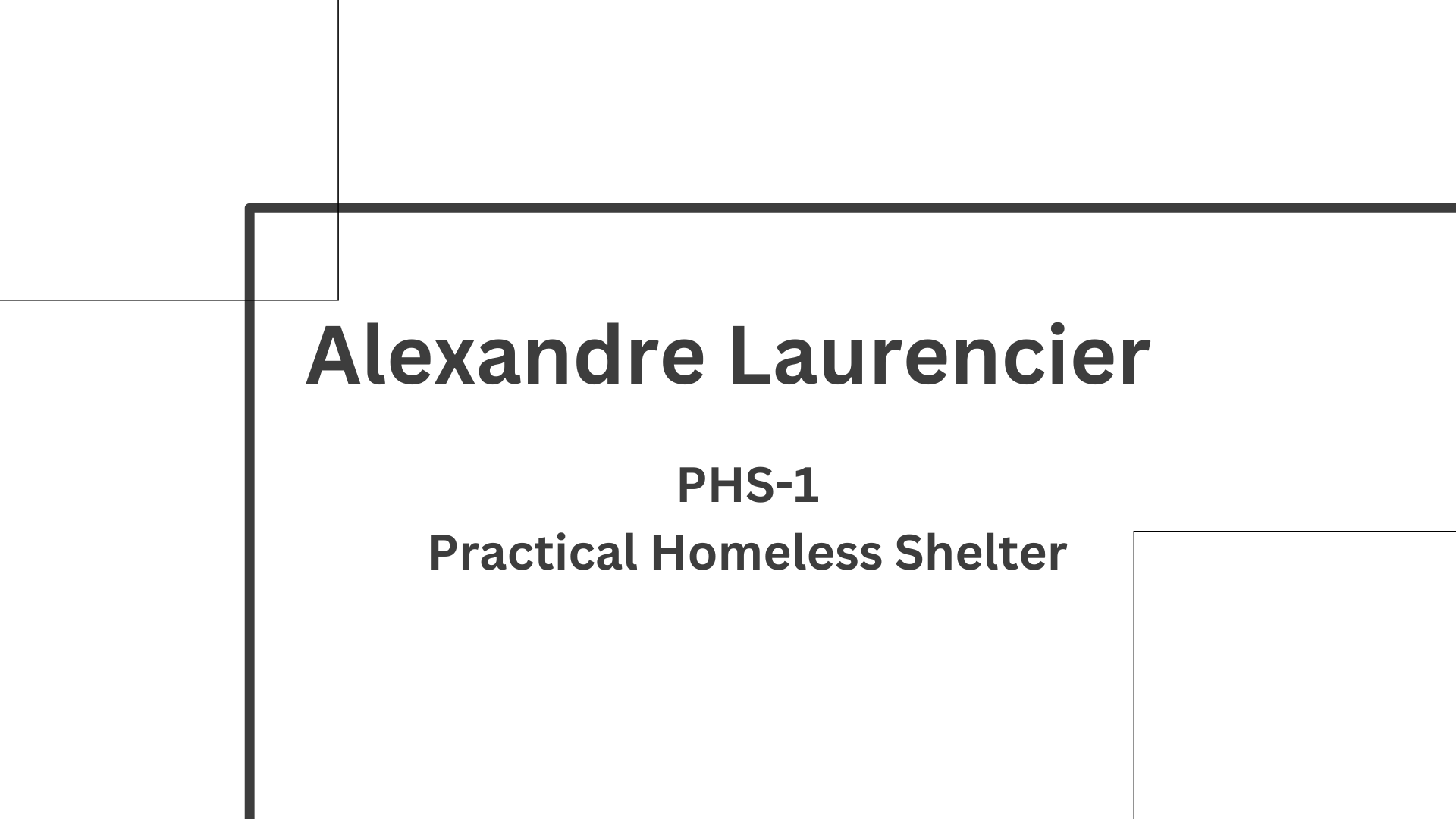 OLVIDA the fire focused sofa chair
Hanna Rozmarynowska
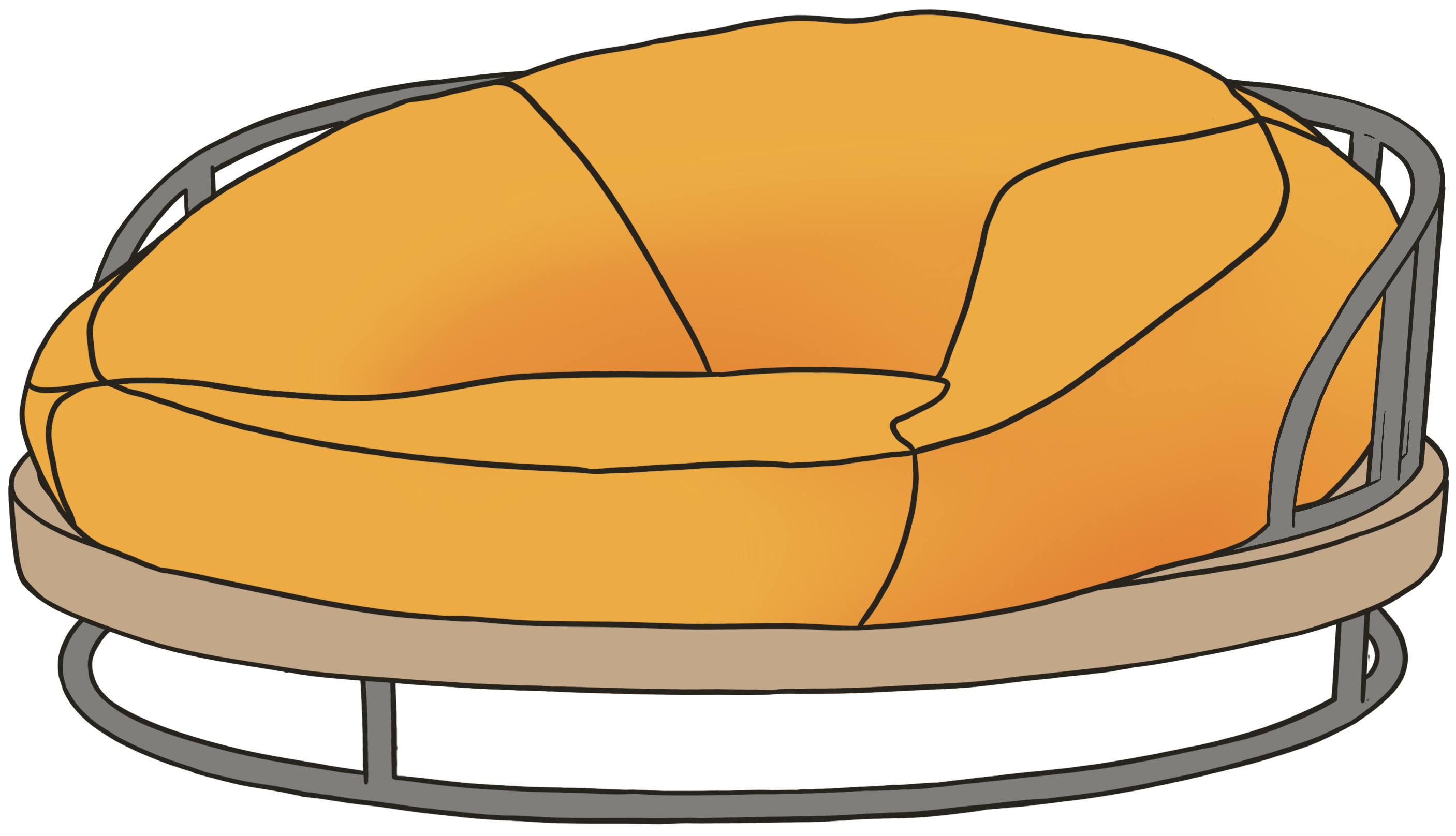 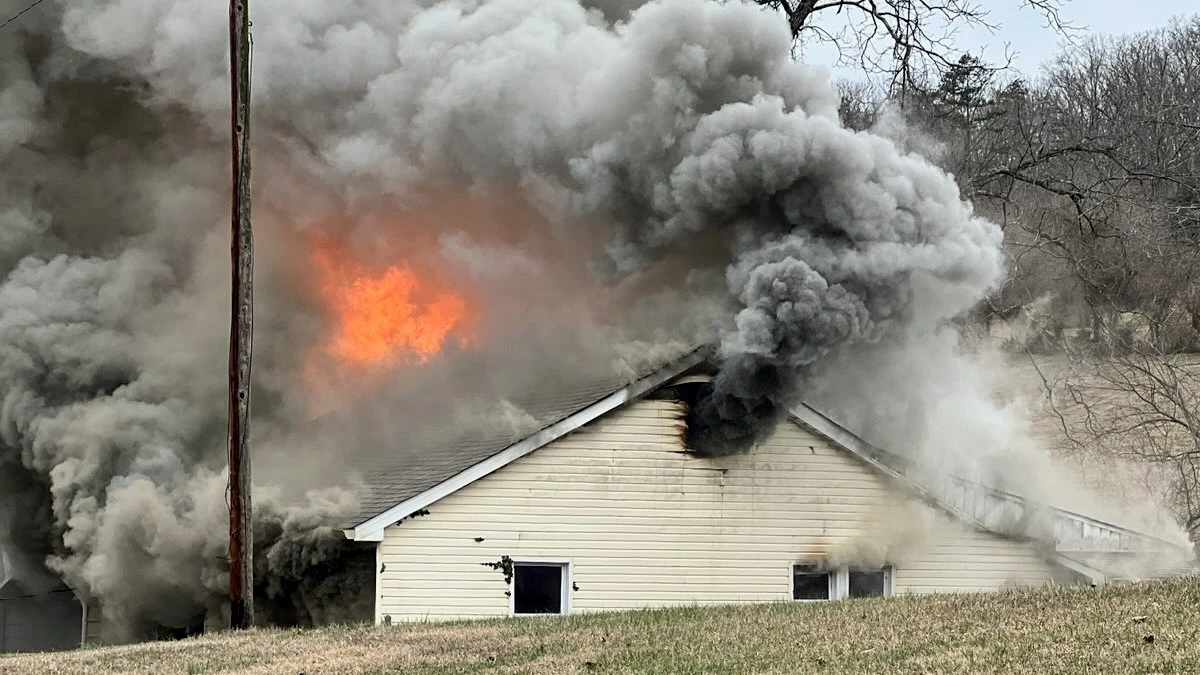 W H Y
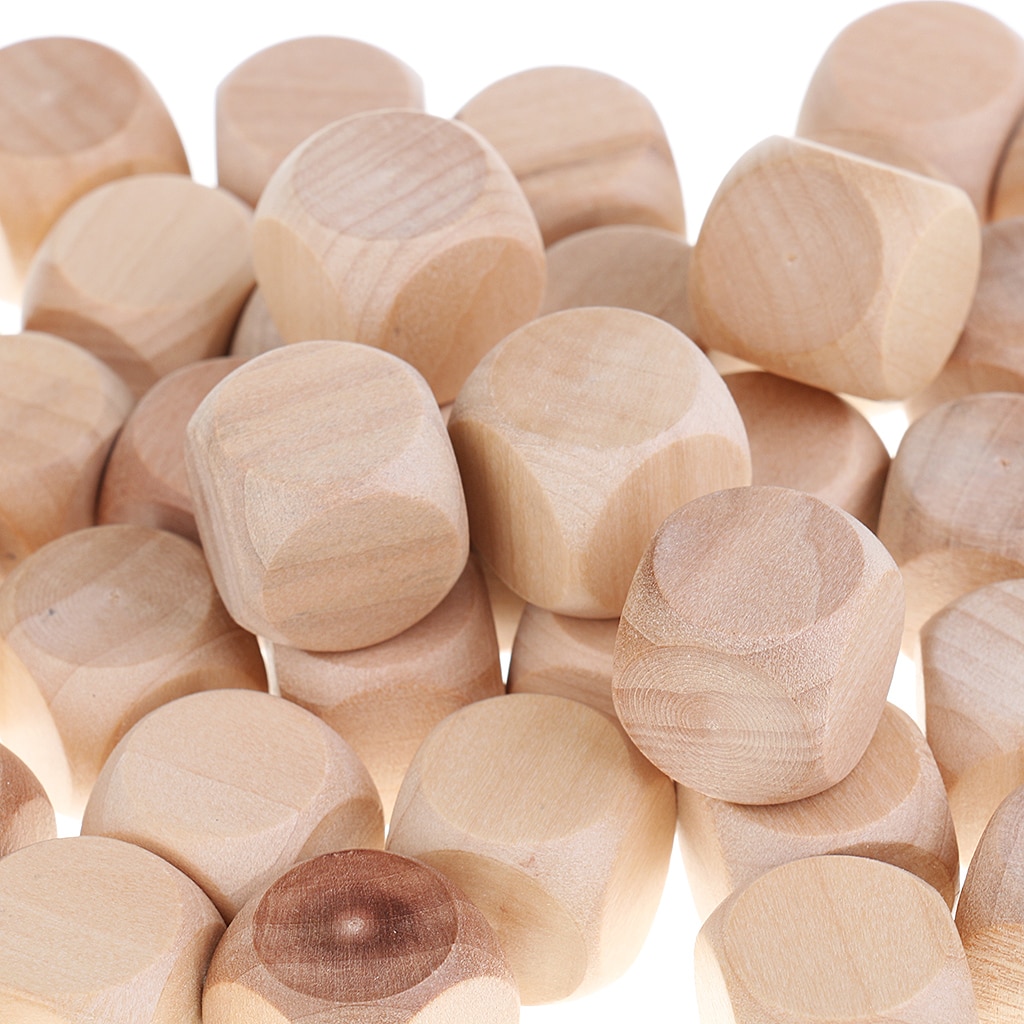 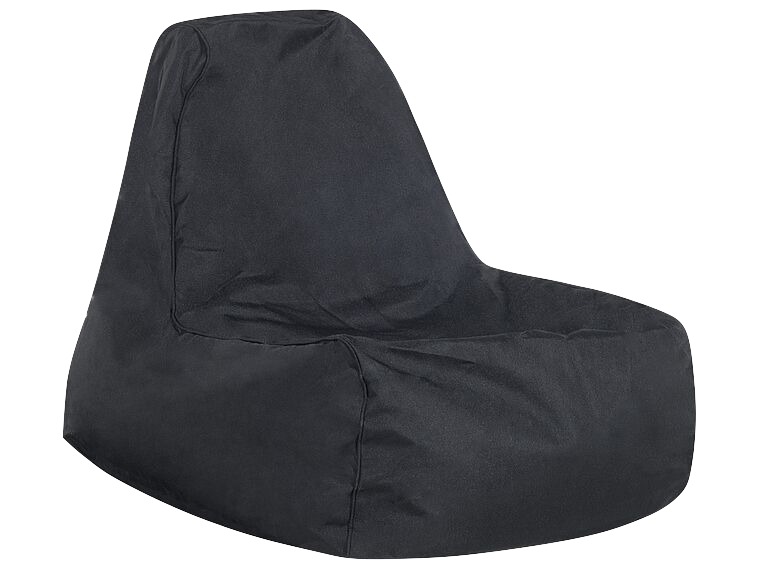 W   H   A   T
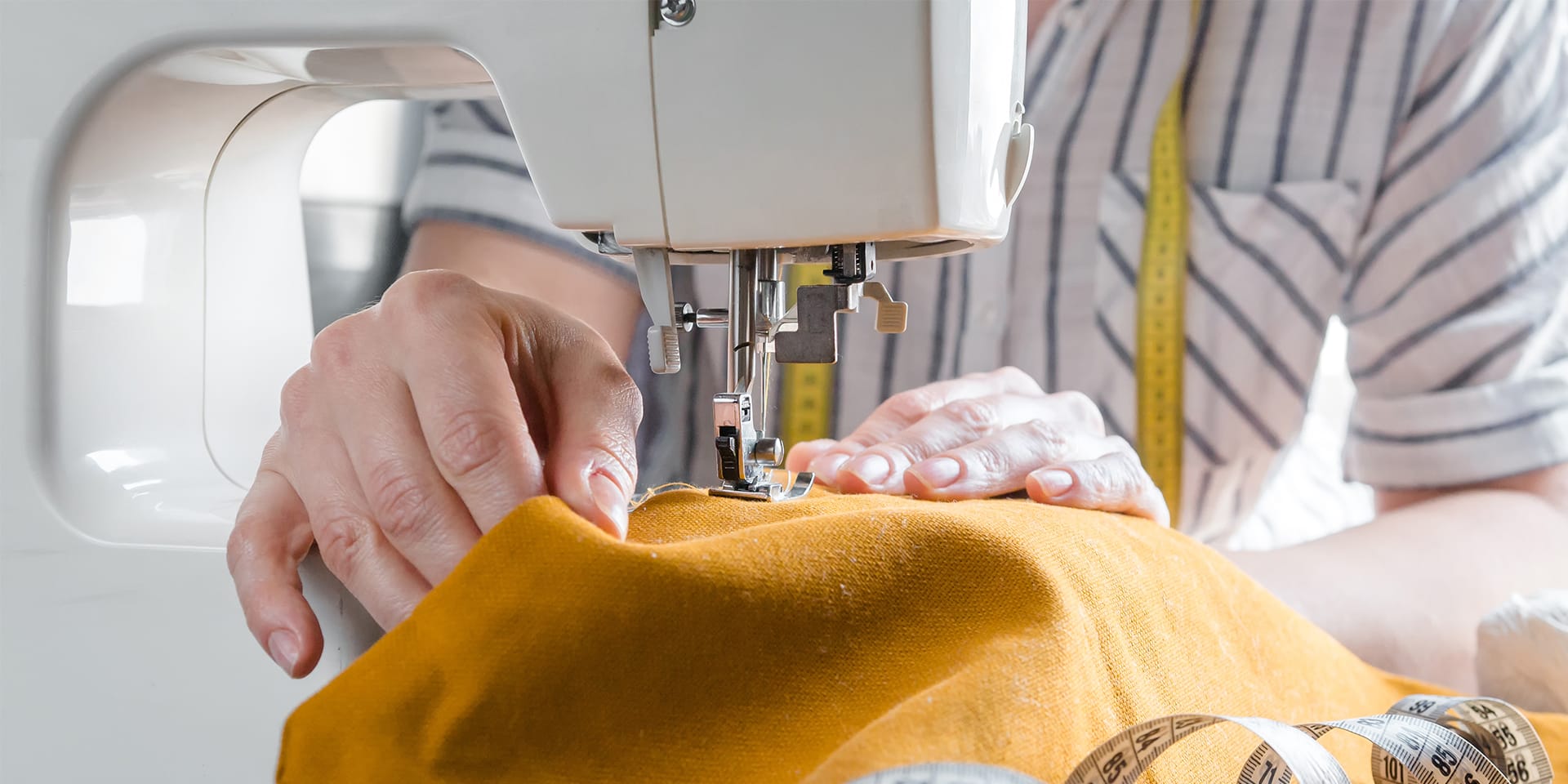 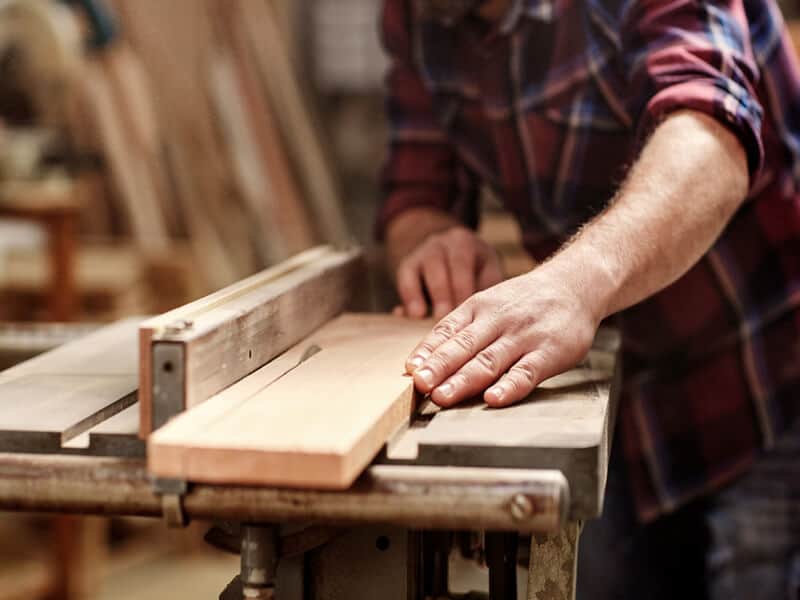 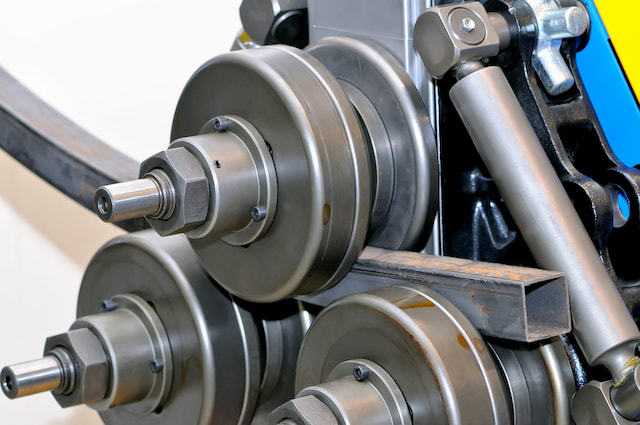 H
O
W
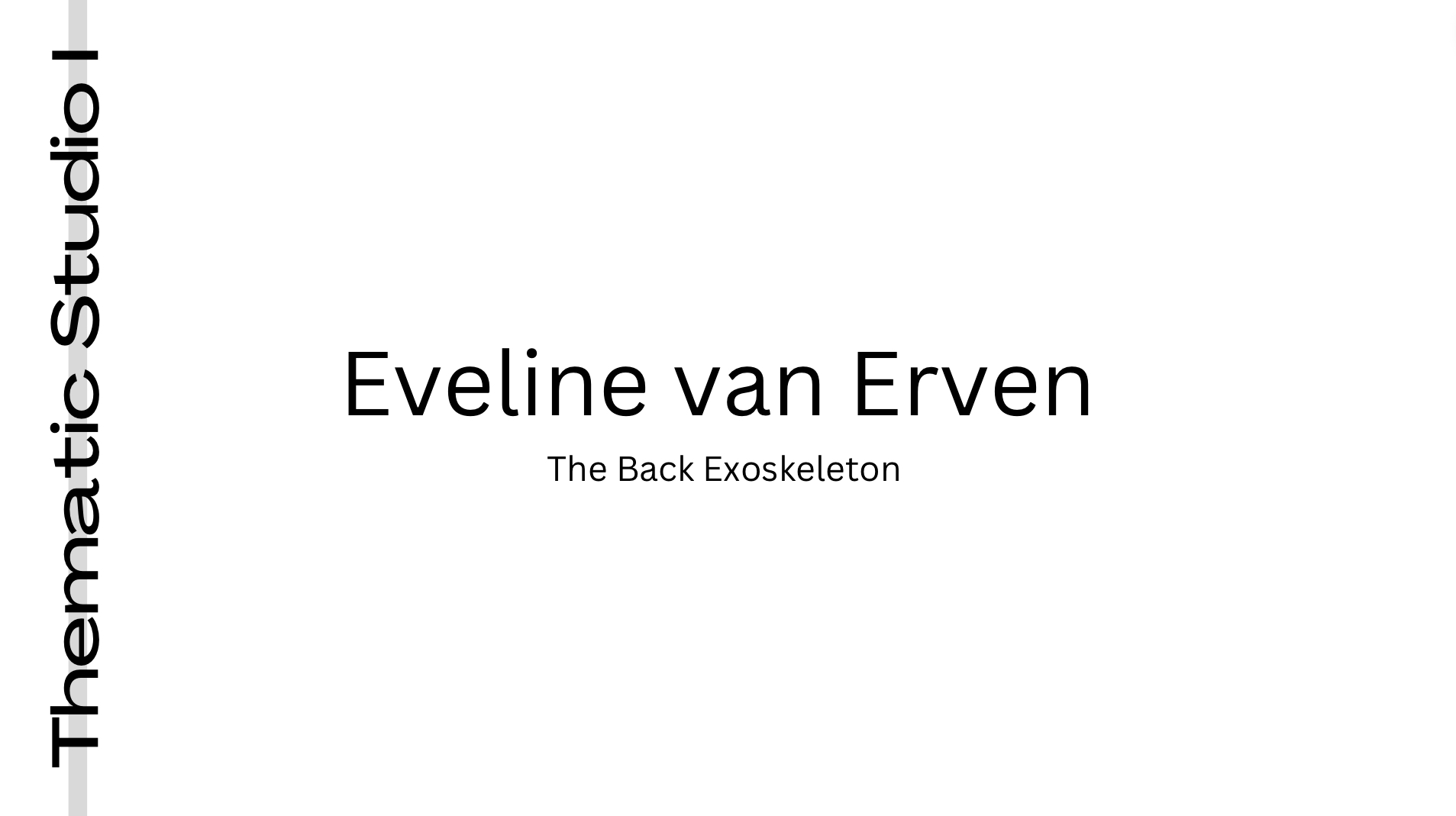 Eveline Van Erven
The Back Exoskeleton
2 What
3 How
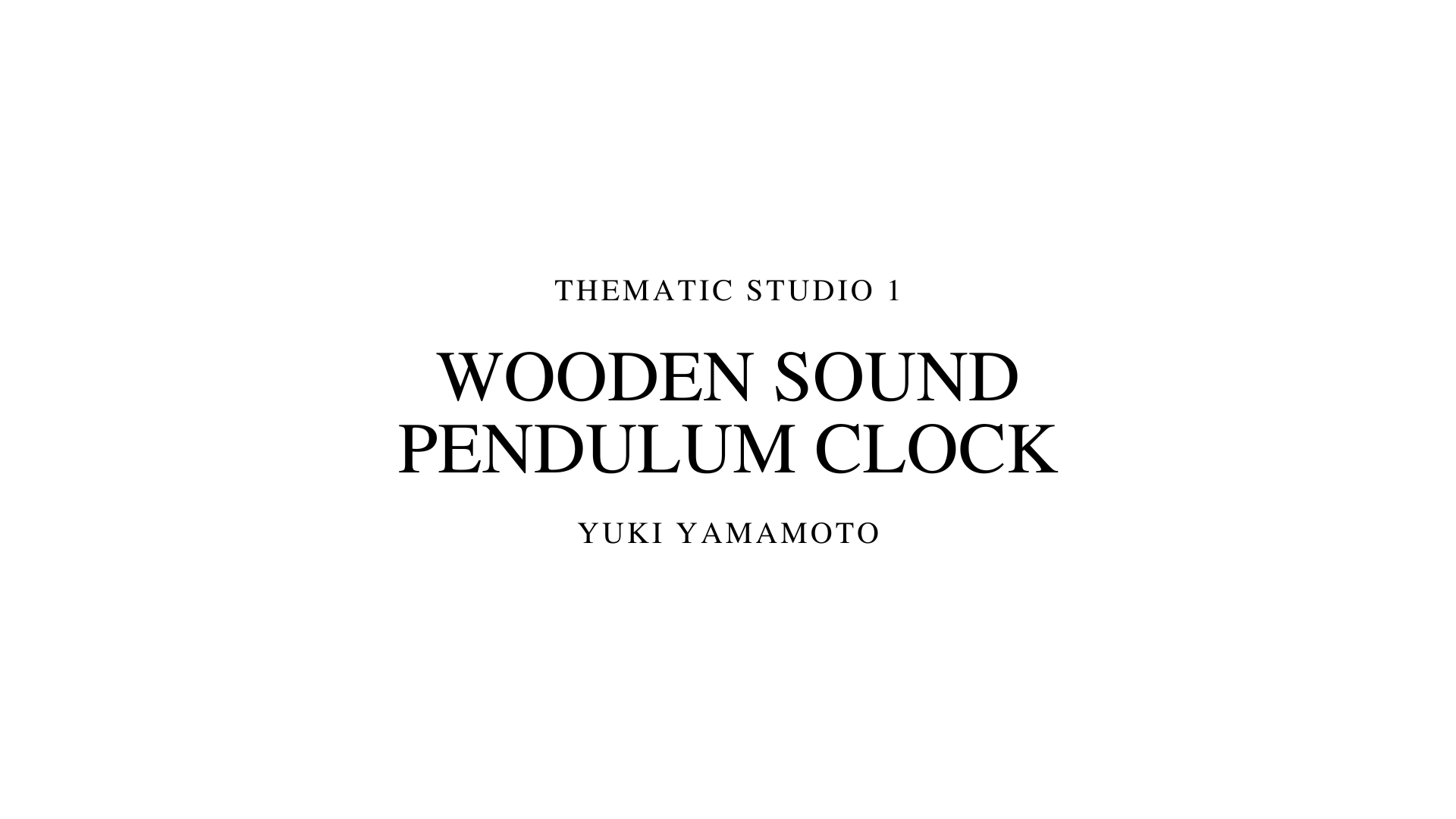 Yuki Yamamoto
Title of the work
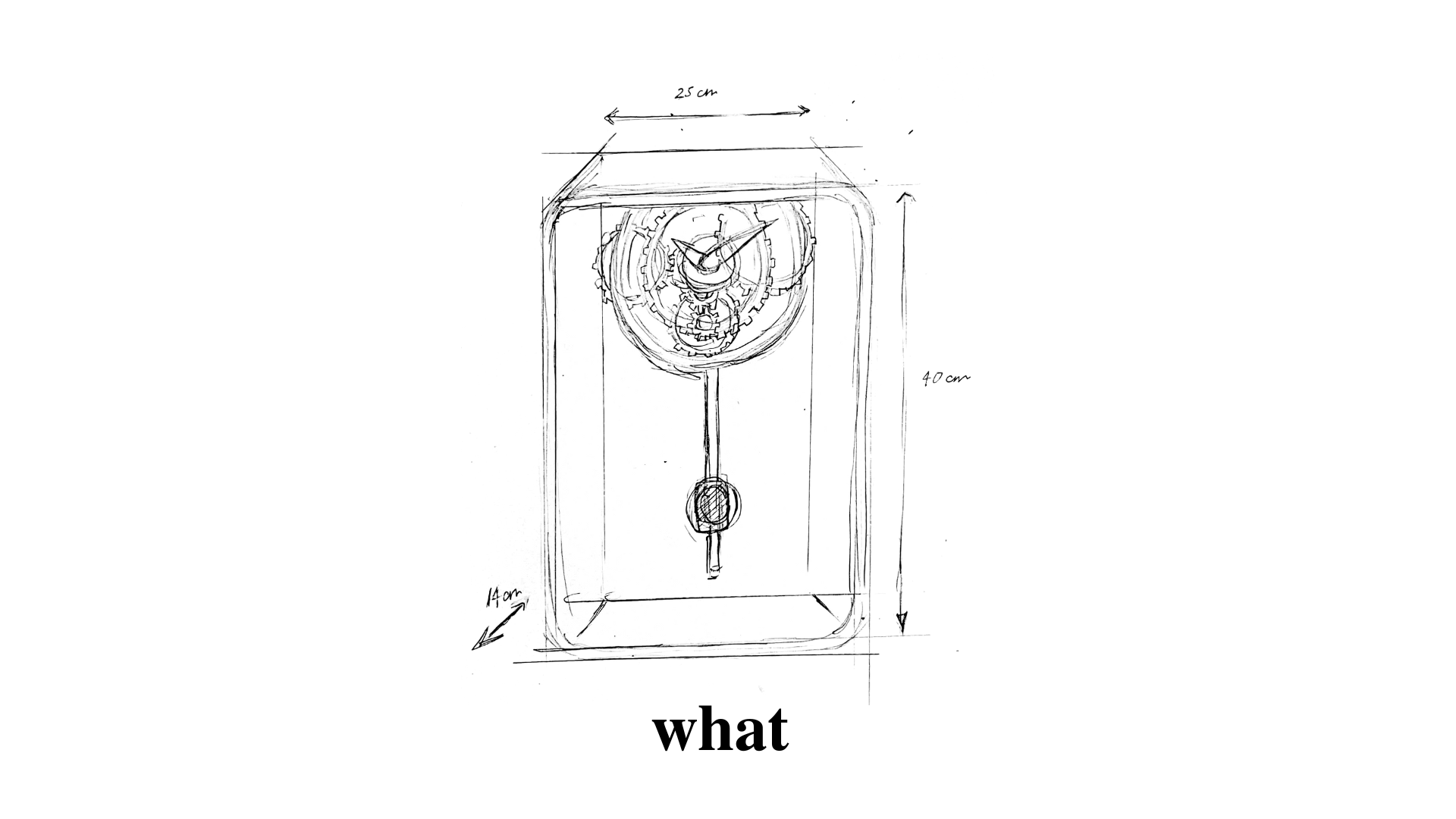 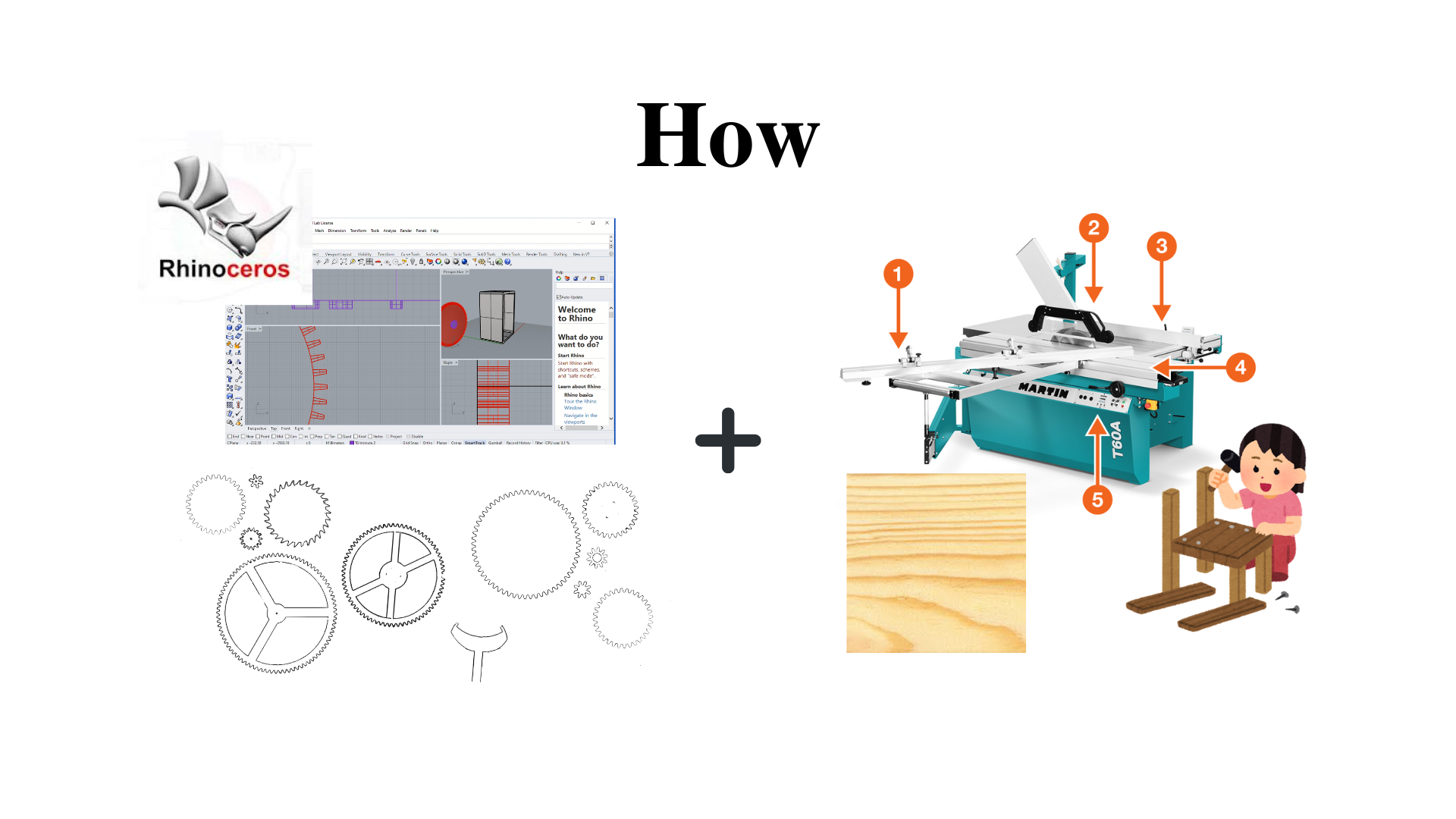 Rebeka Kováčová
SAFELY
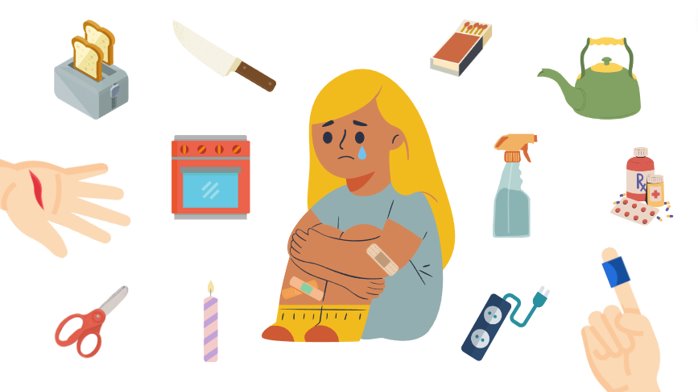 Why?
What?
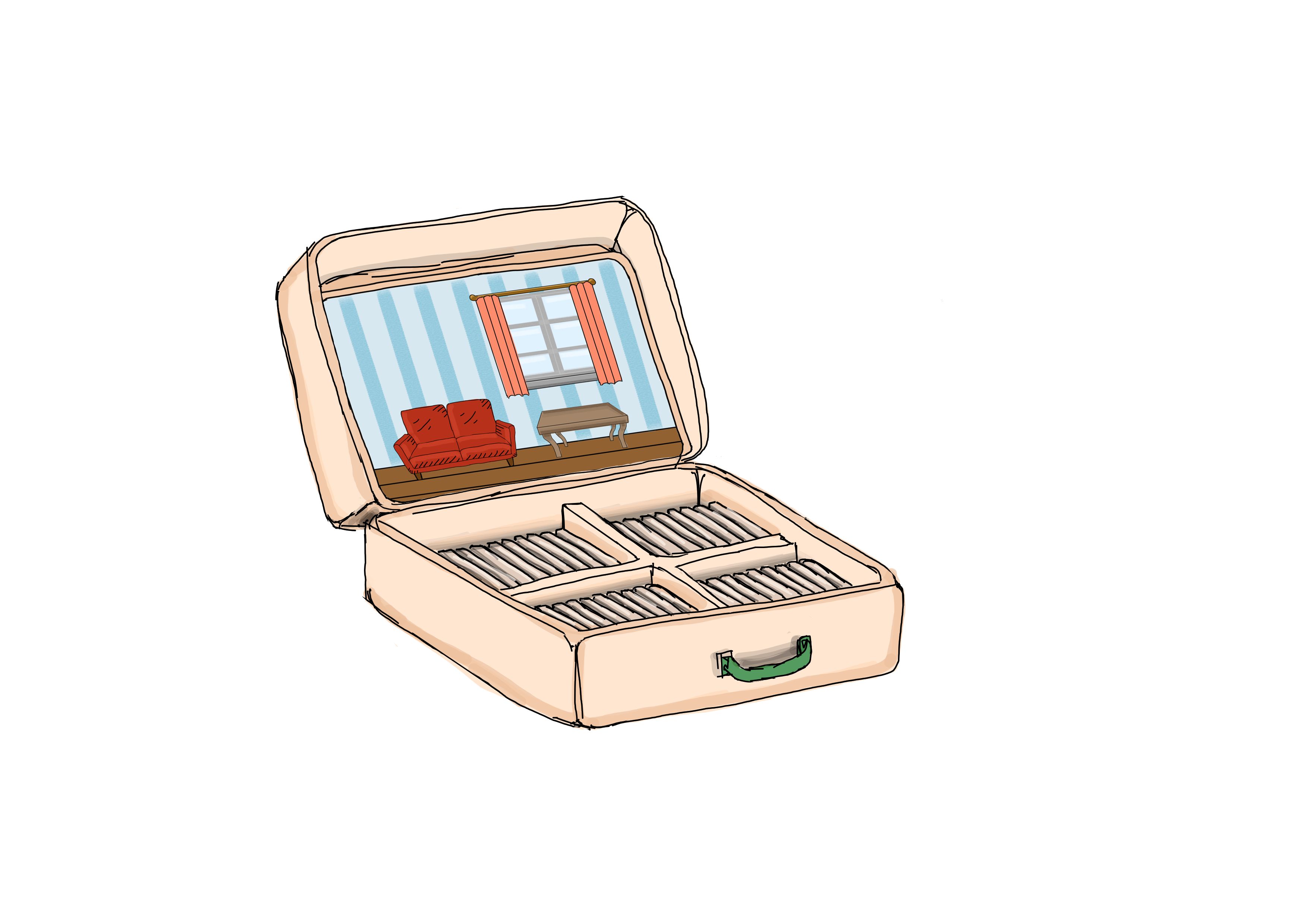 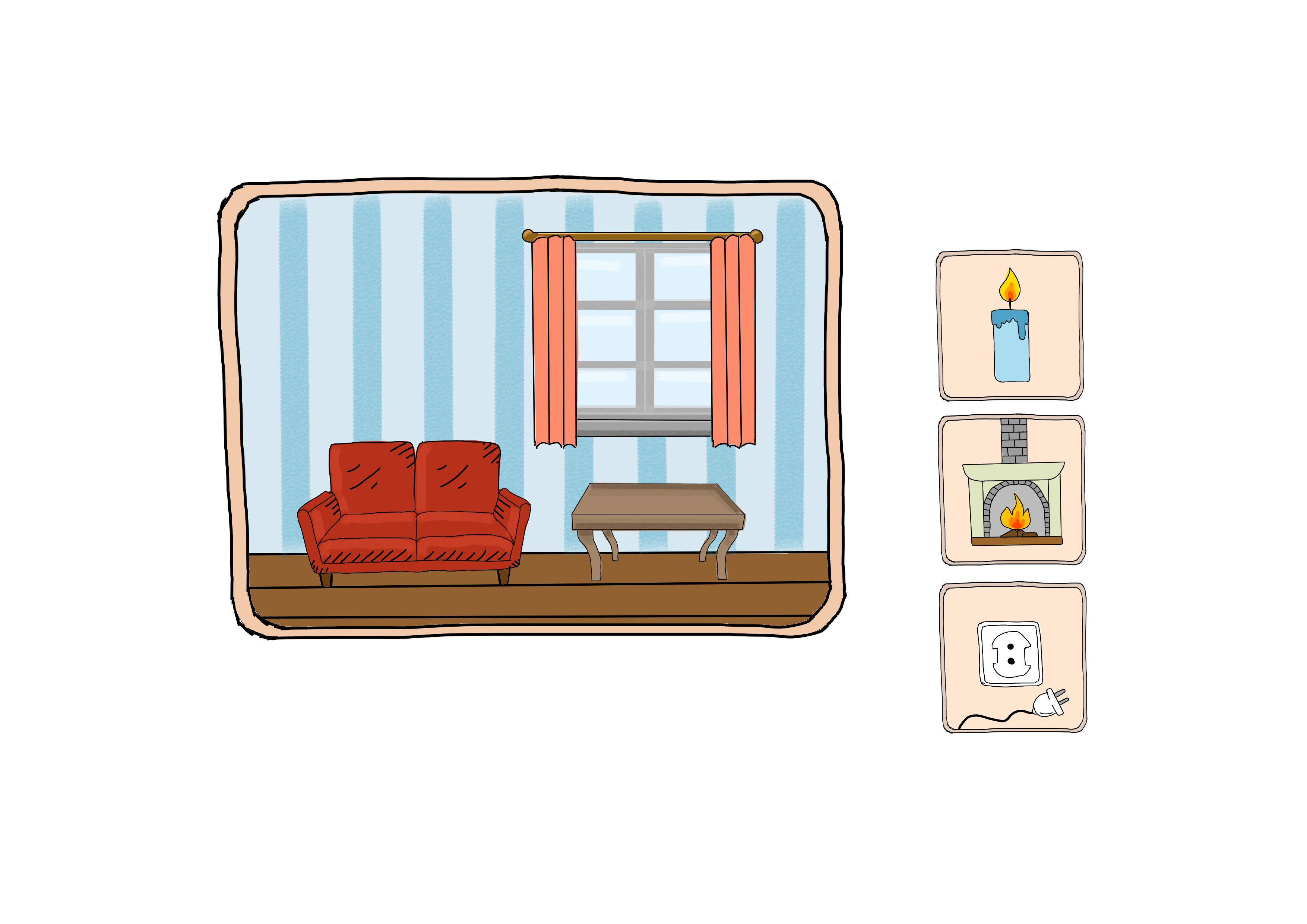 How?
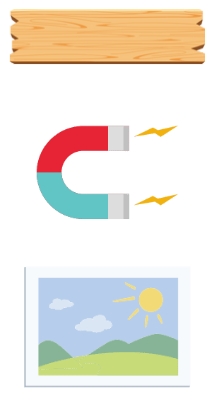 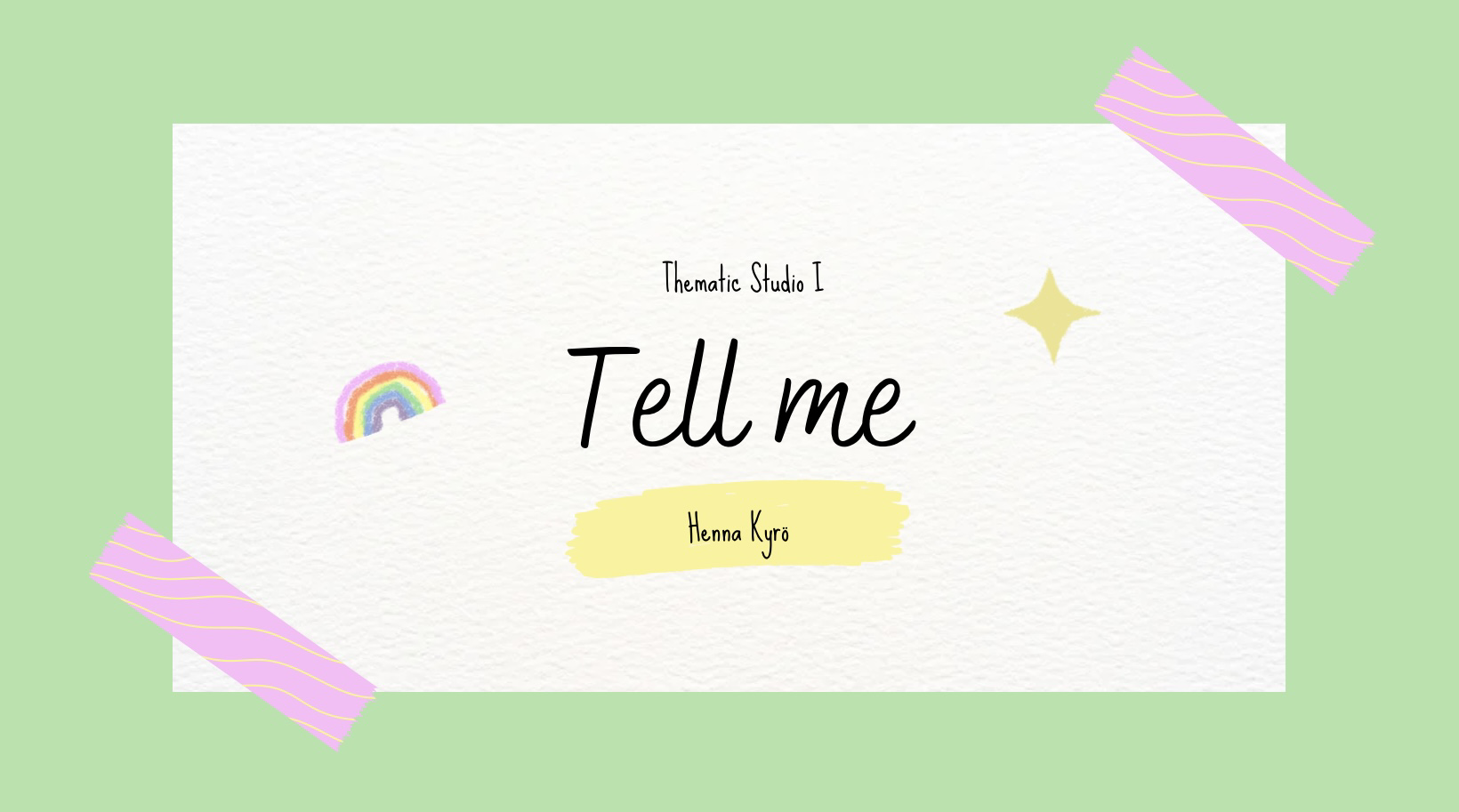 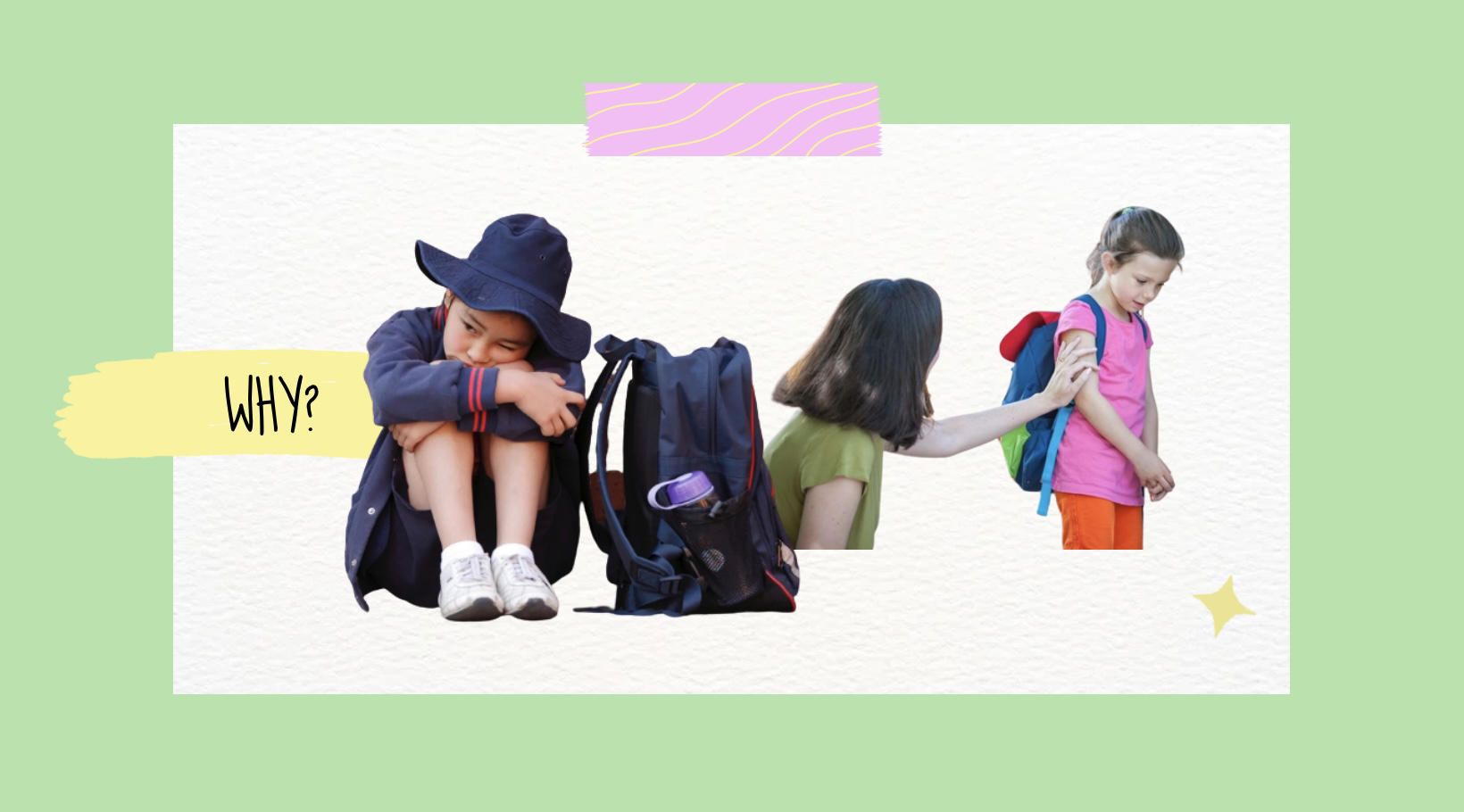 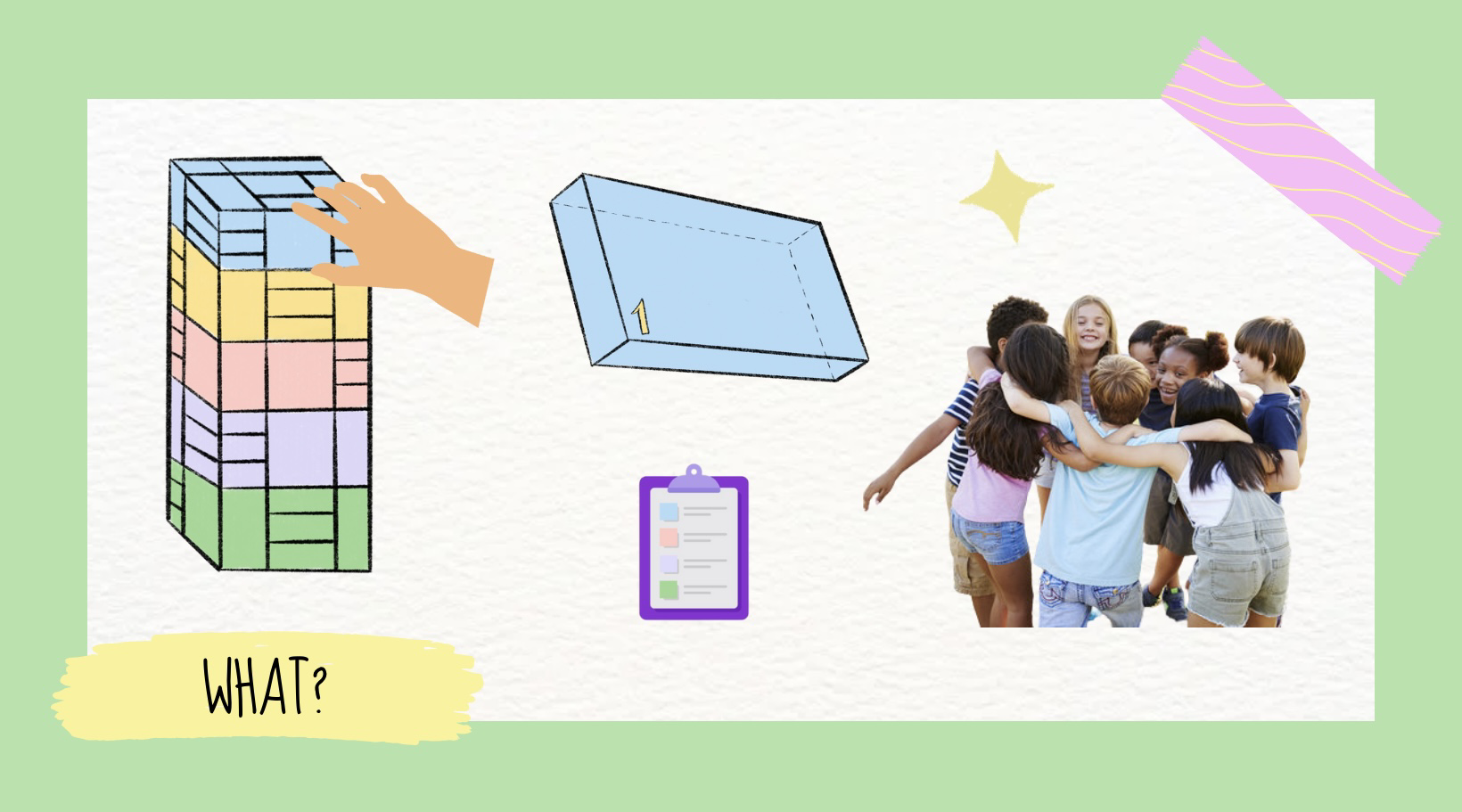 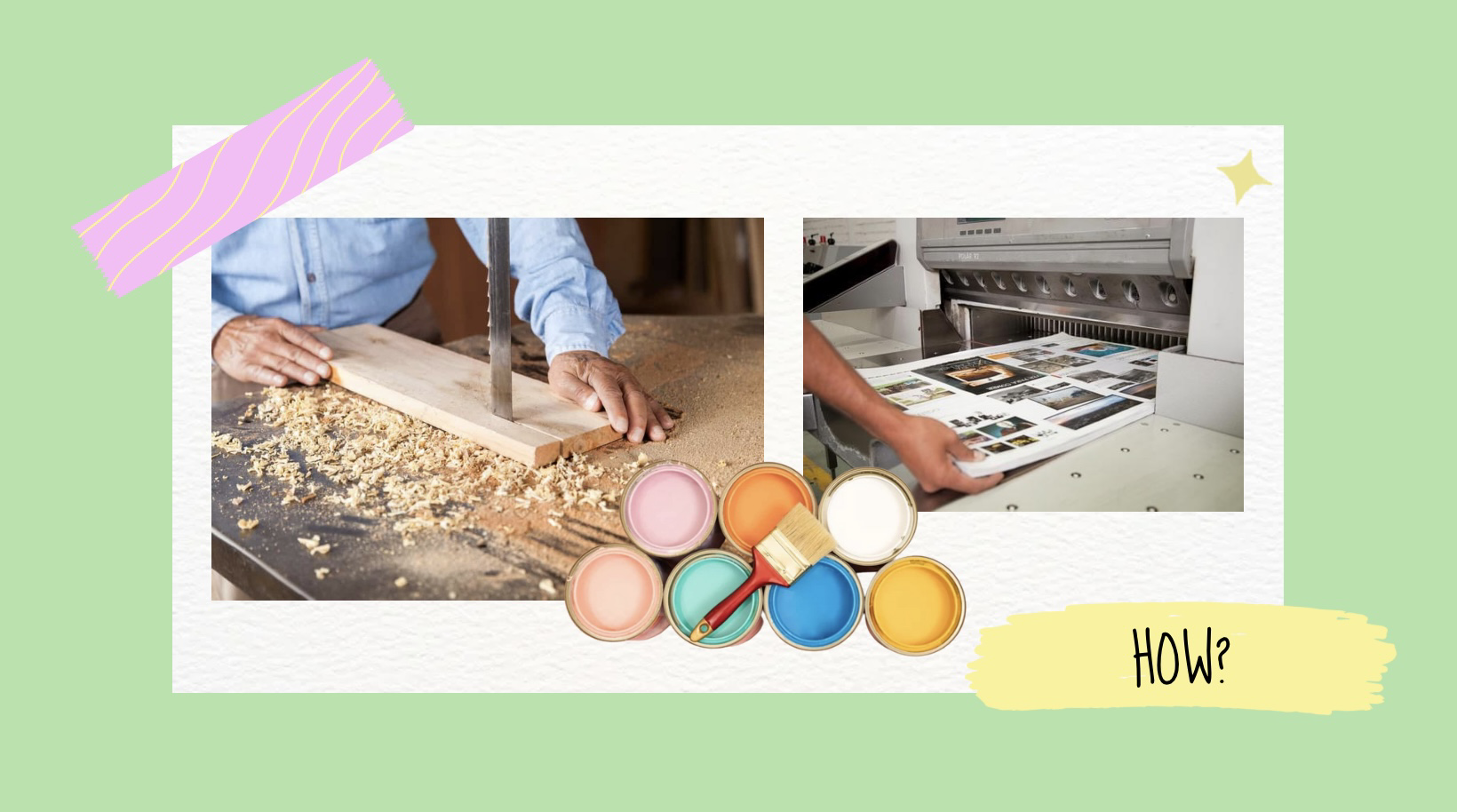 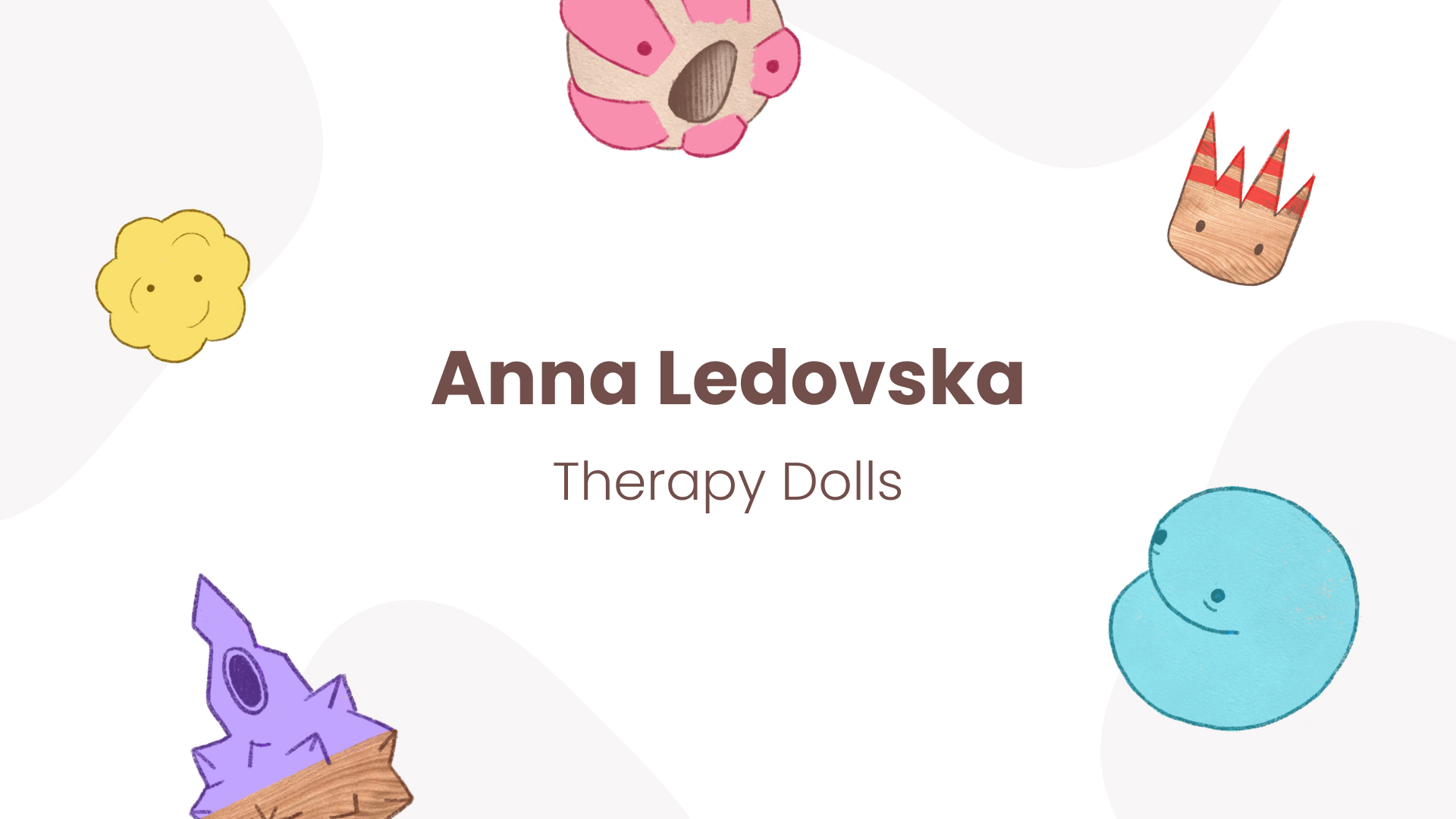 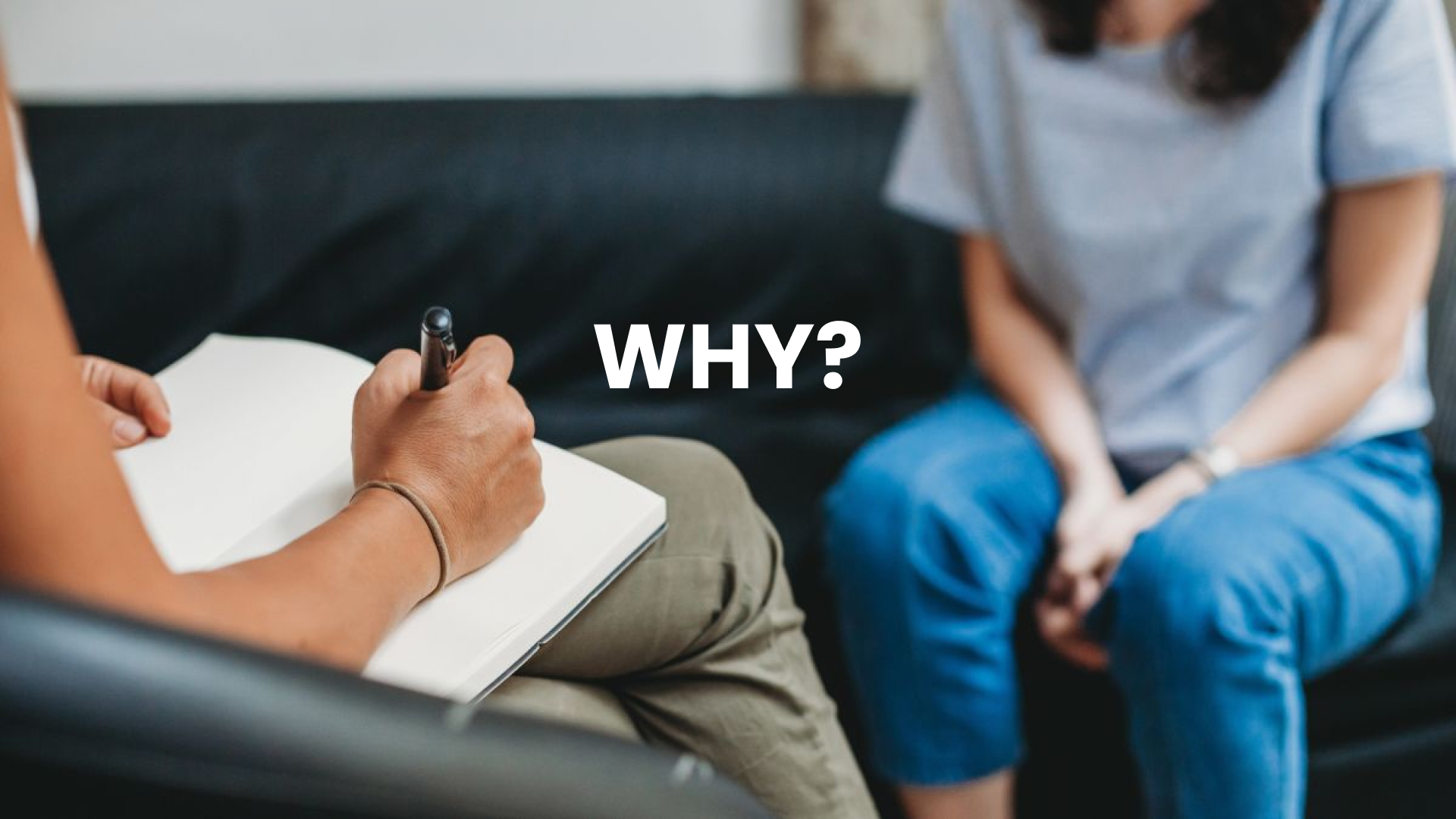 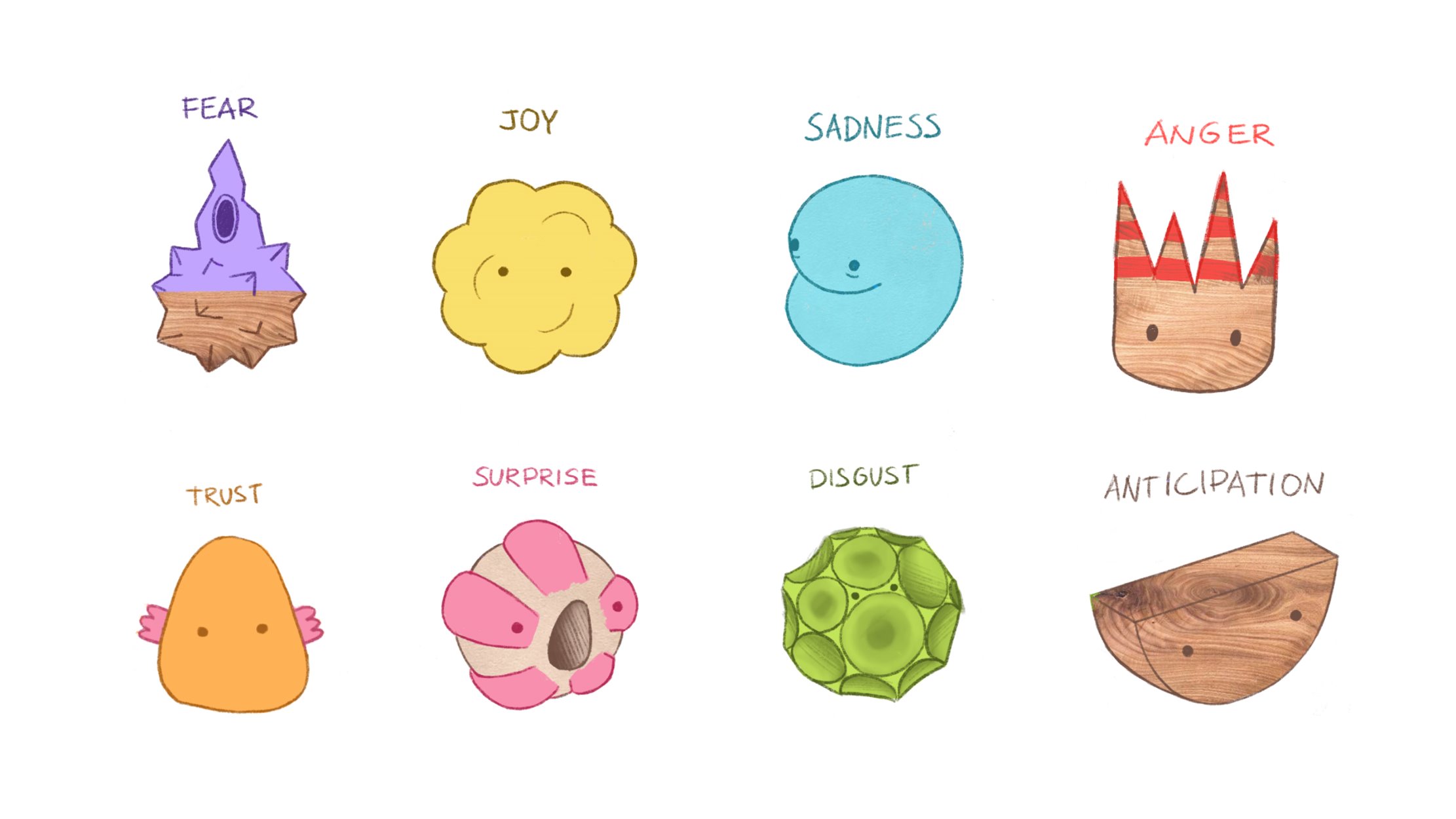 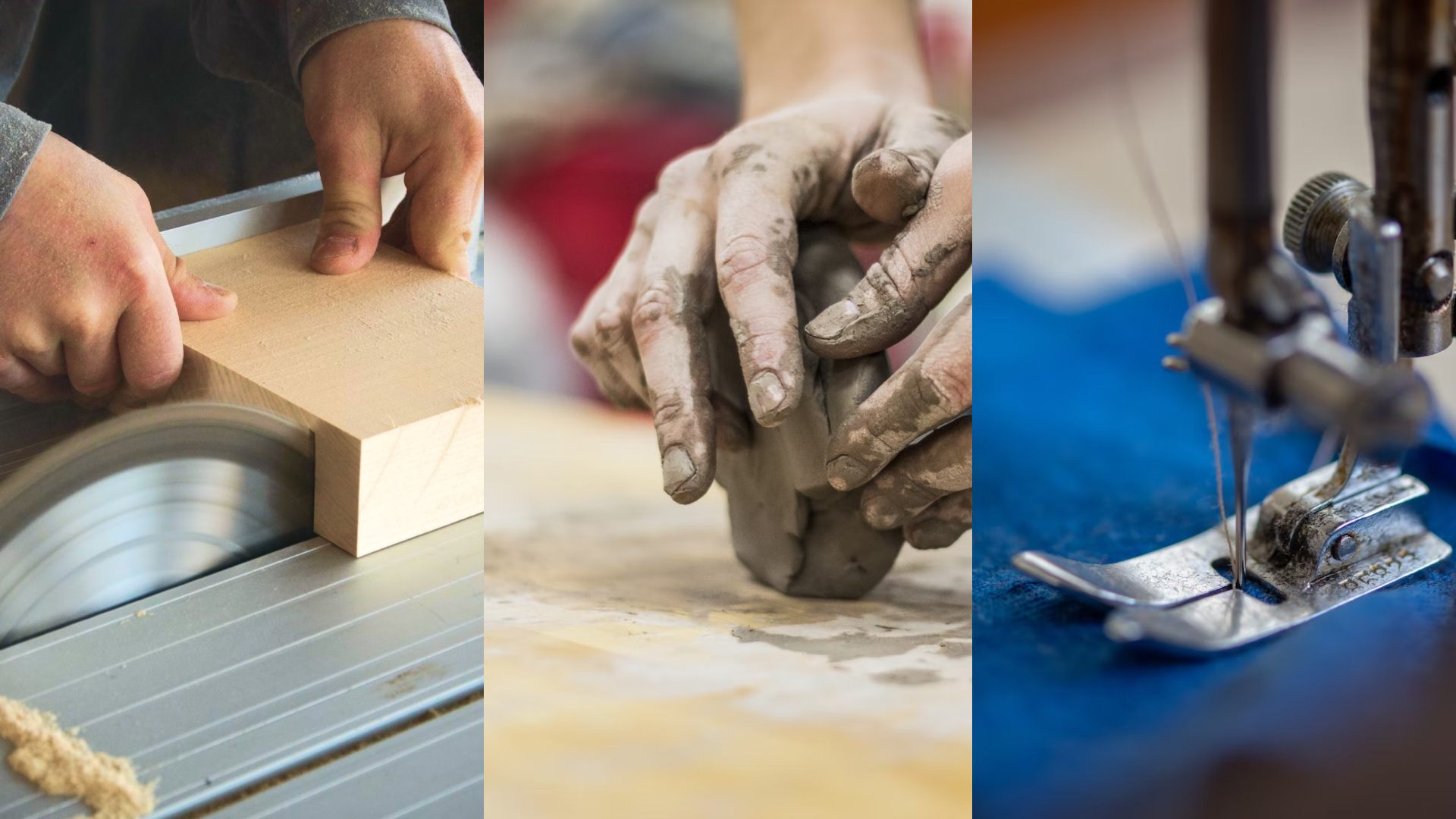 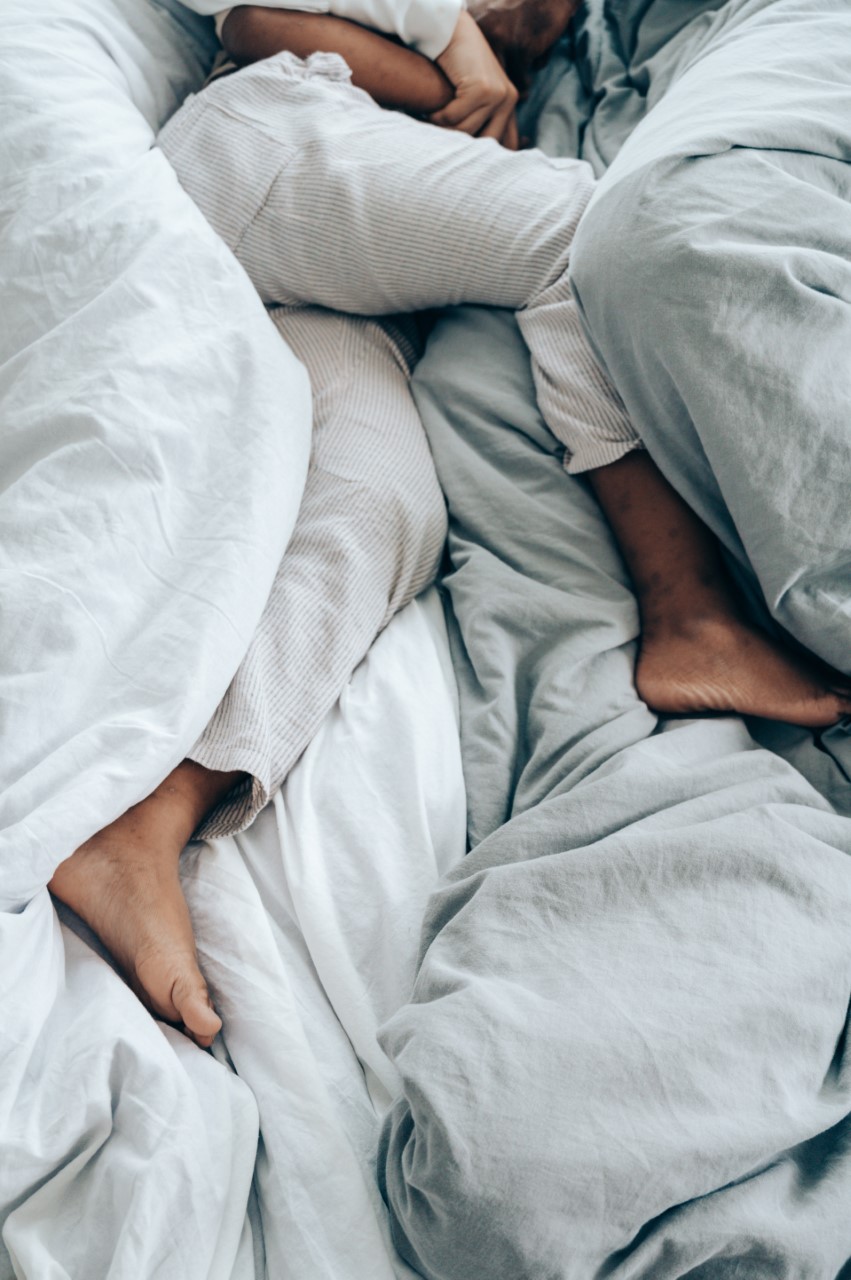 Sleeping Aid
Unna Luoma
Unna Luoma
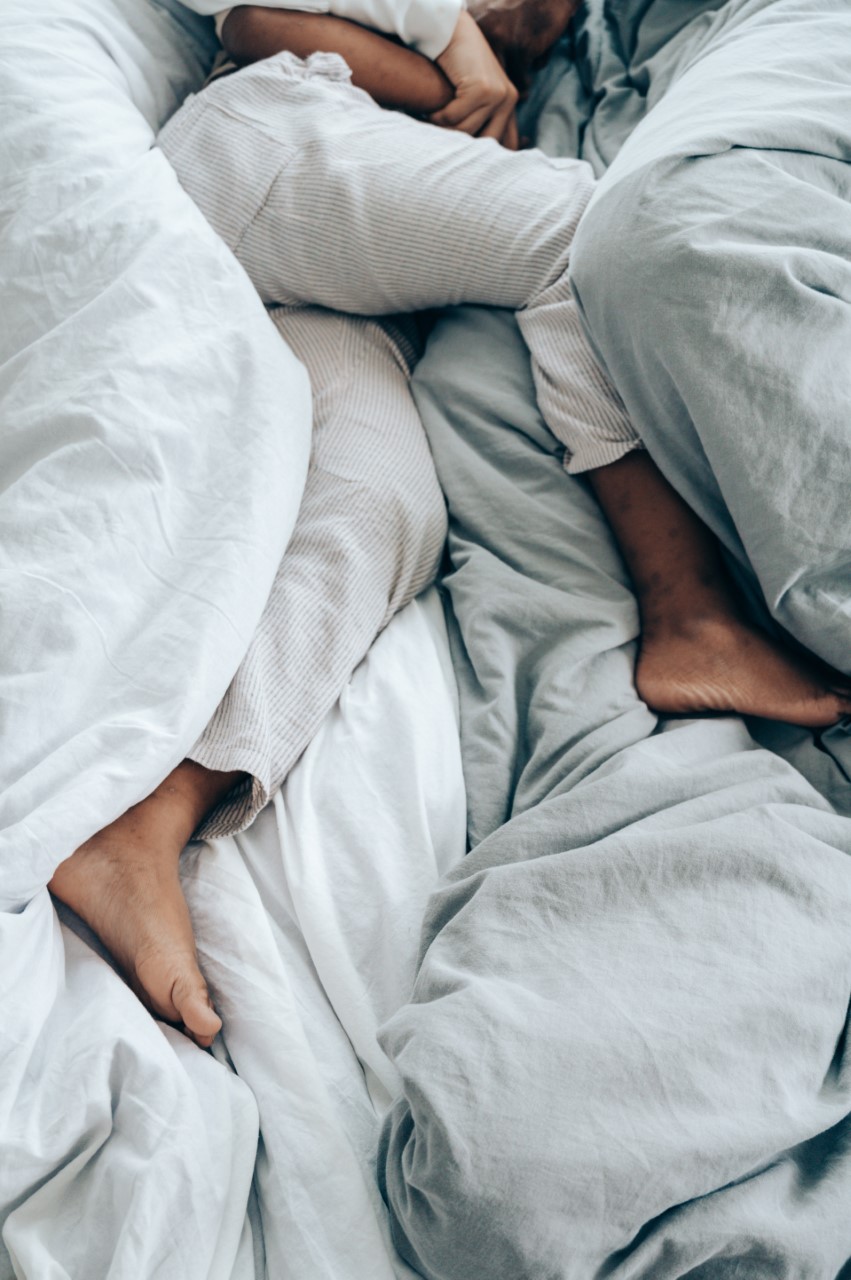 Why?
What
What?
How
How?​
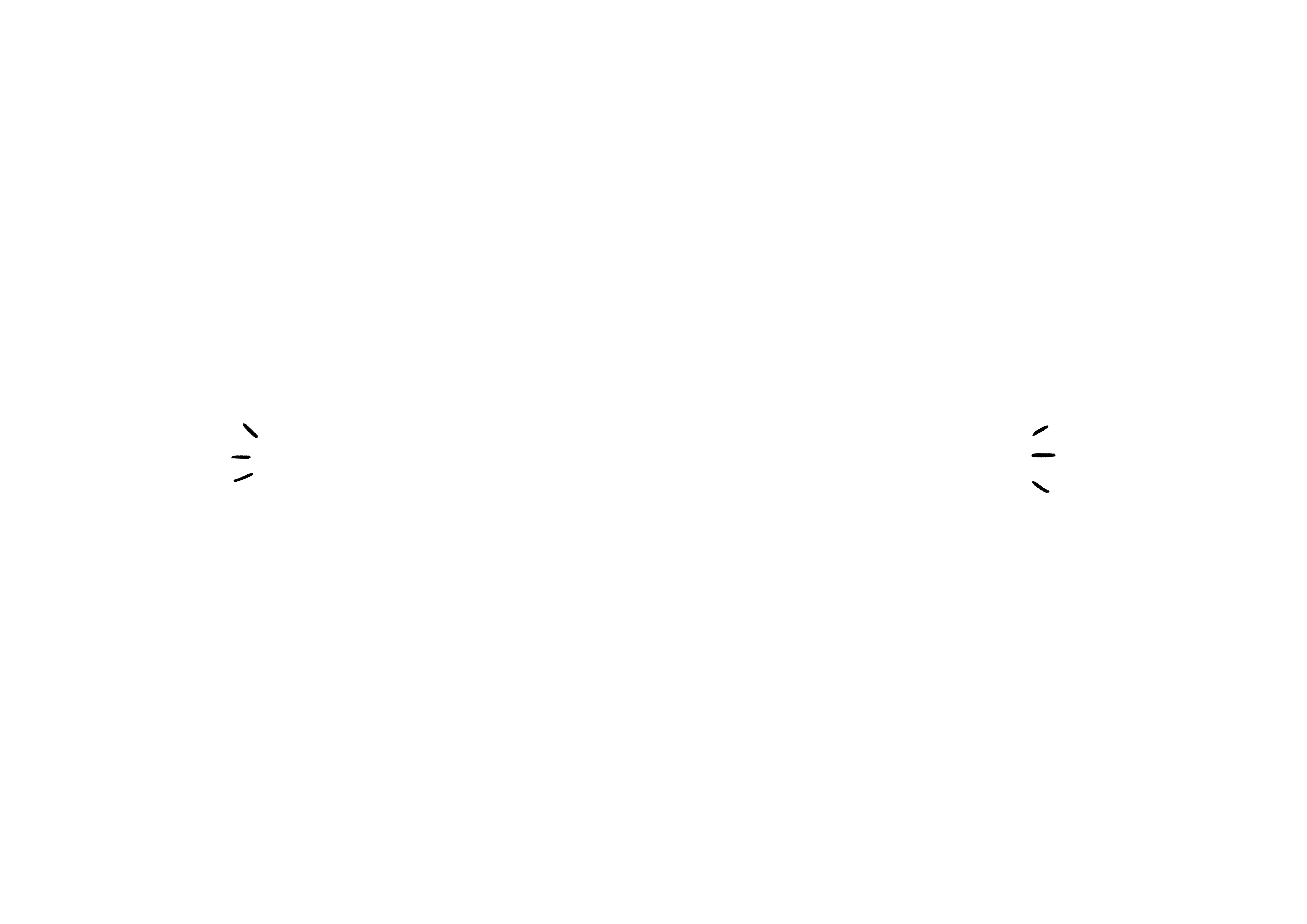 Jenni Suong Mai Bui
Neural Comfort
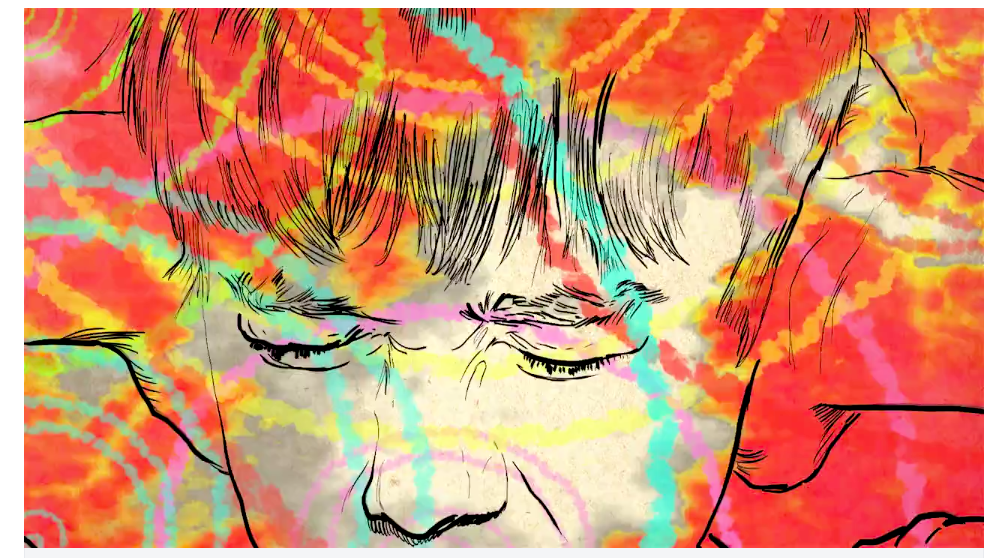 1 Why
Why?
https://the-art-of-autism.com/these-five-videos-show-what-it-is-like-to-experience-sensory-overload/
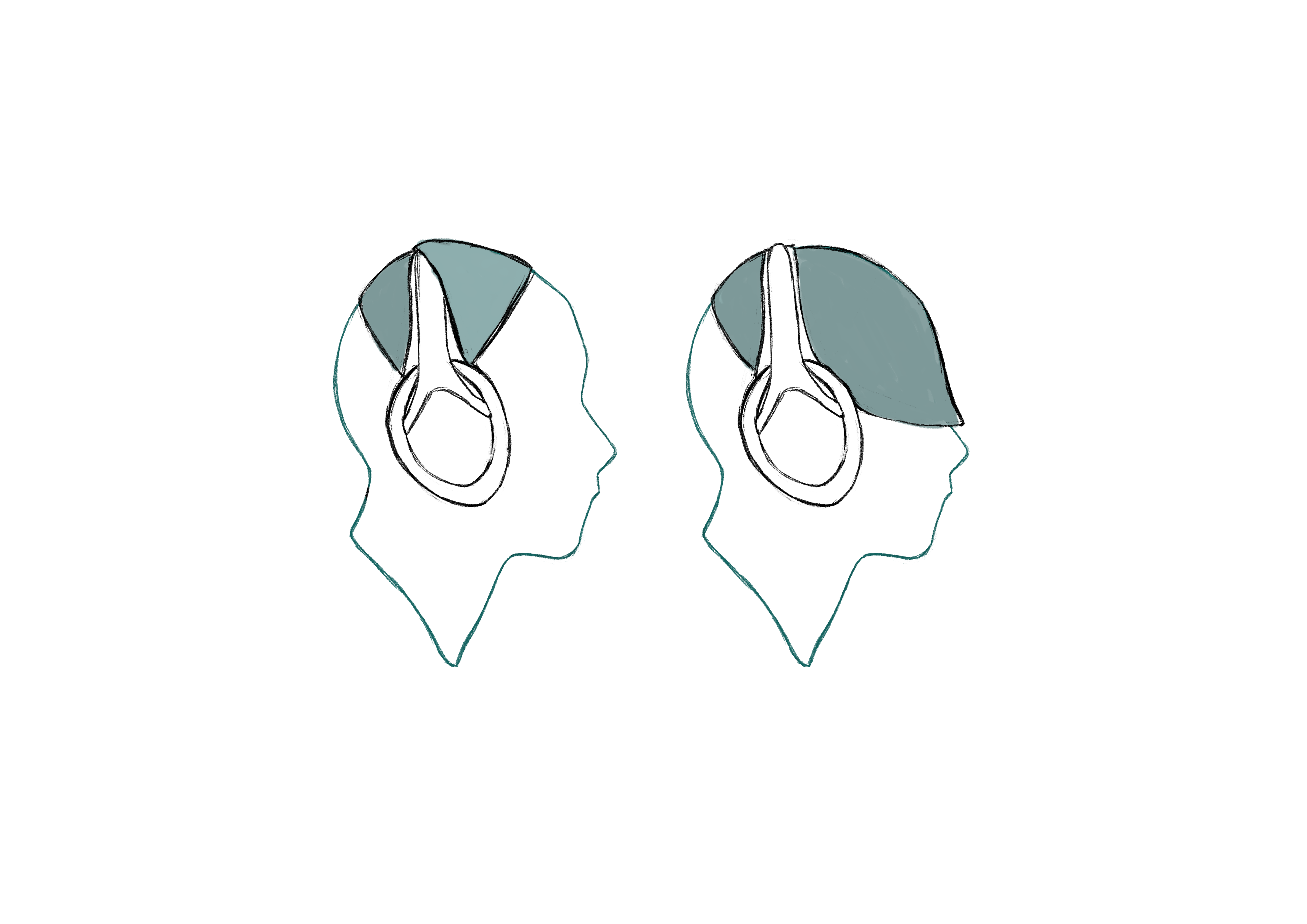 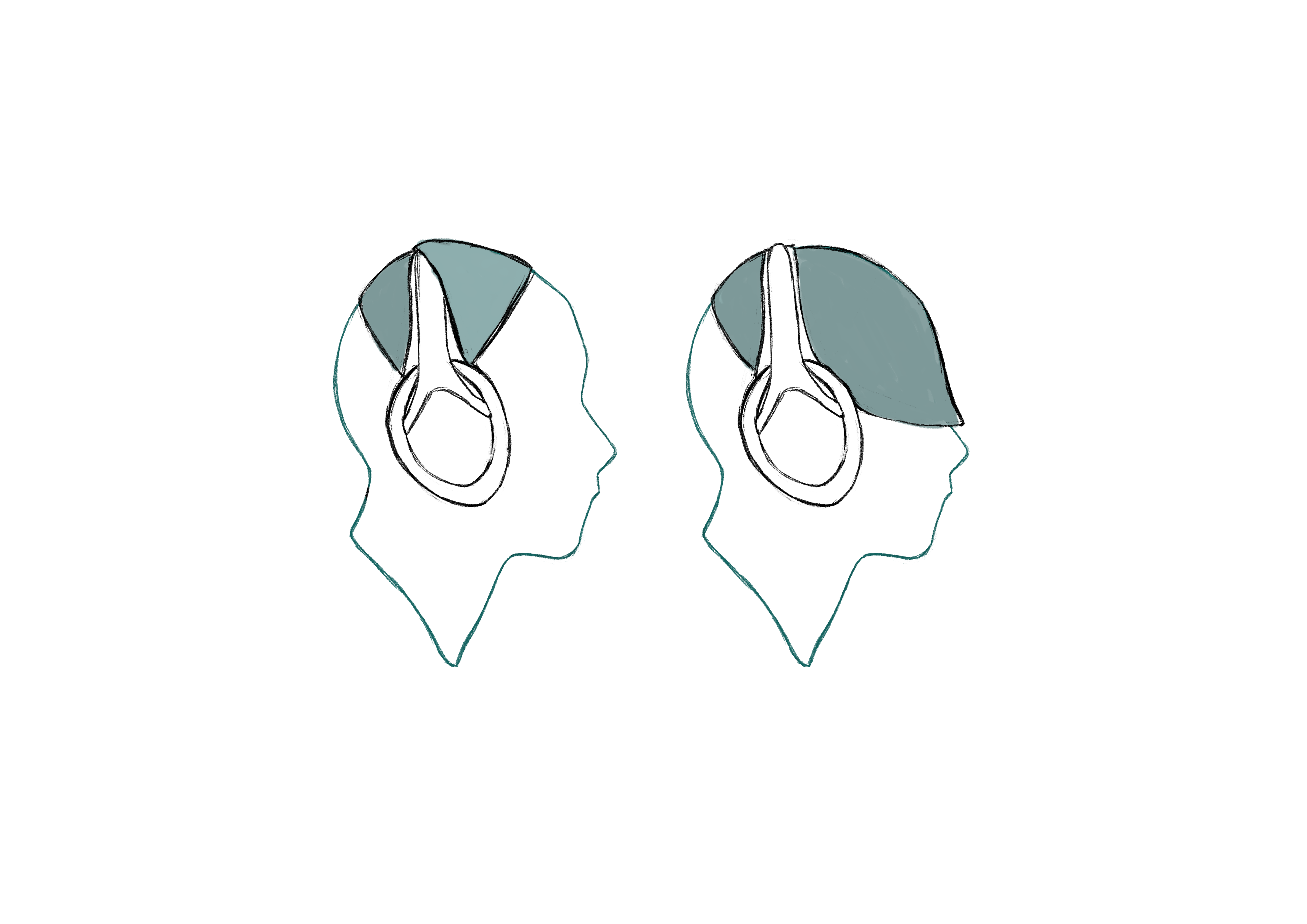 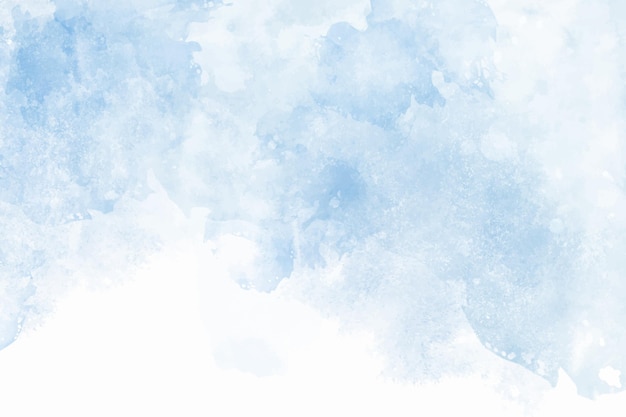 2 What
What?
https://www.seekpng.com/ipng/u2q8a9a9t4o0a9o0_sound-wave-png-png-transparent-stock-line-art/
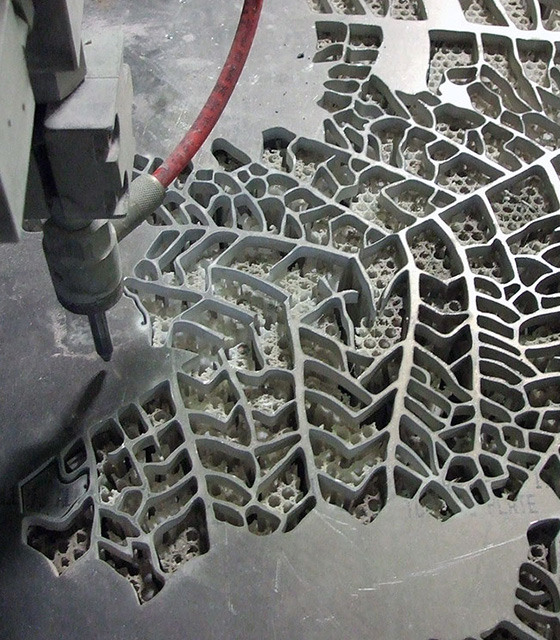 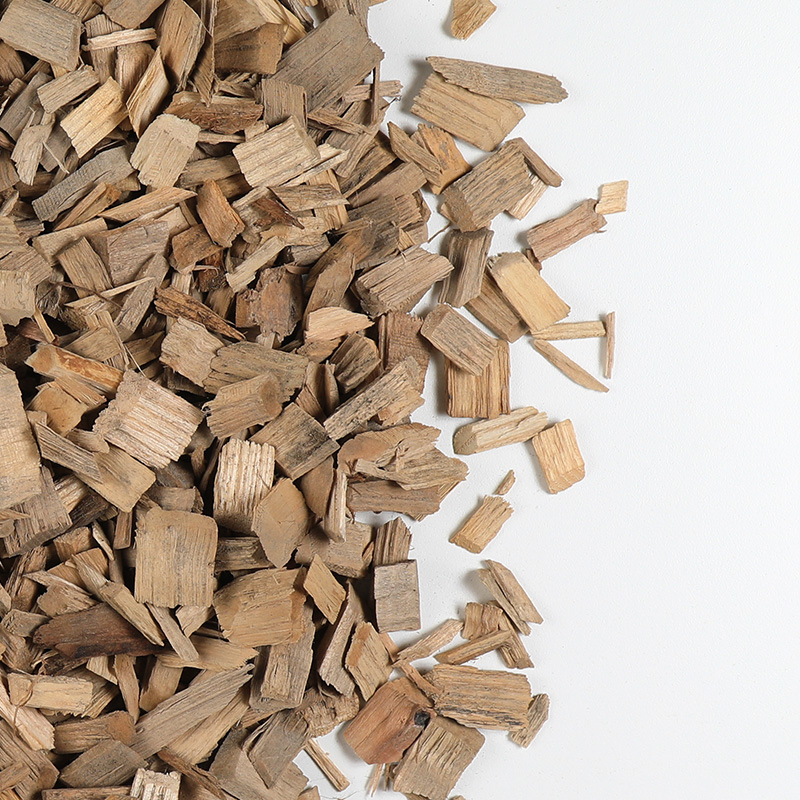 How?
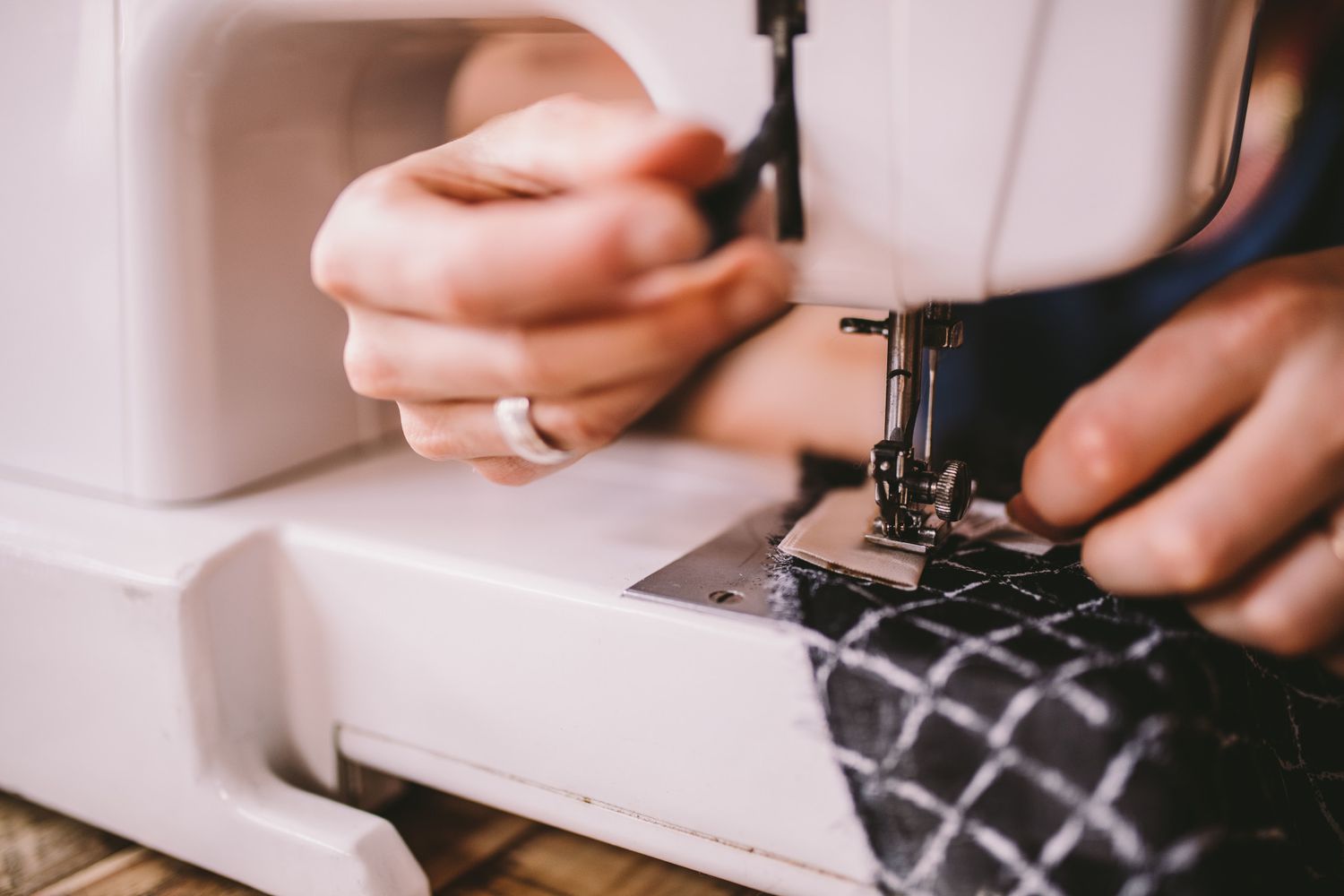 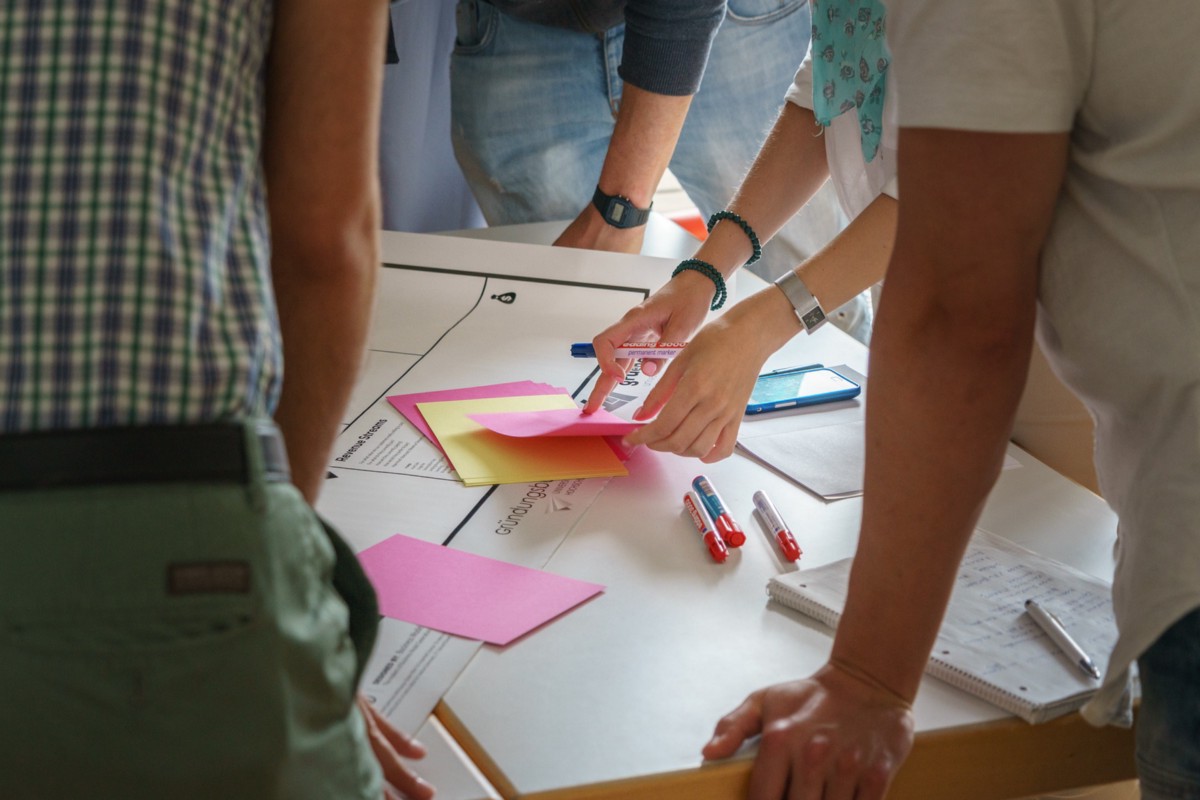 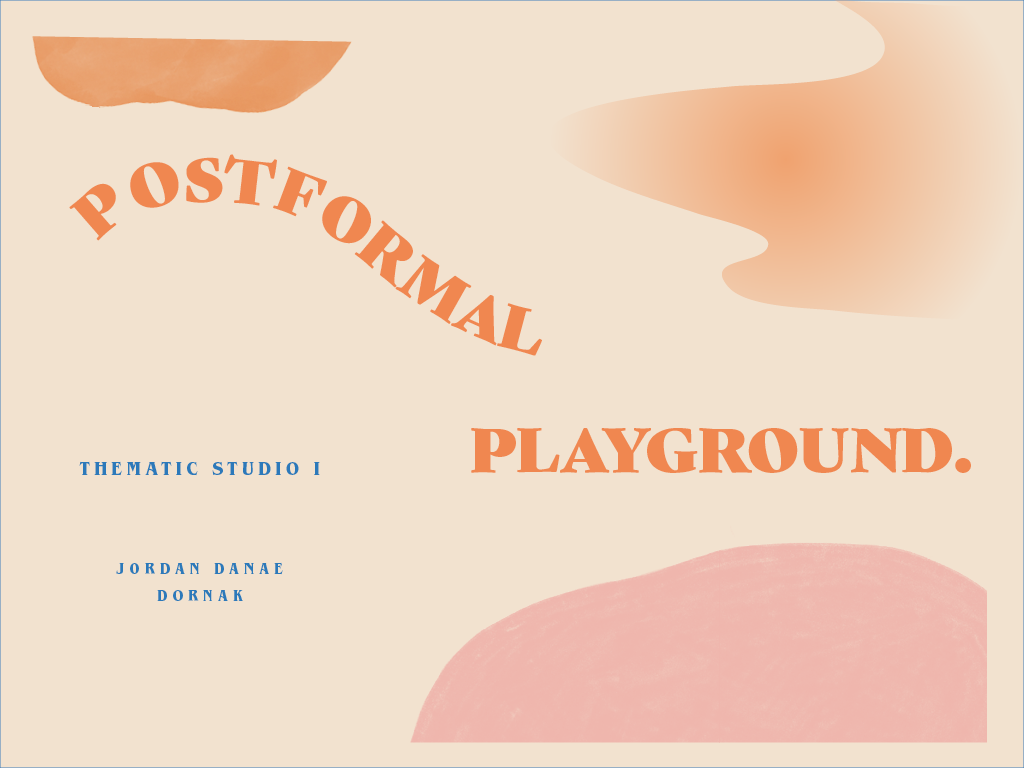 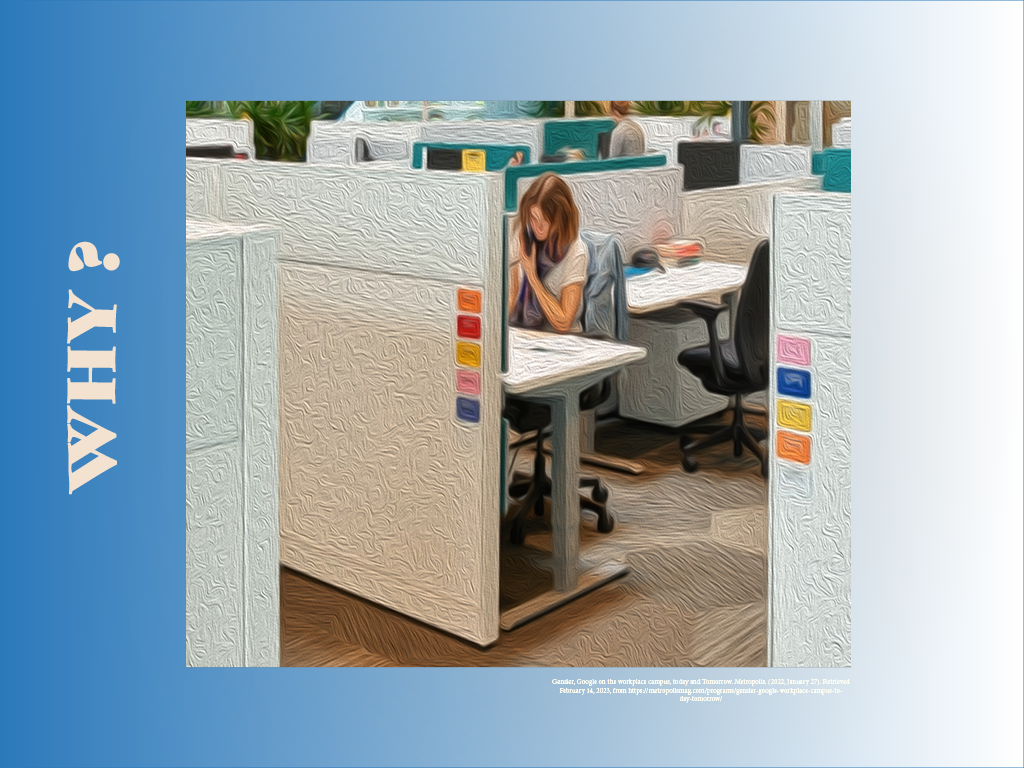 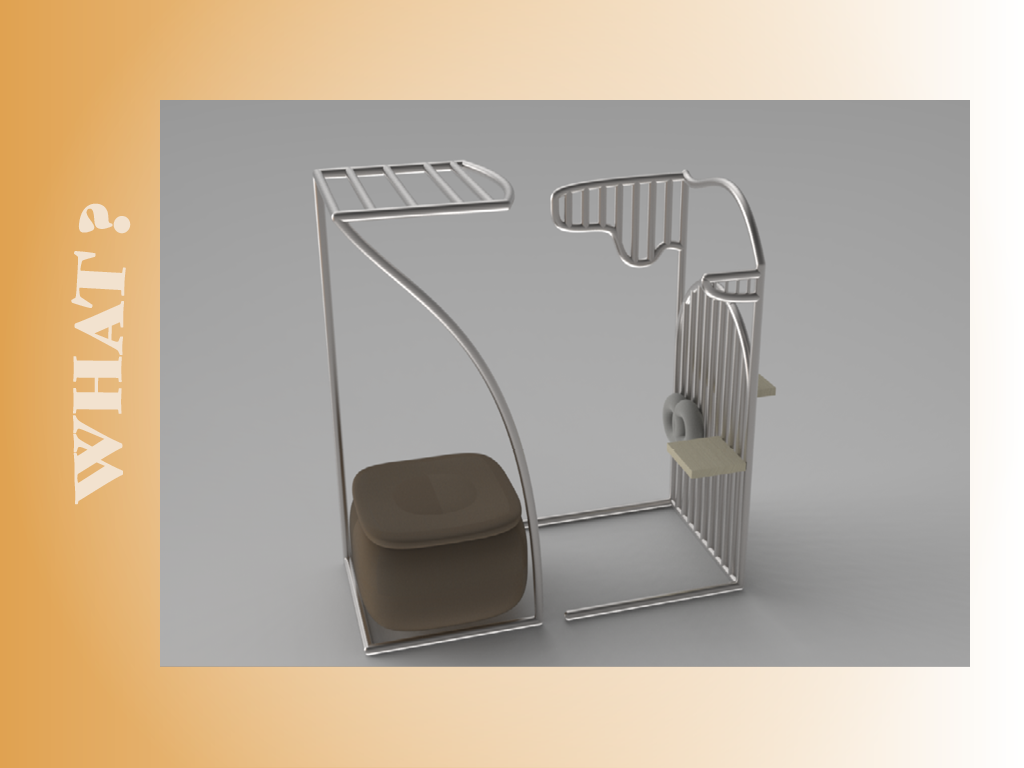 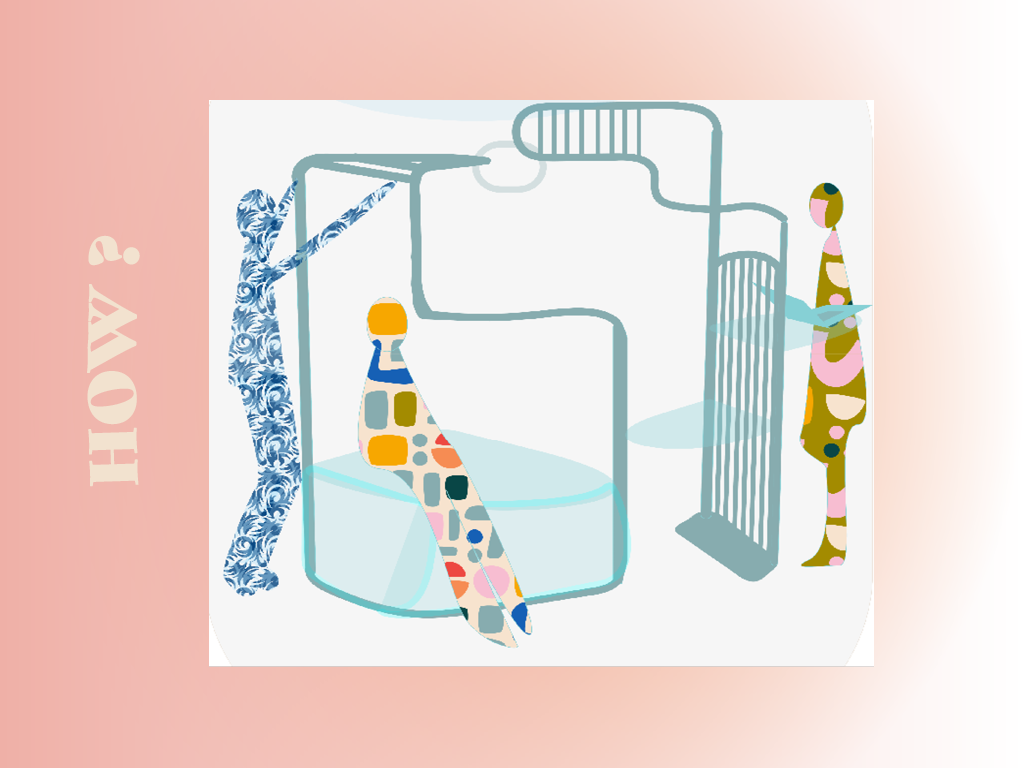 Joseph Hallam
Preventing Axeidents
1 Why
2 What
3 How
1. WHY
Shinwoo Kim
Extensive Protection Frame (EPF)
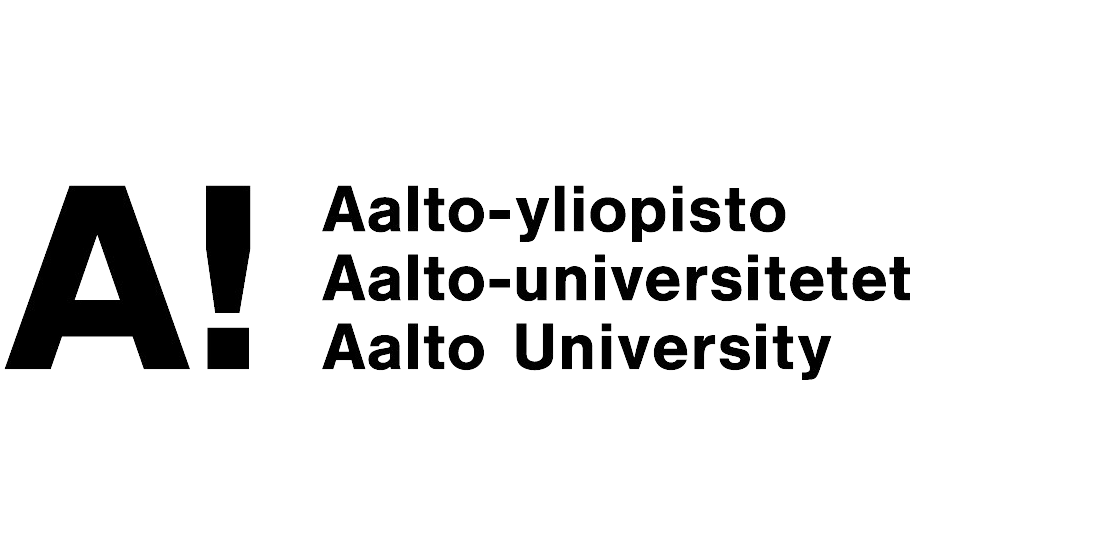 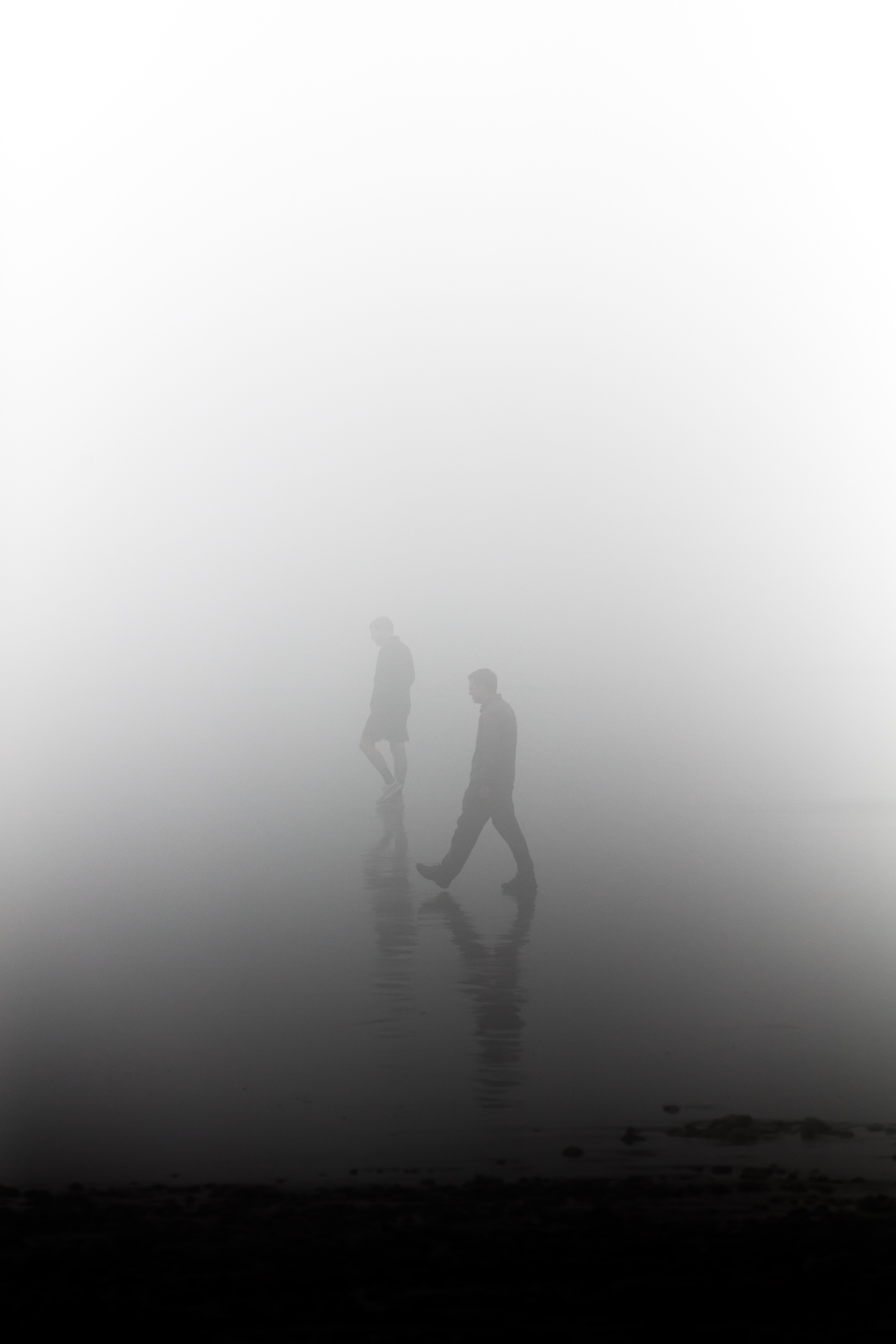 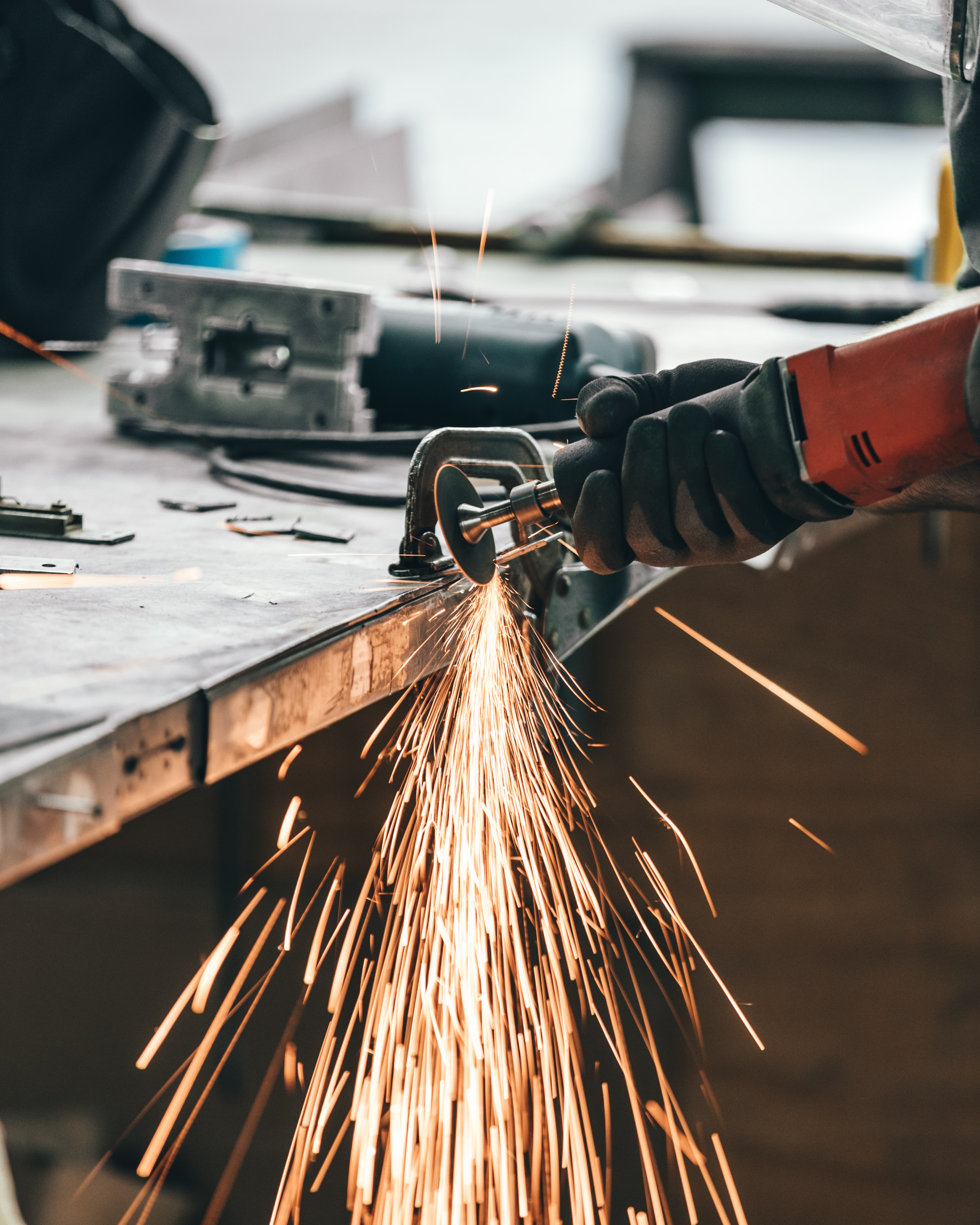 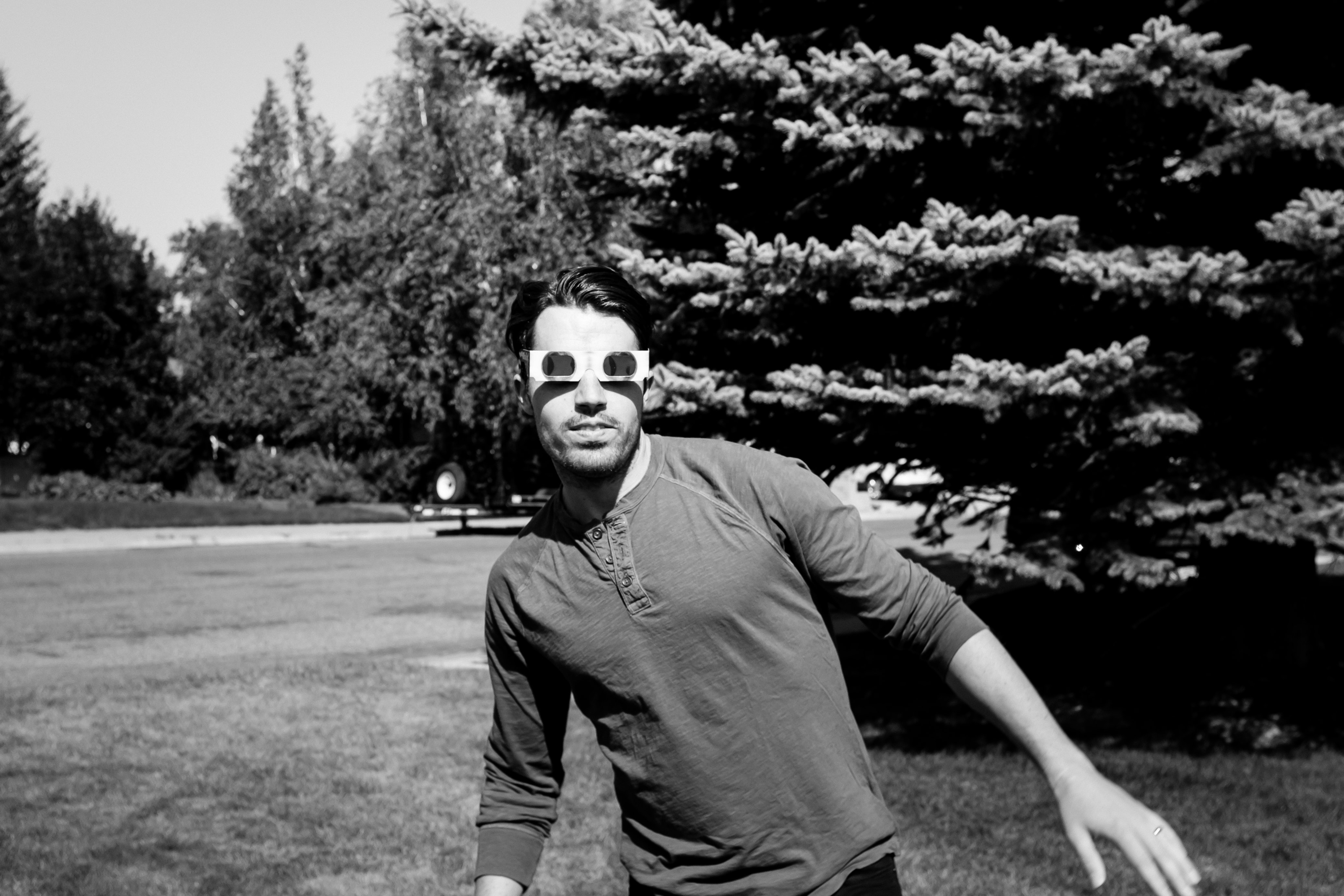 Fogging Up
after some time. (the ones with foams or pads sealing on the inside of the glasses)
Flying Debris
entering from the top, side, and bottom gap
Poor Fit
due to the safety glasses being limited to one-size
2. WHAT
1. WHY
Extensive
Protection 
Frame
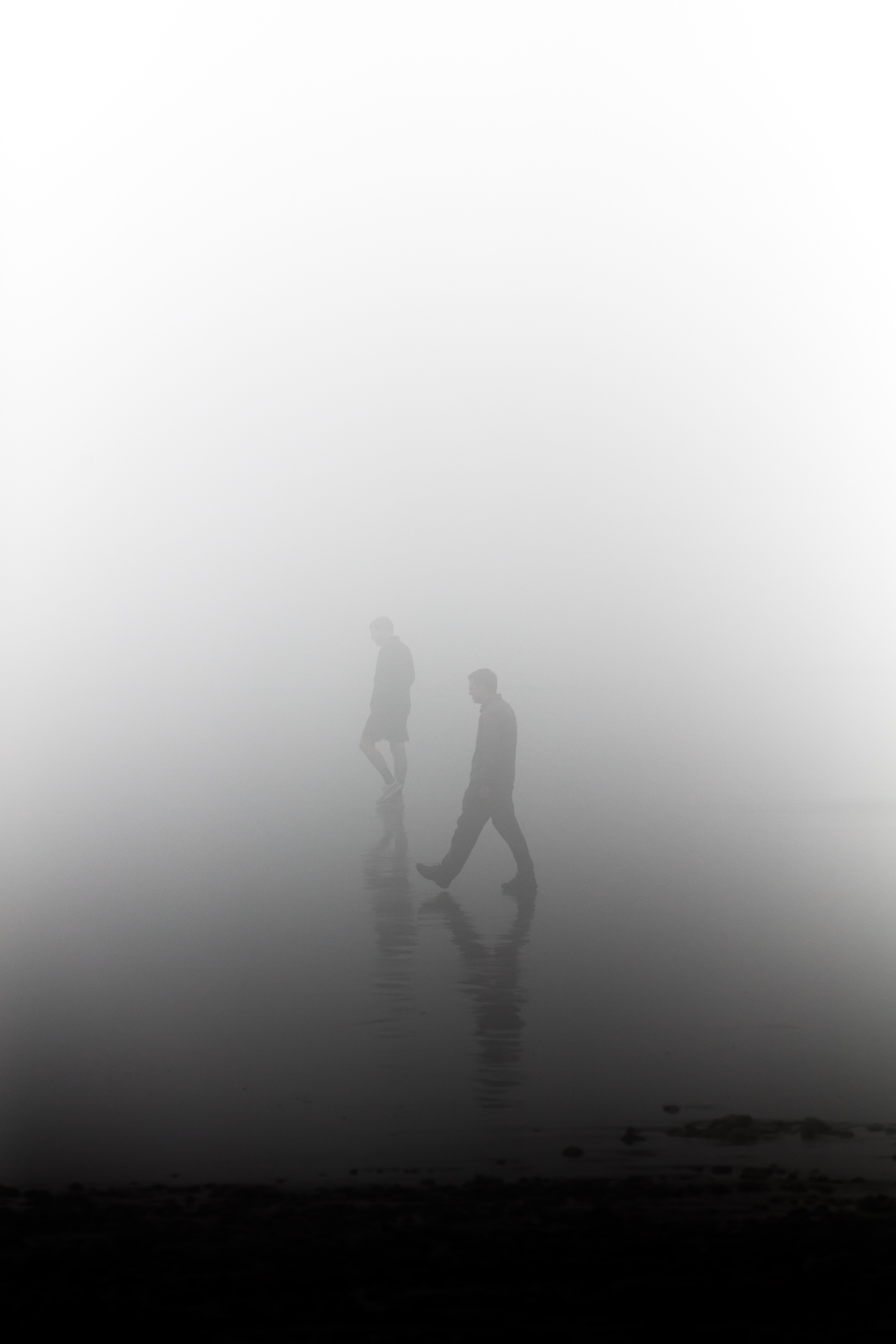 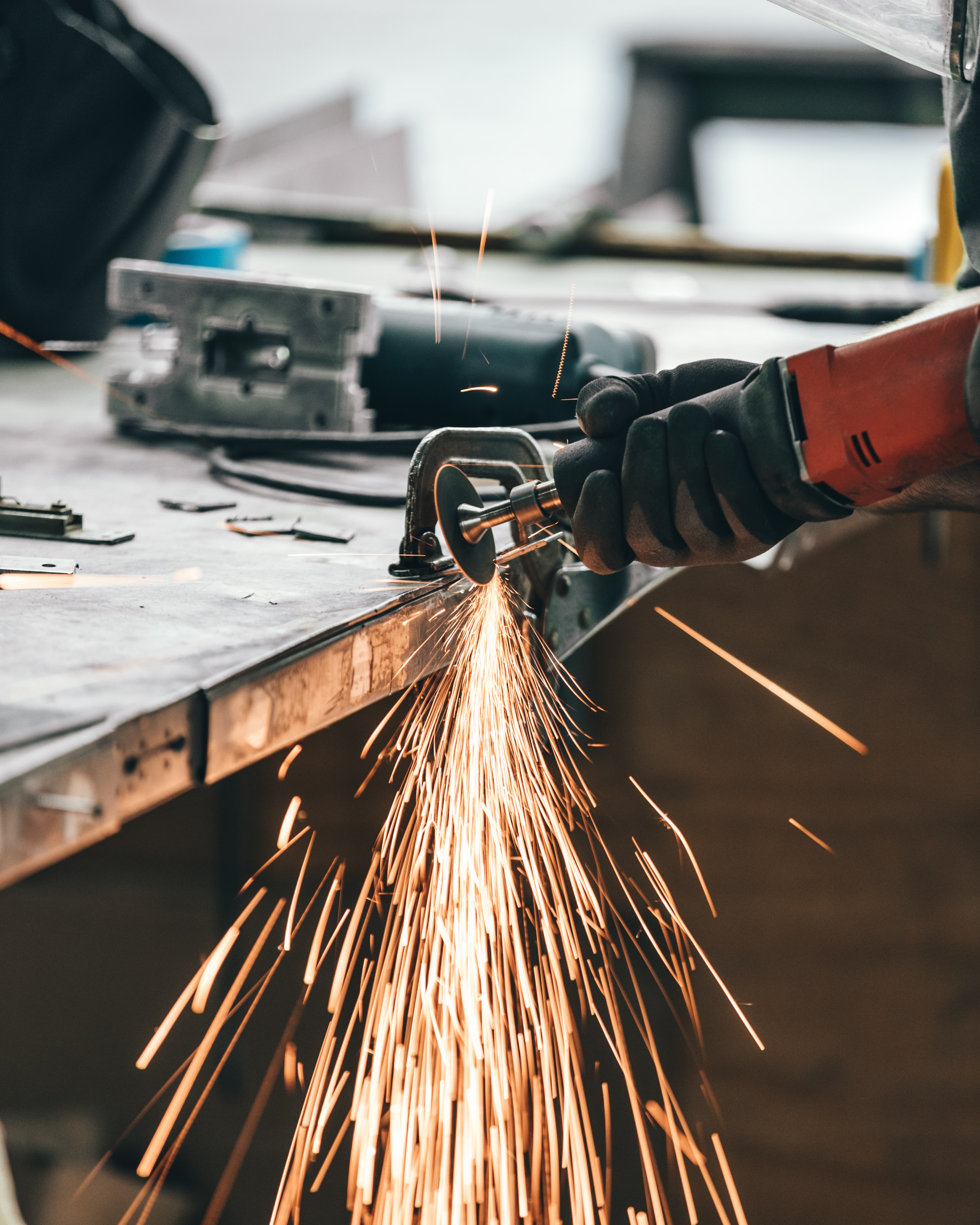 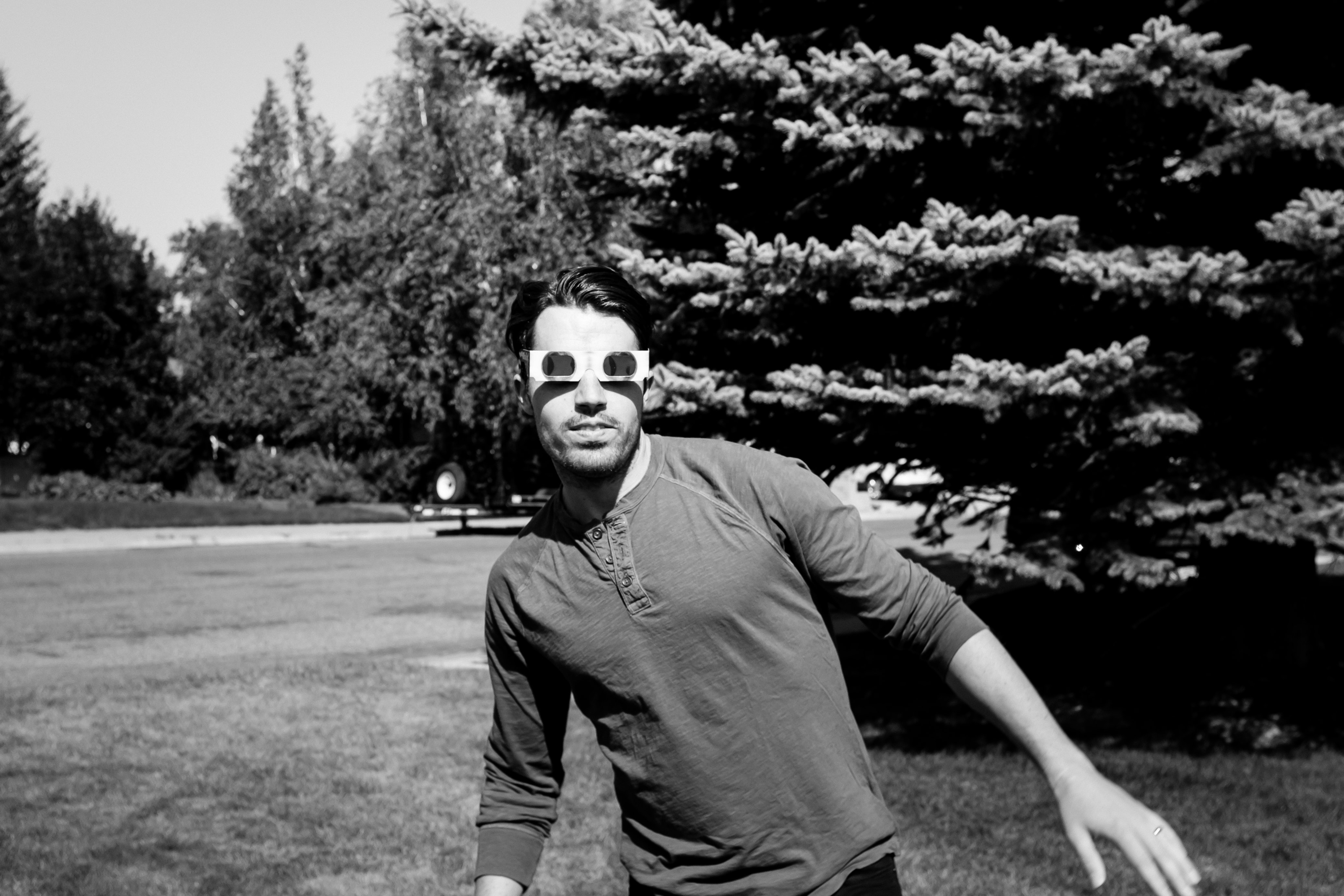 Attachable
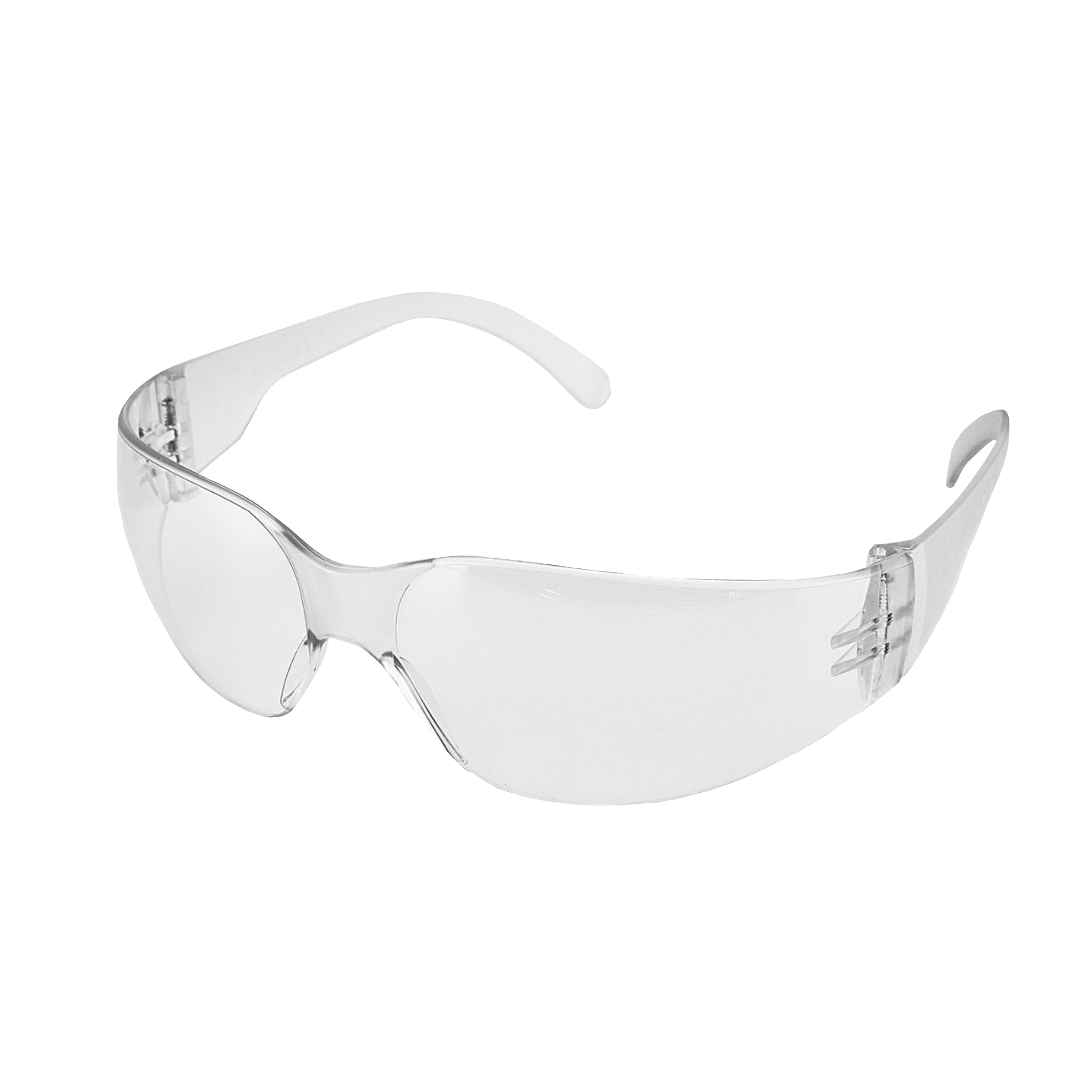 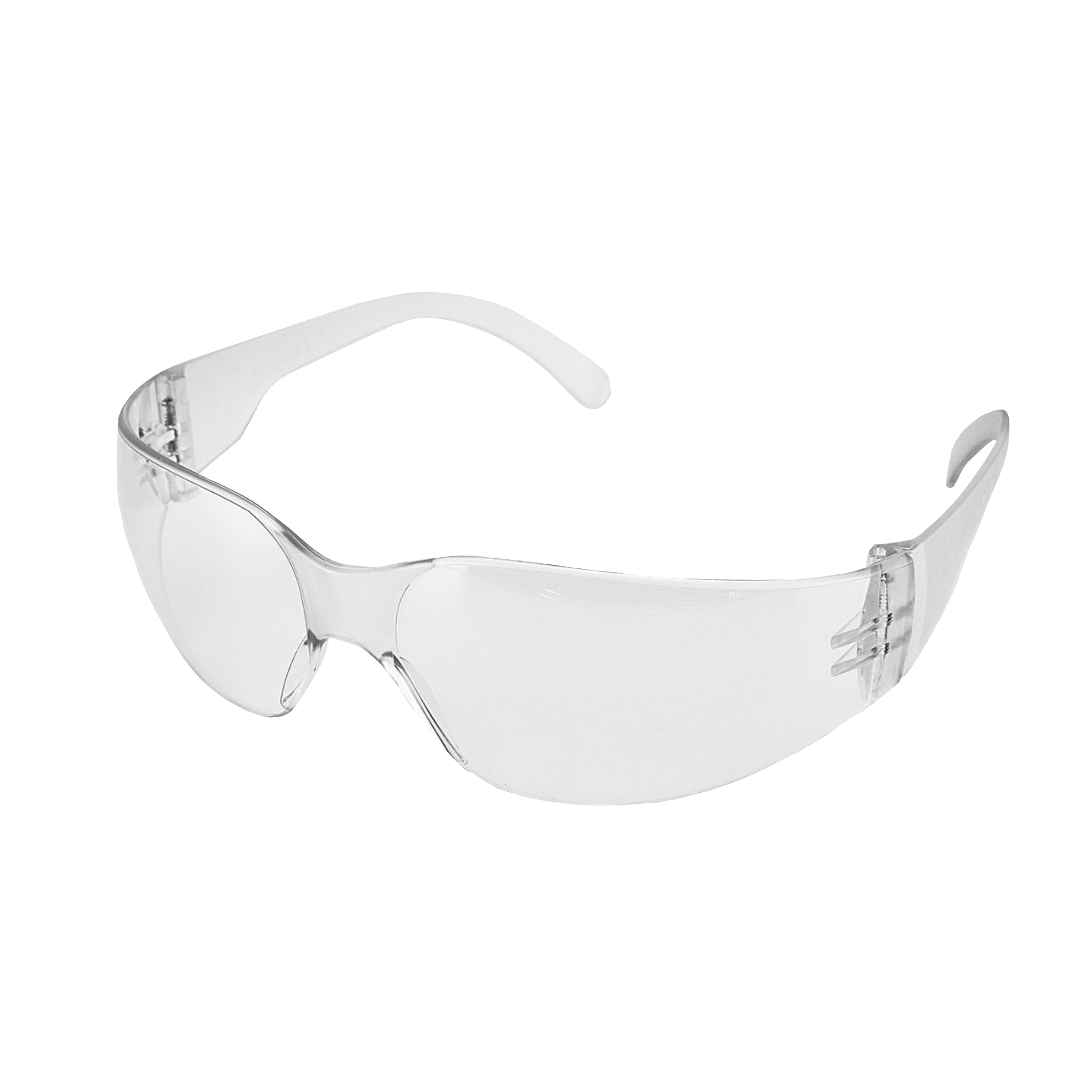 Fogging Up
after some time. (the ones with foams or pads sealing on the inside of the glasses)
Flying Debris
entering from the top, side, and bottom gap
Poor Fit
due to the safety glasses being limited to one-size
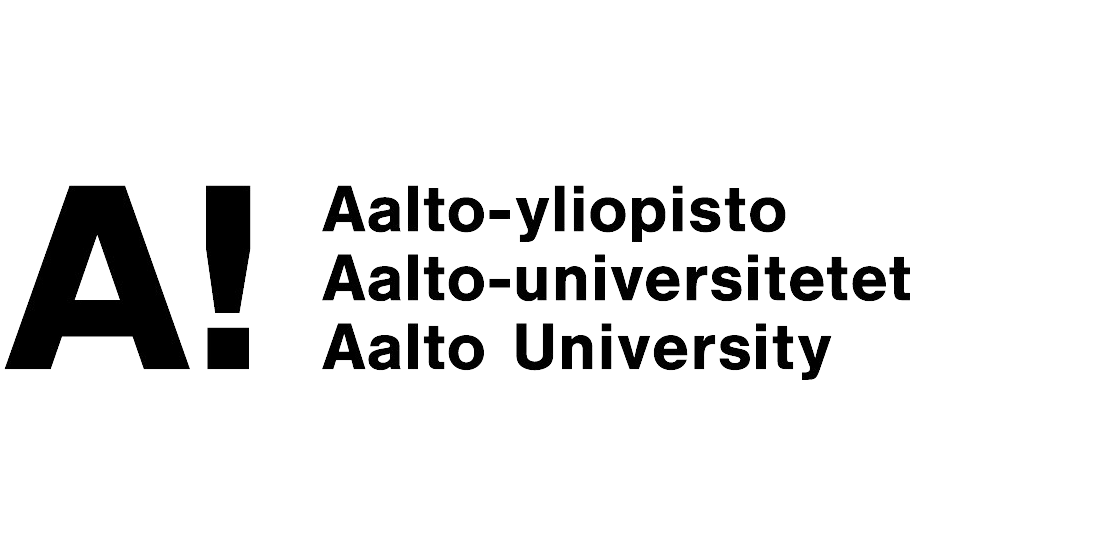 2. WHAT
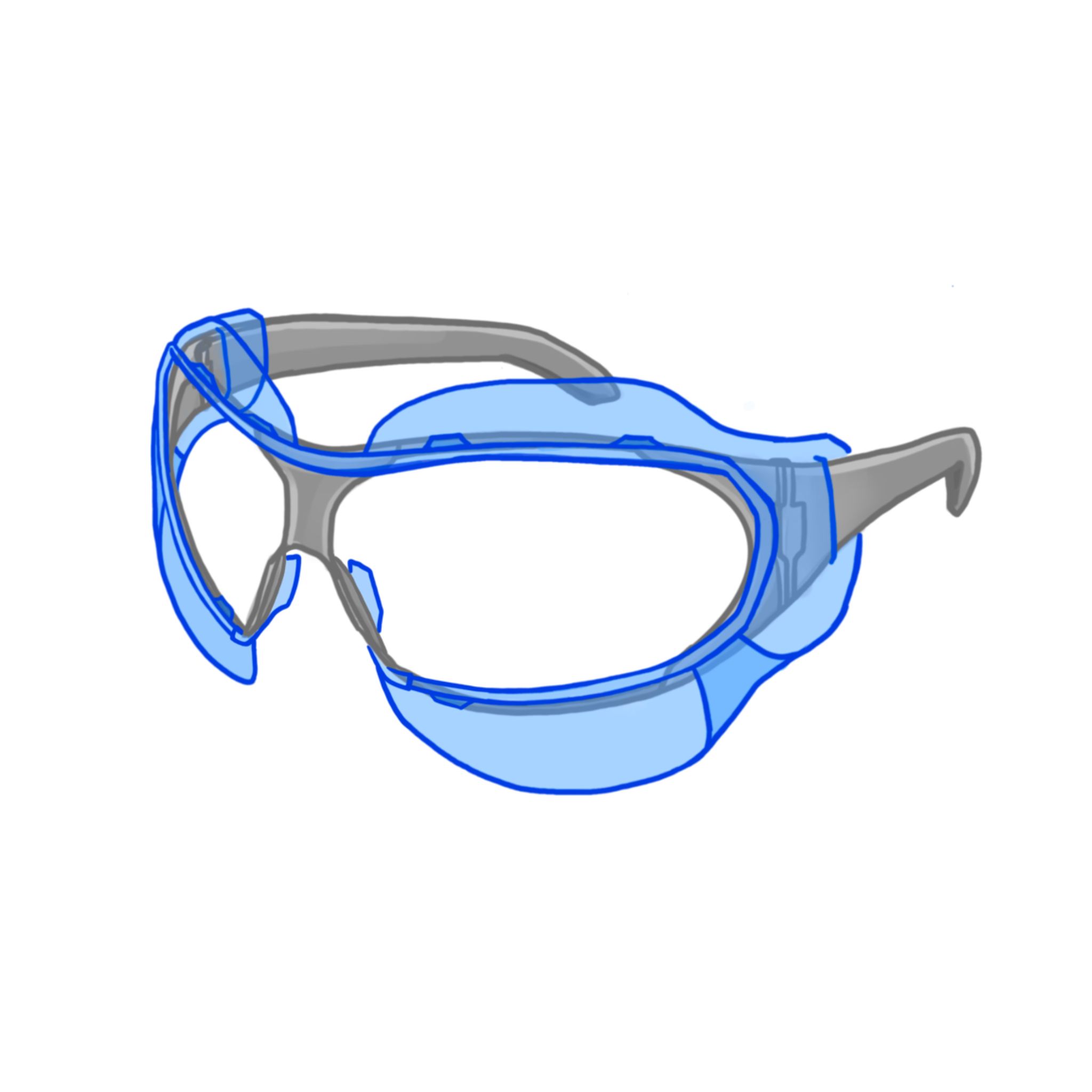 Extensive
Protection 
Frame
?
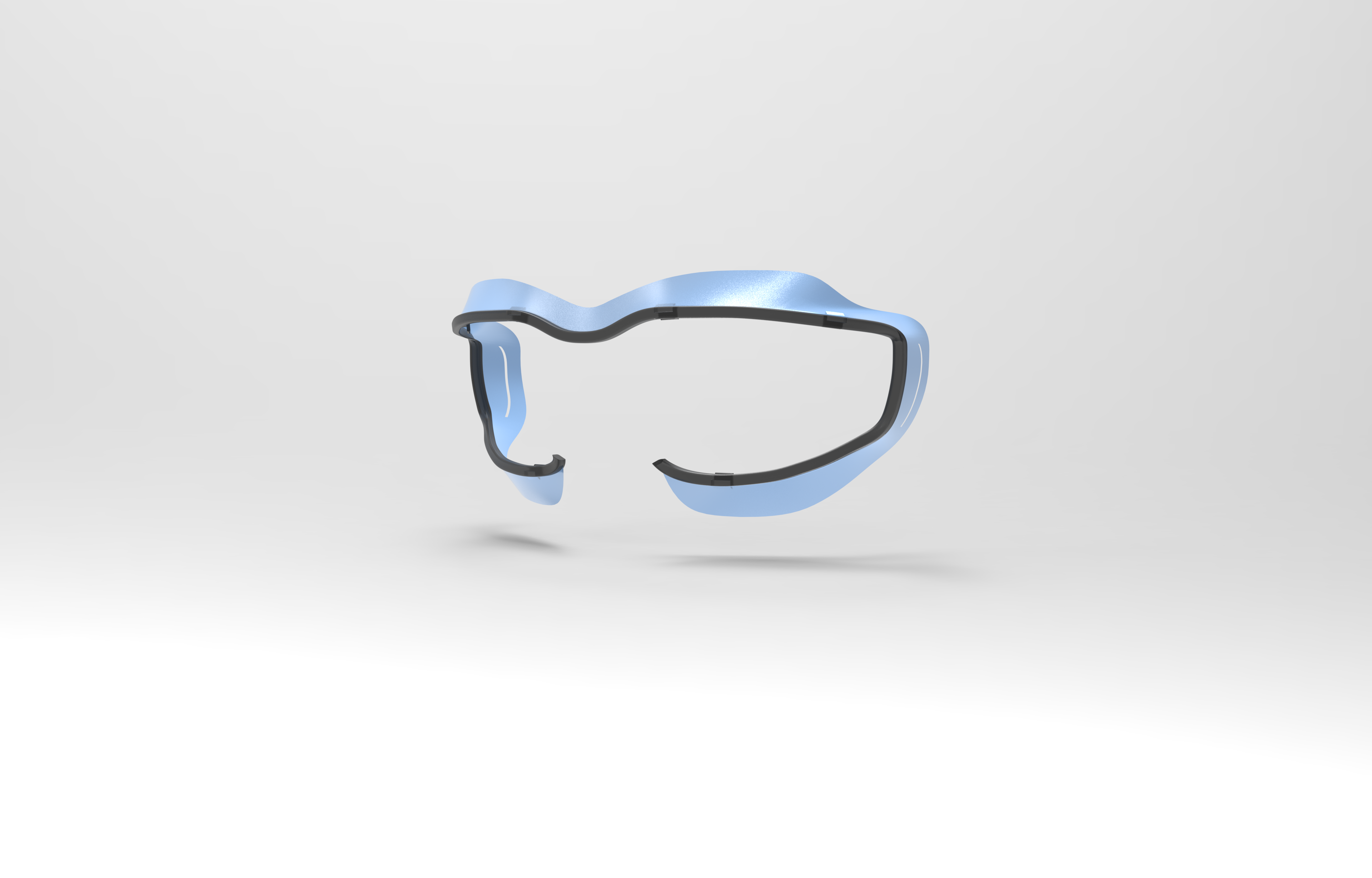 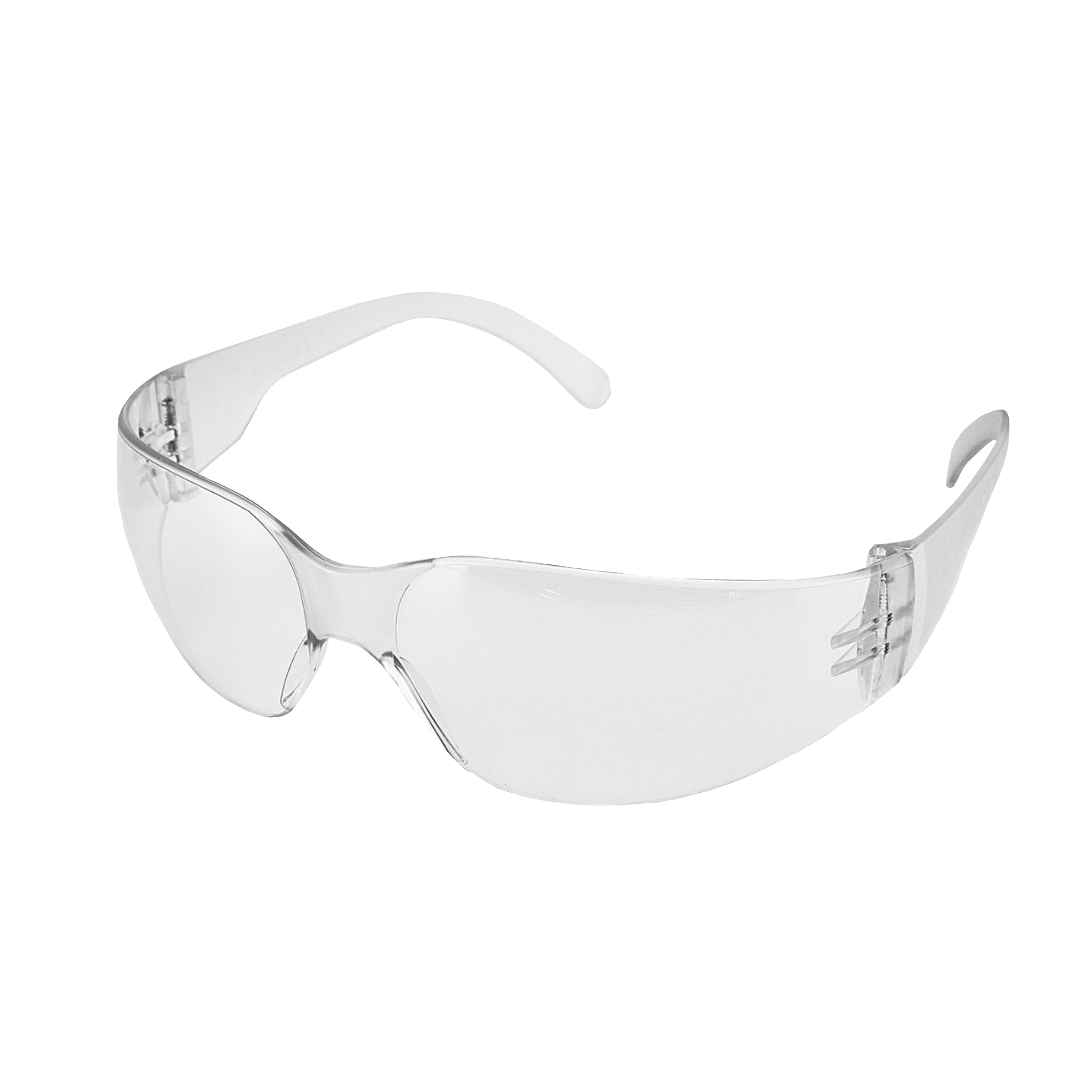 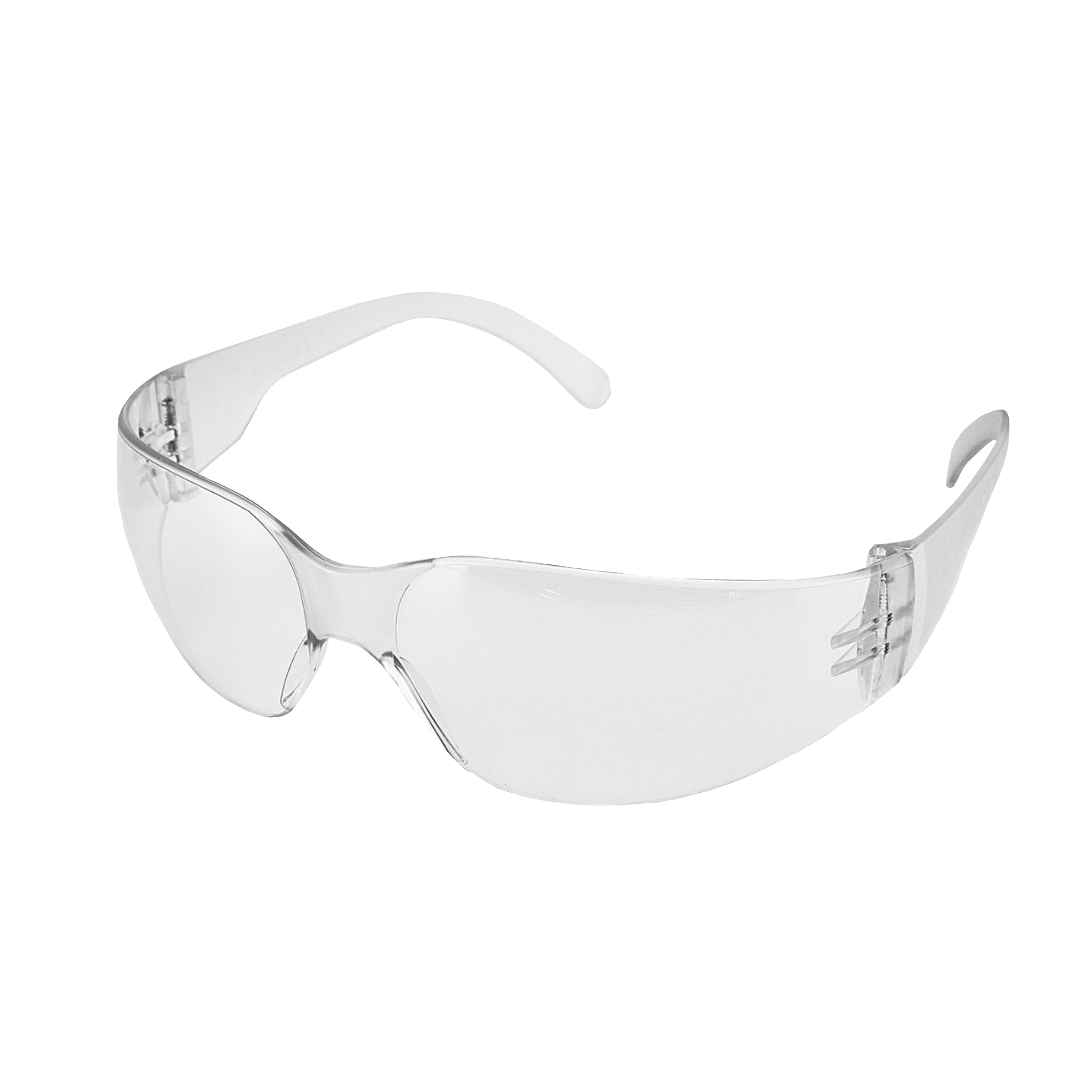 Attachable
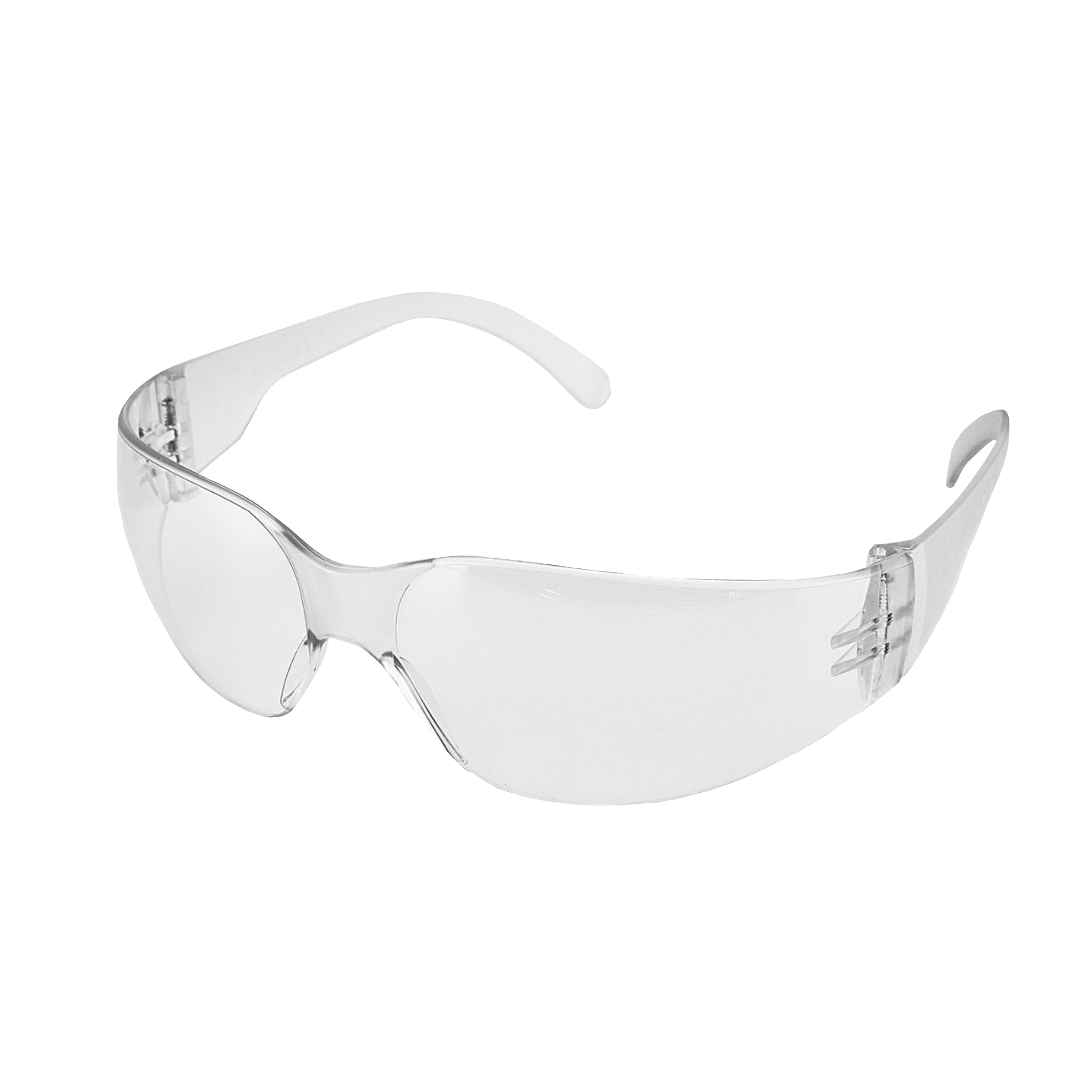 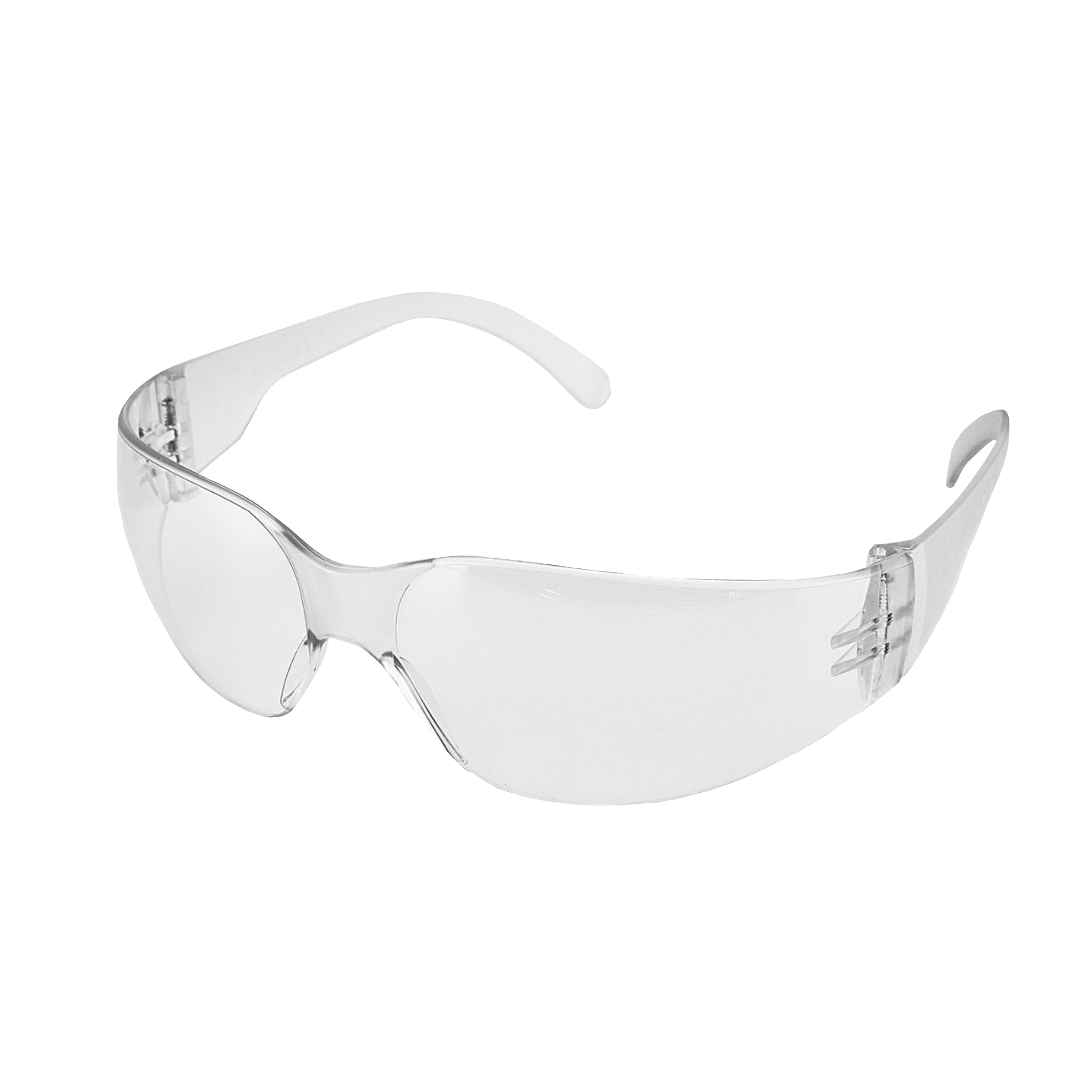 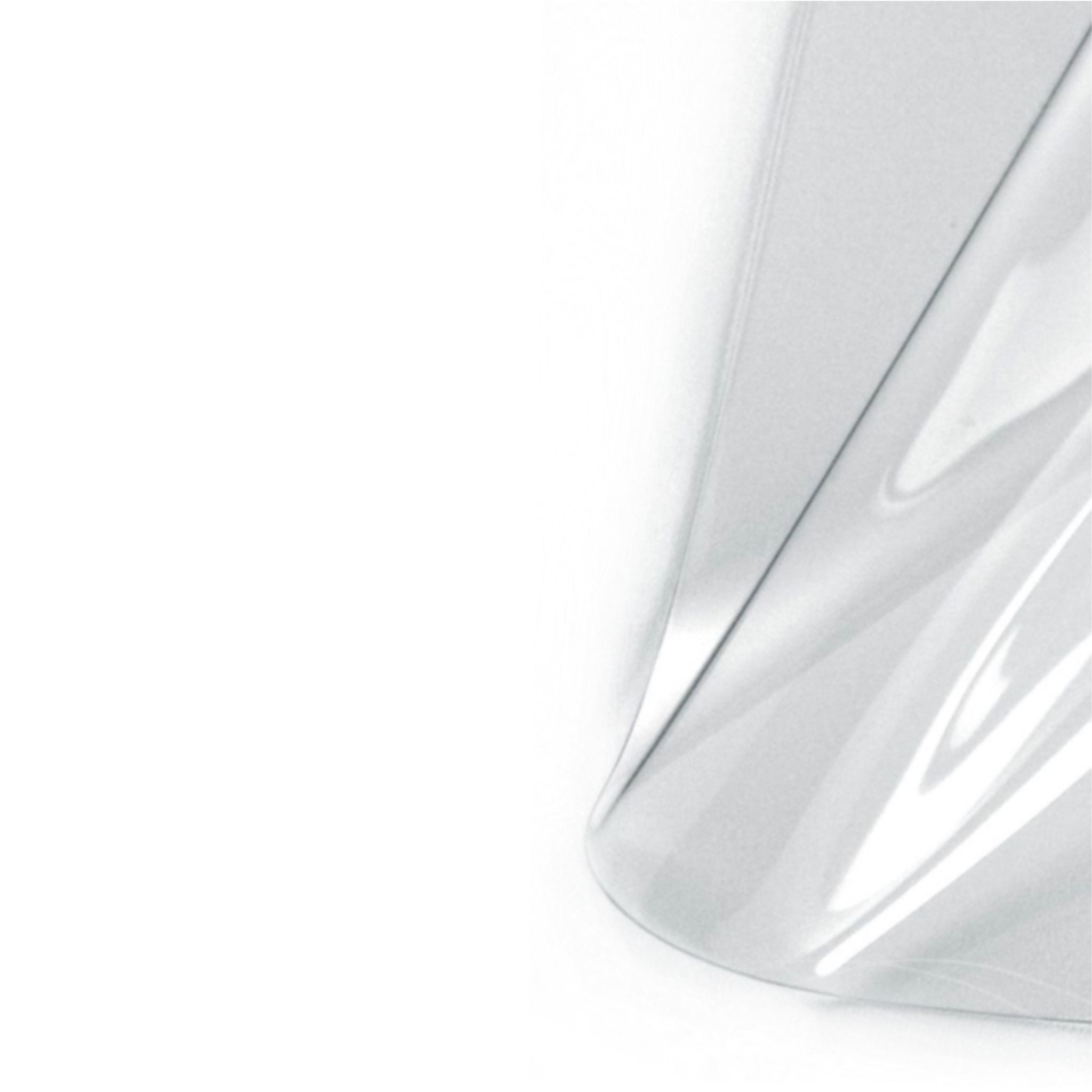 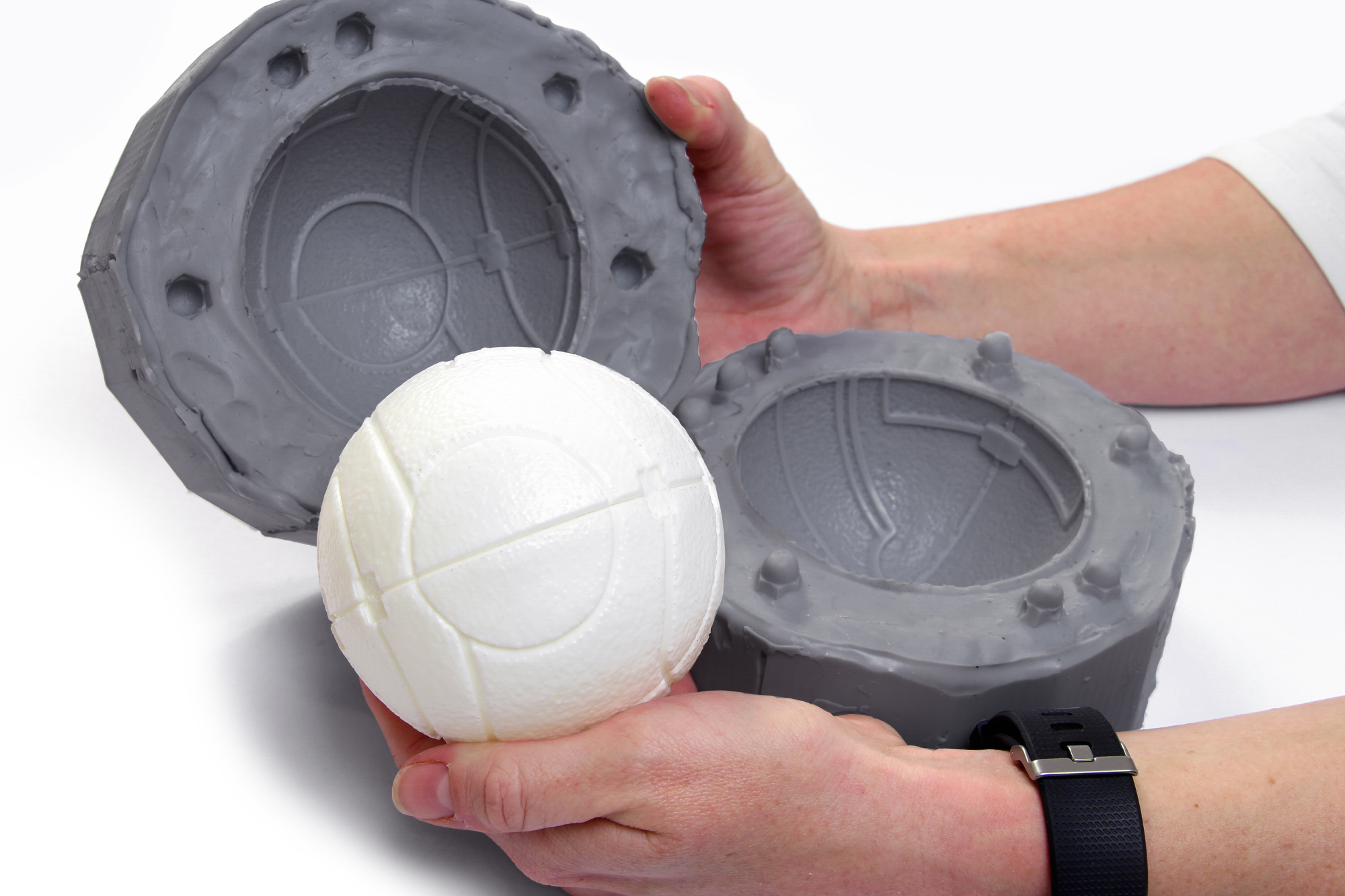 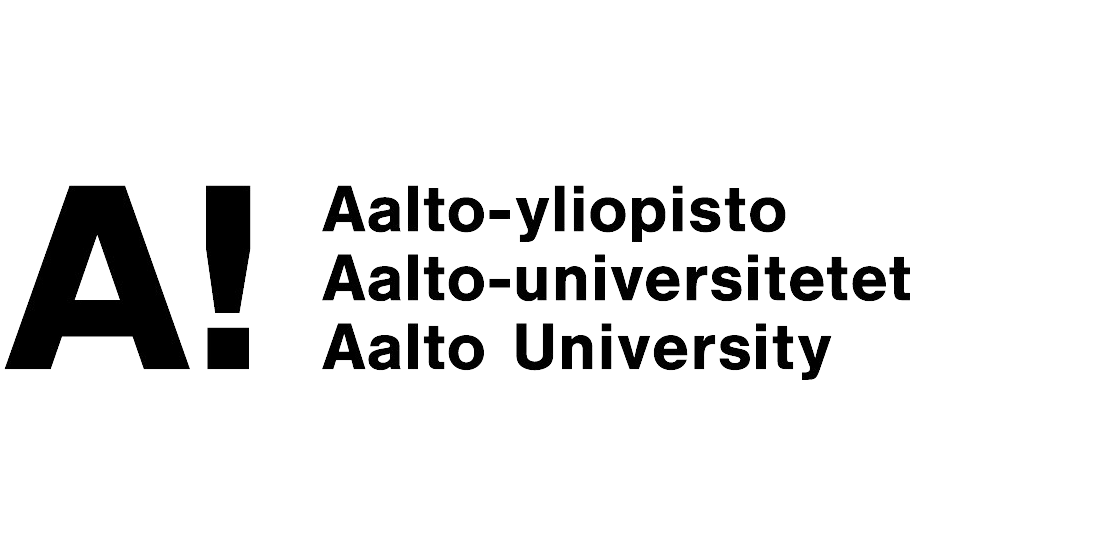 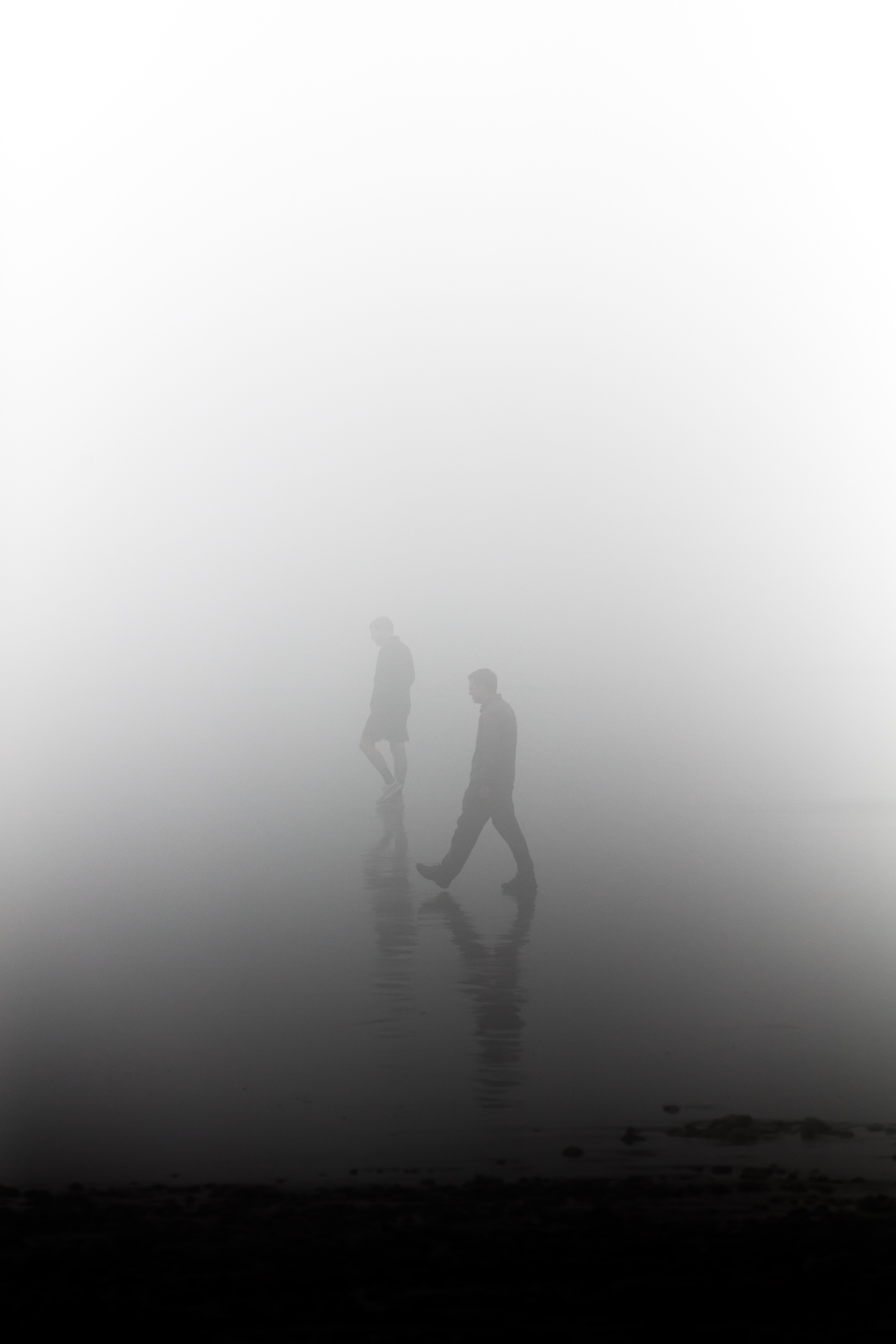 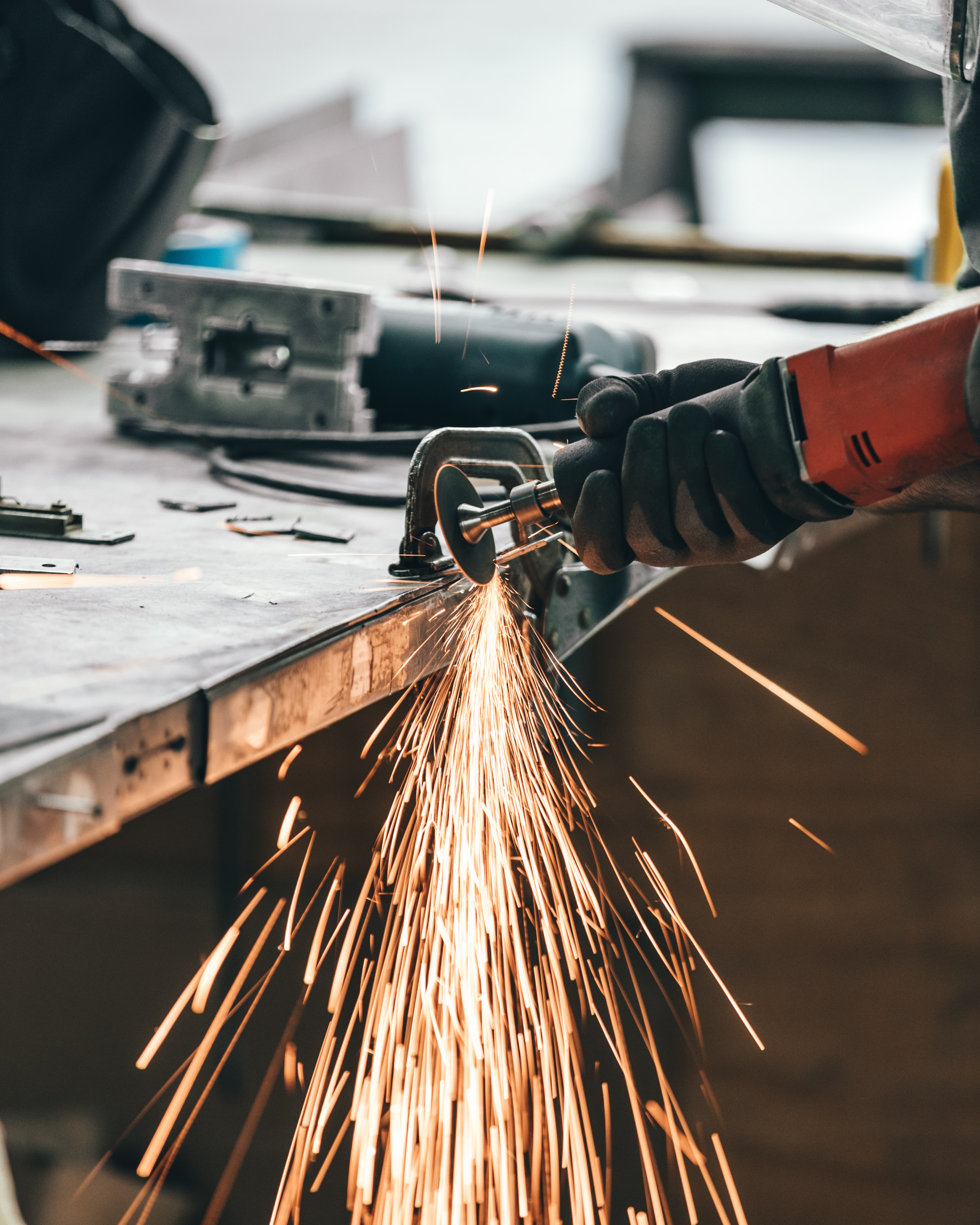 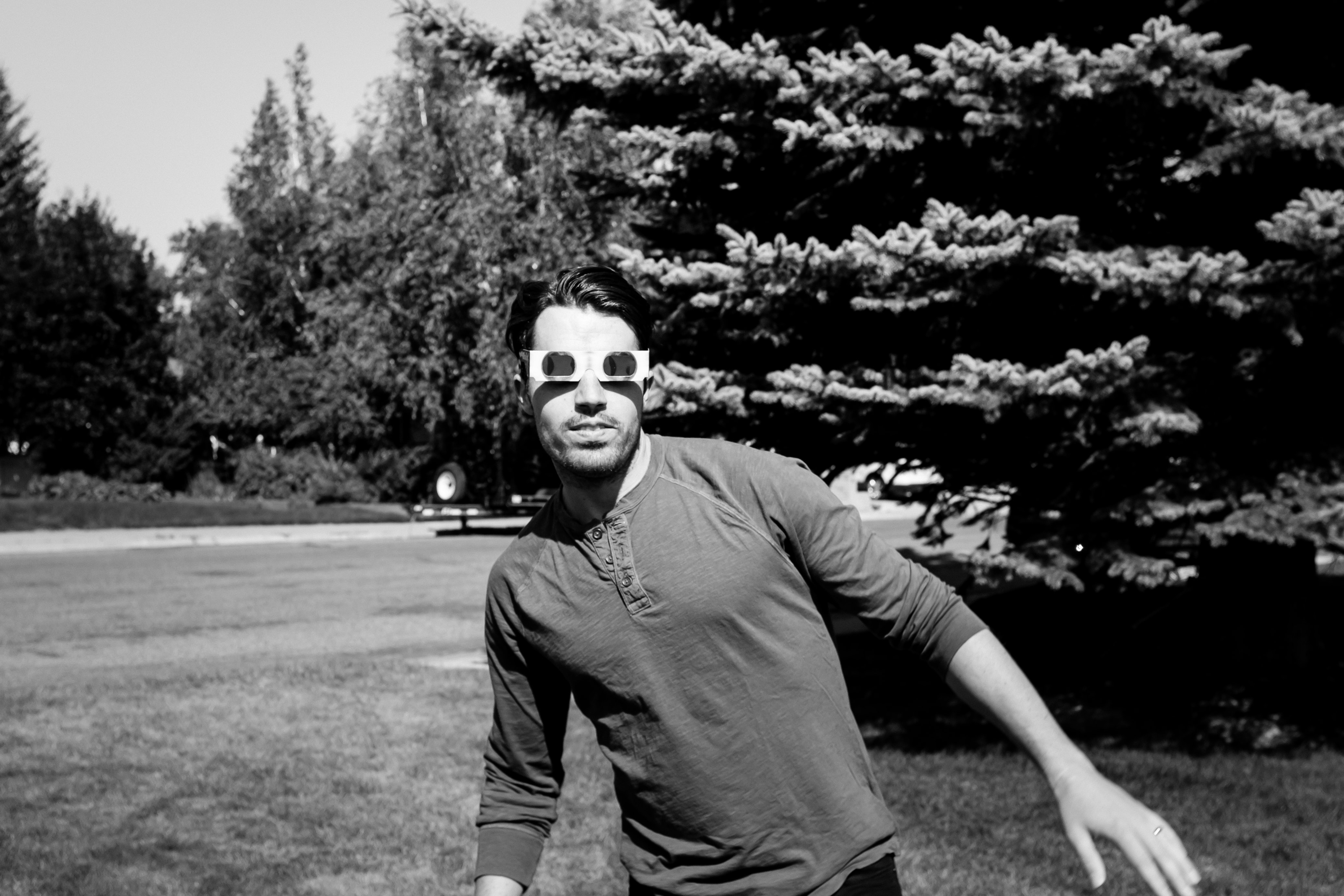 Fogging Up
after some time. (the ones with foams or pads sealing on the inside of the glasses)
Flying Debris
entering from the top, side, and bottom gap
Poor Fit
due to the safety glasses being limited to one-size
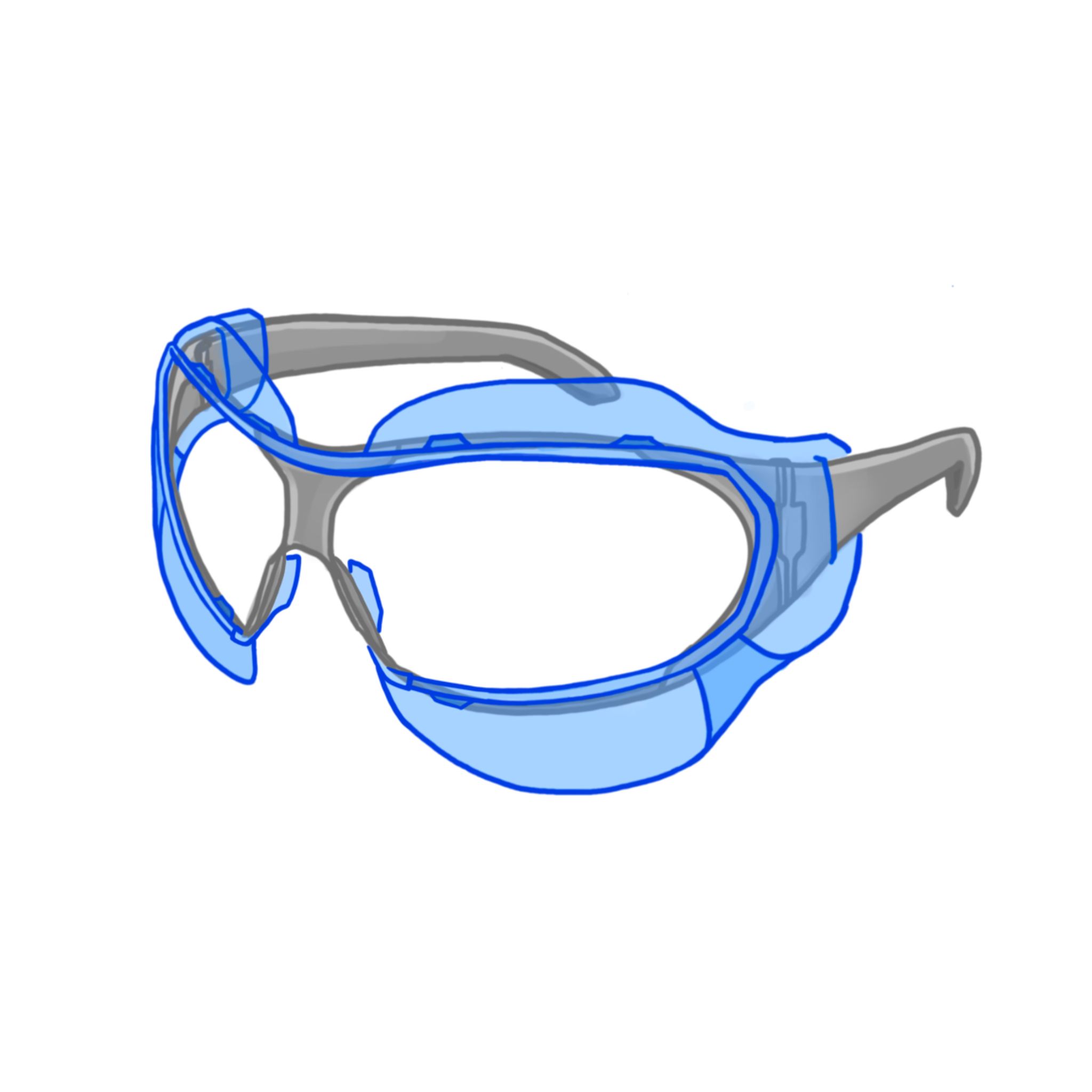 ?
6. Final product
1. Sketch
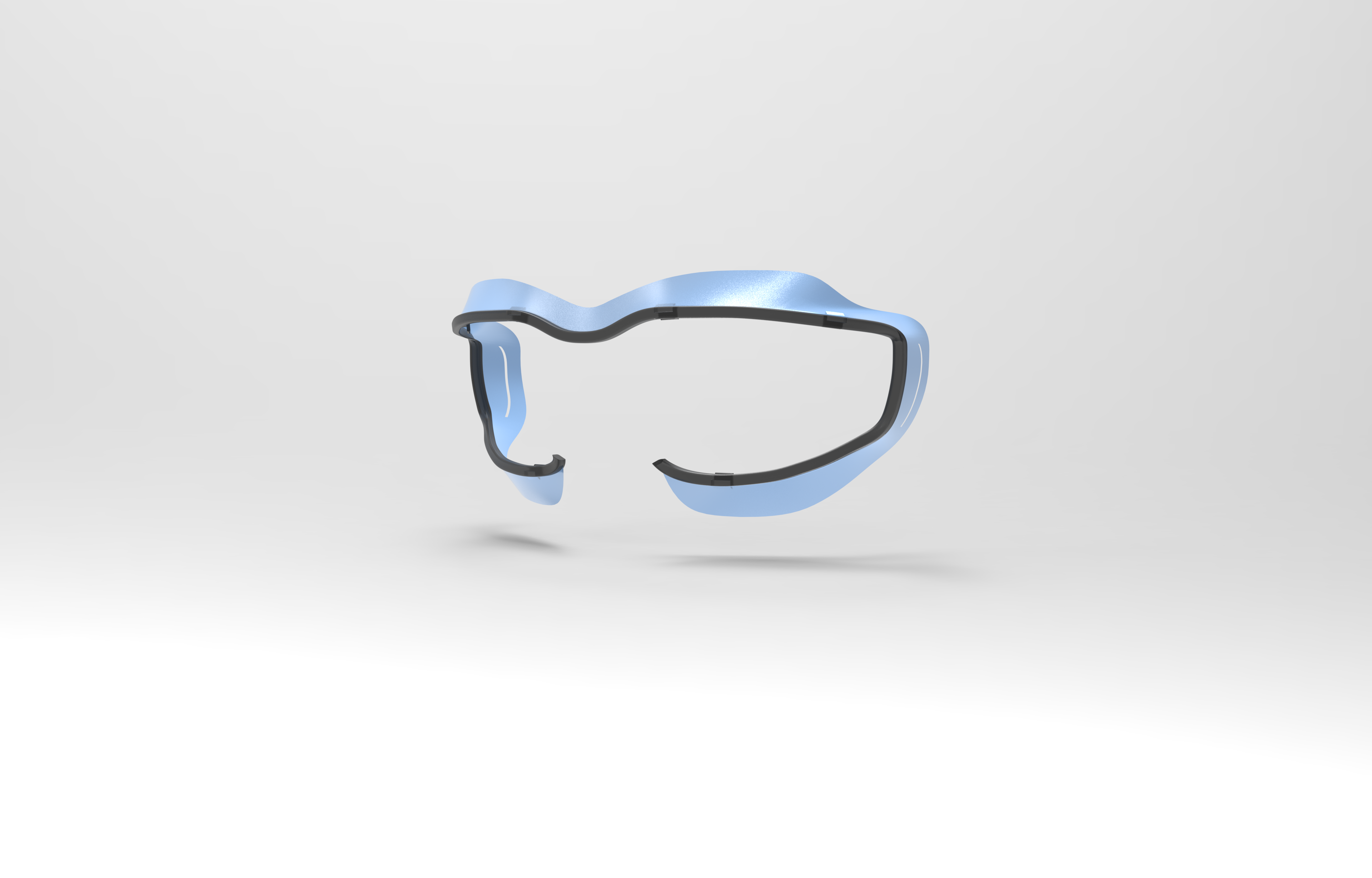 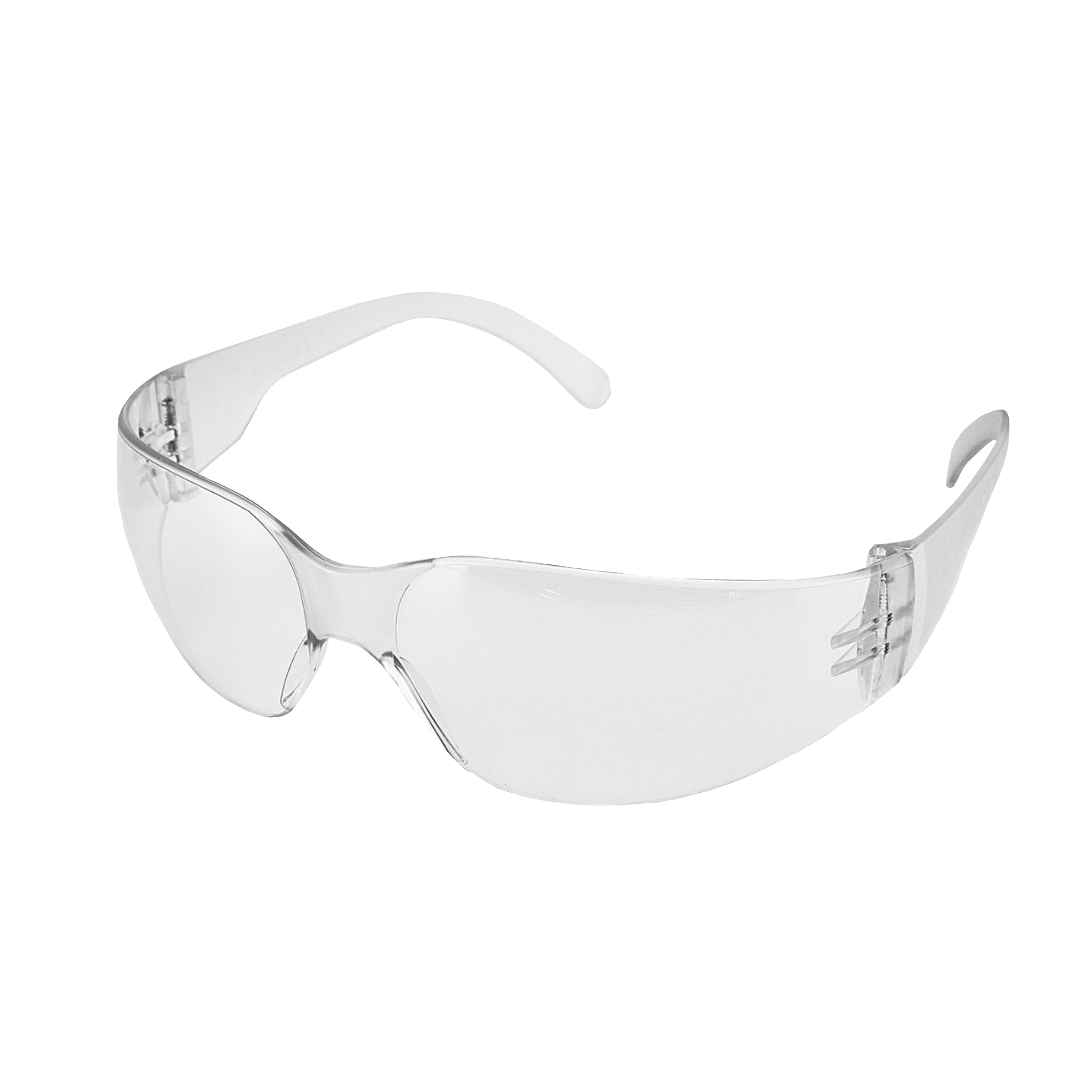 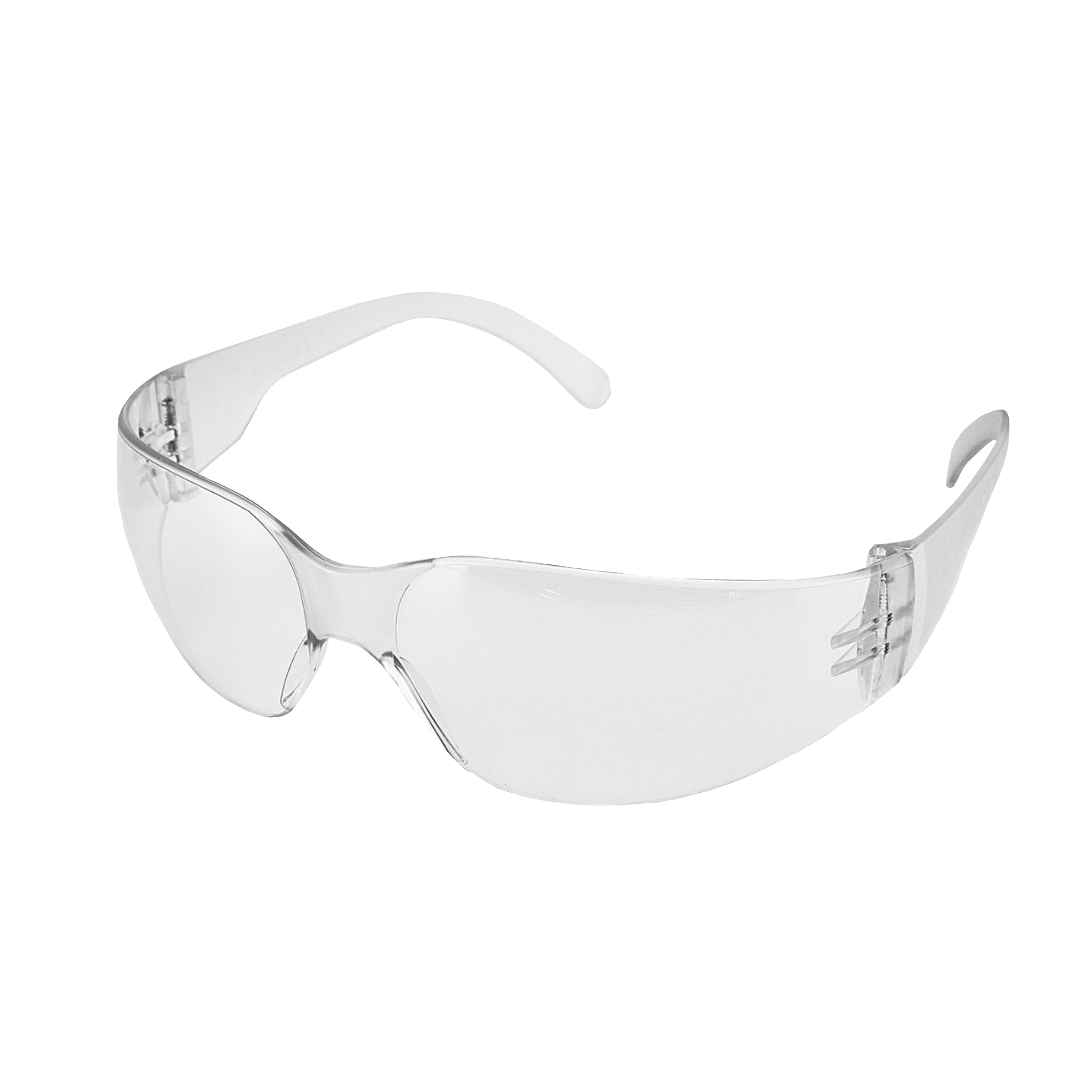 HOW
2. Measure
5. Prototype
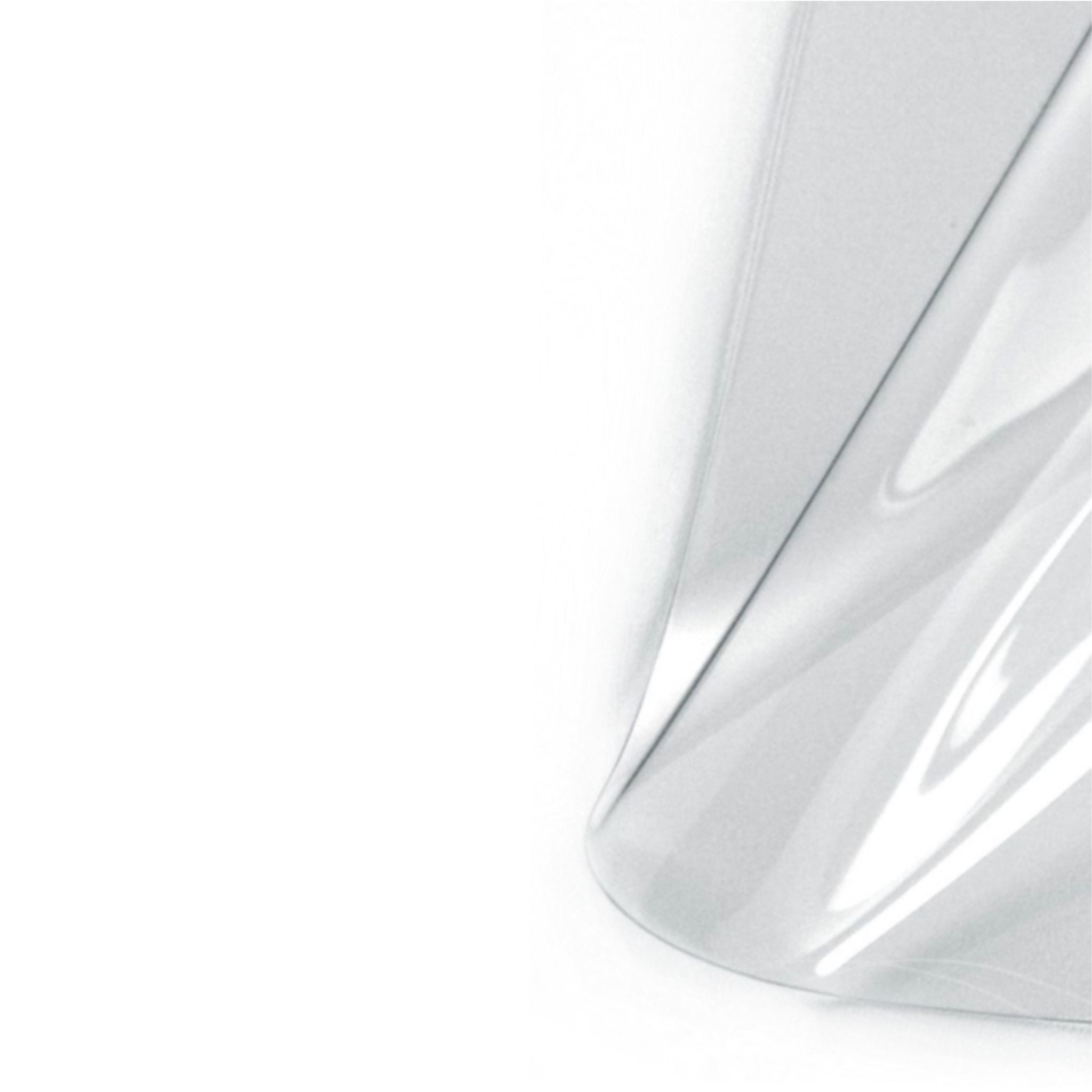 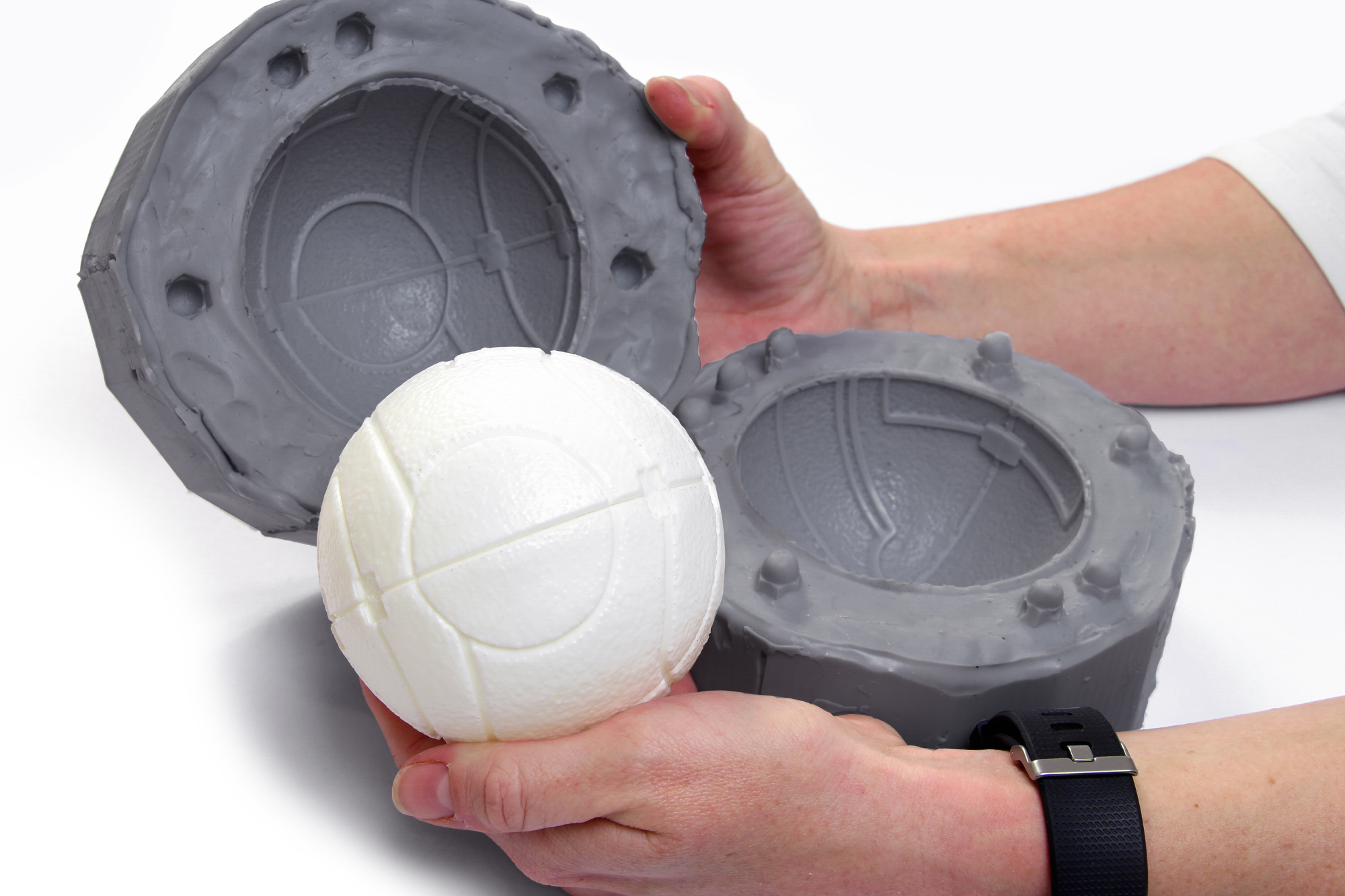 4. Material
    casting
3. Material 
    experiment
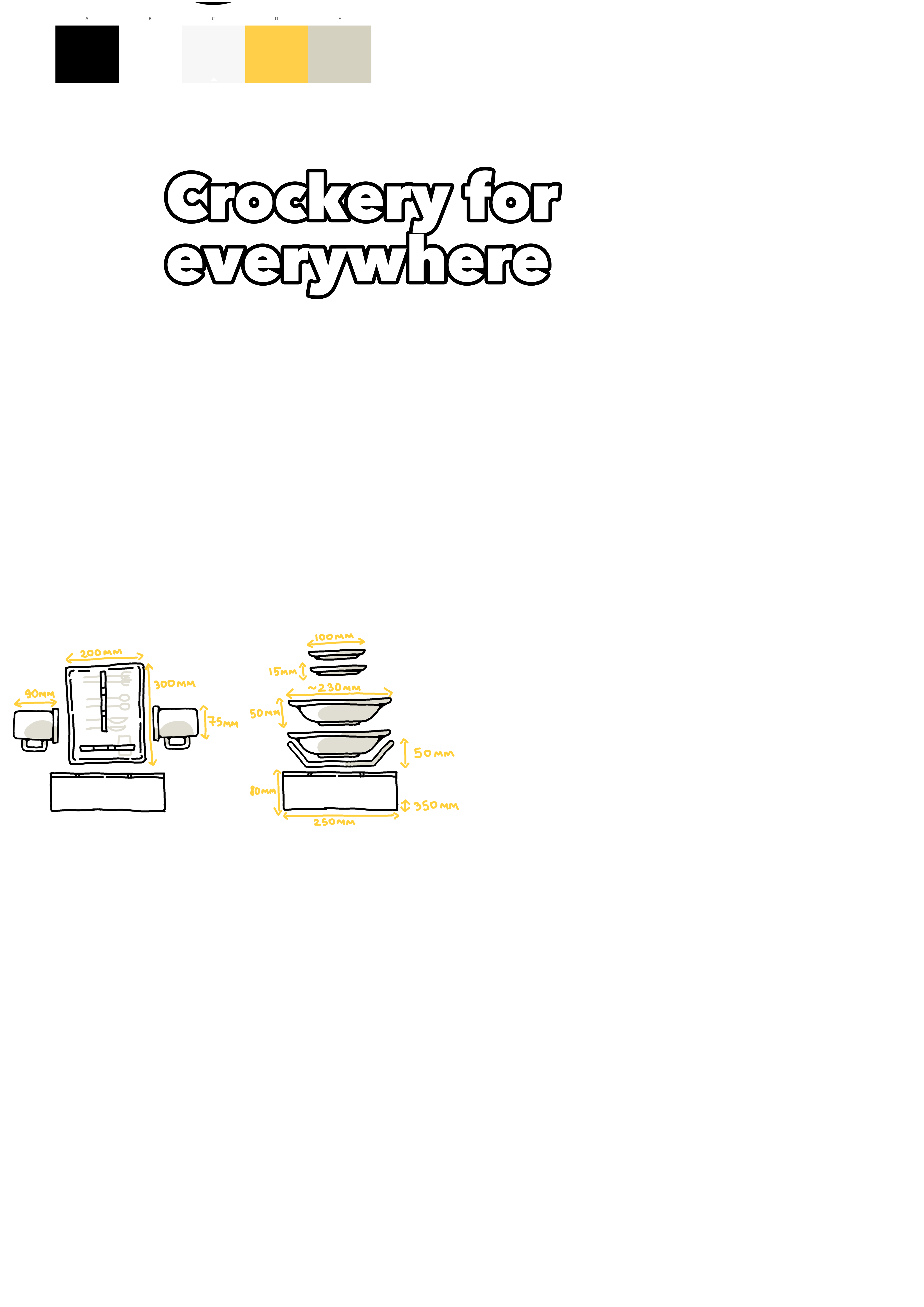 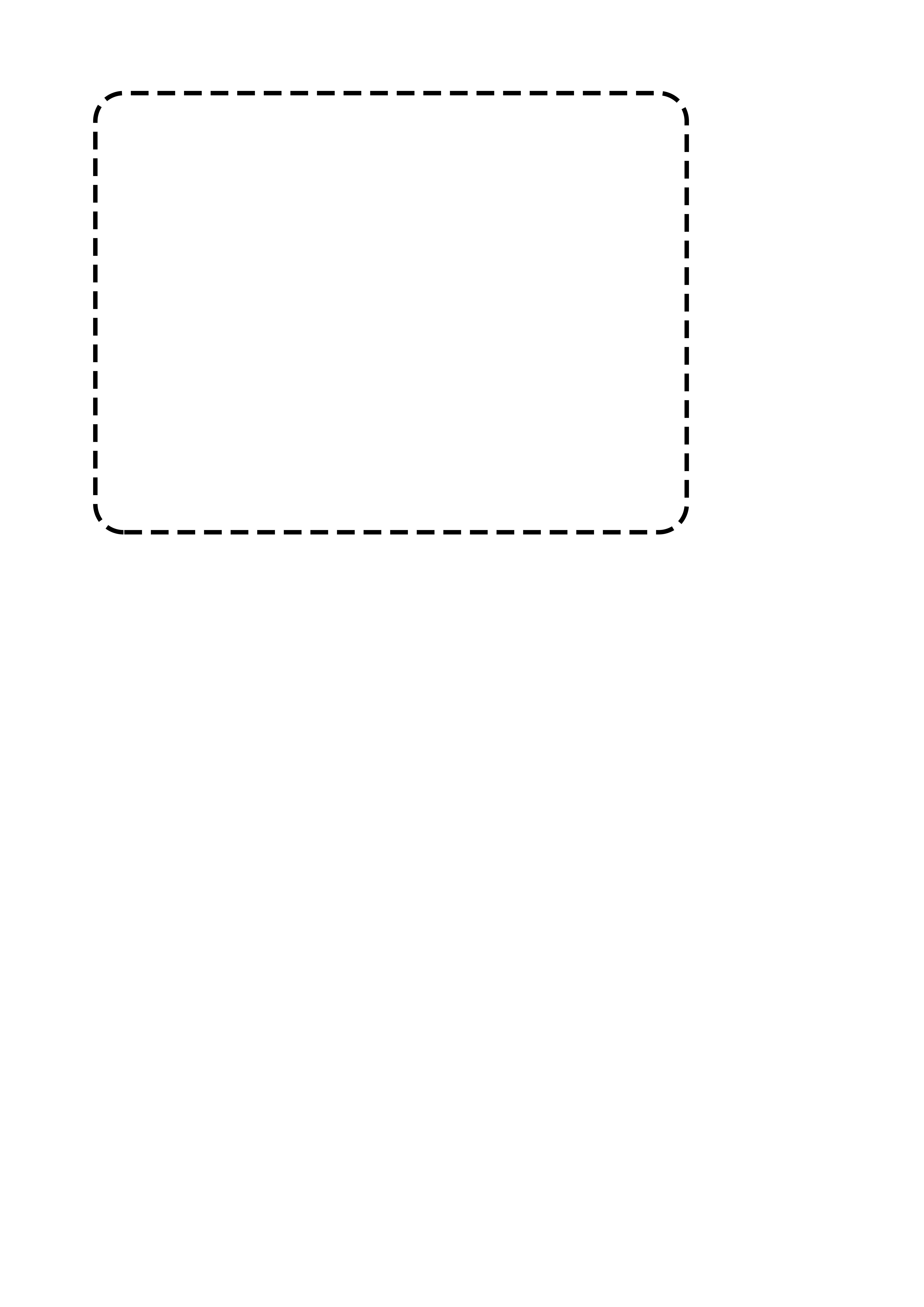 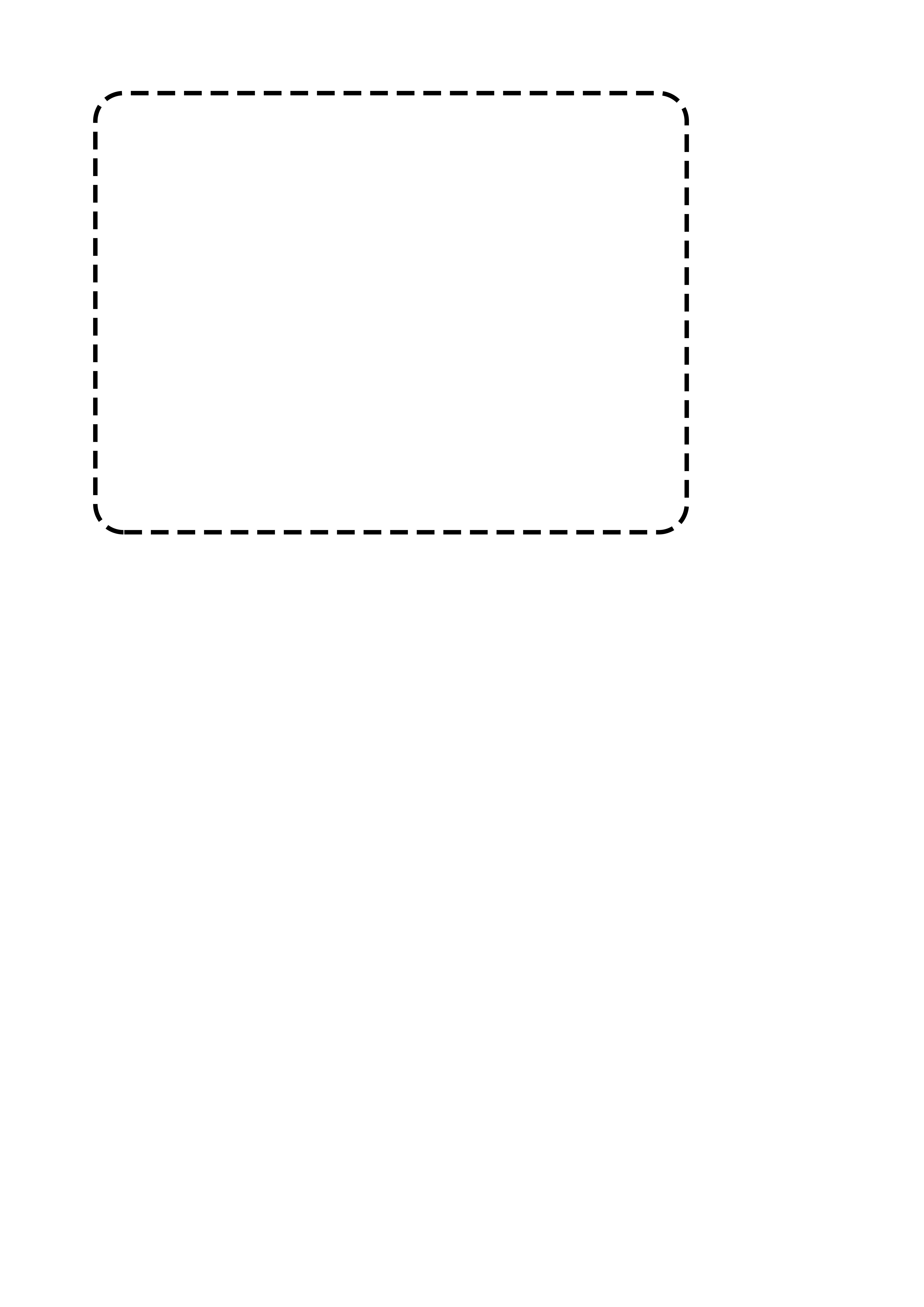 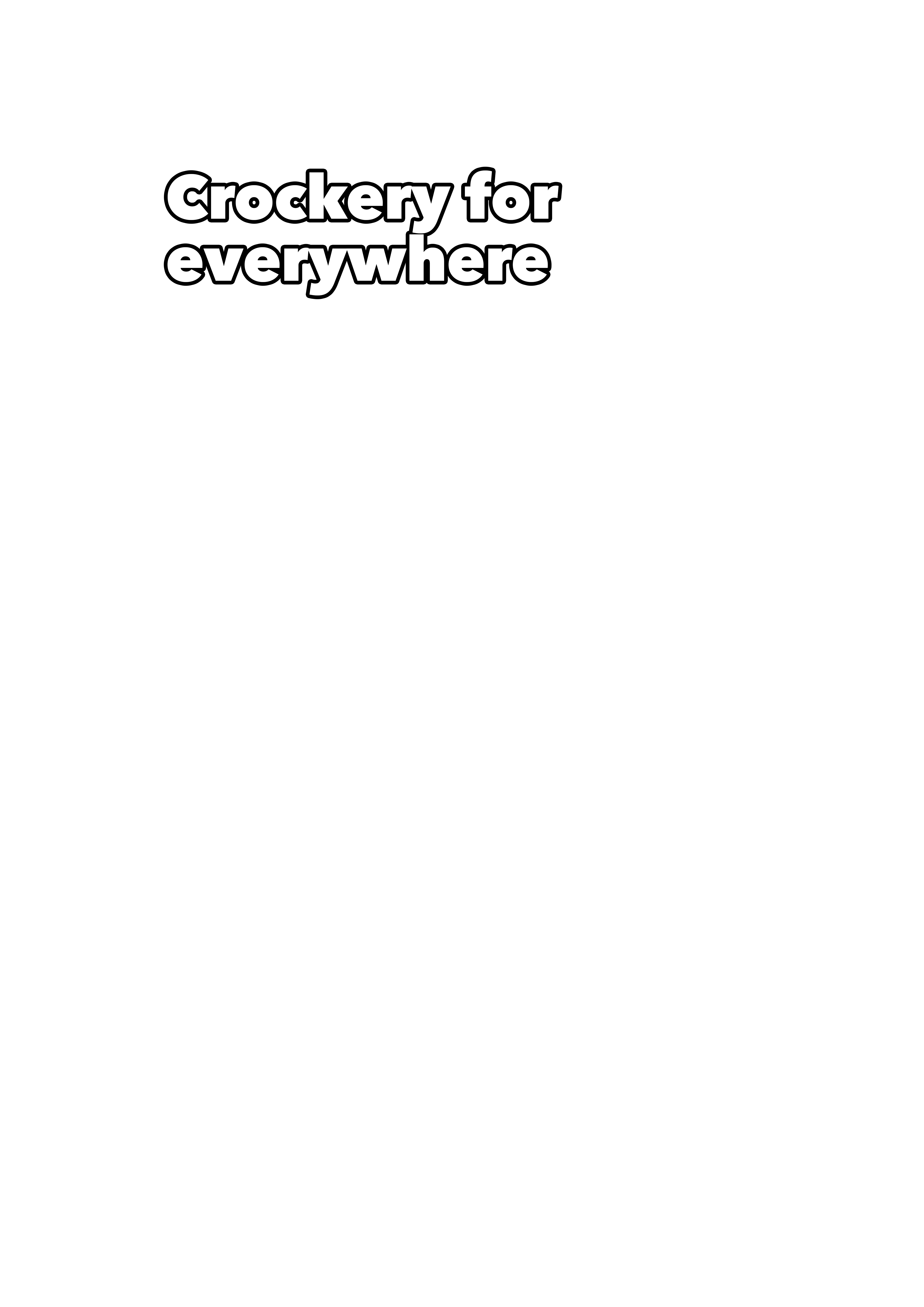 Yelyzaveta Tinus
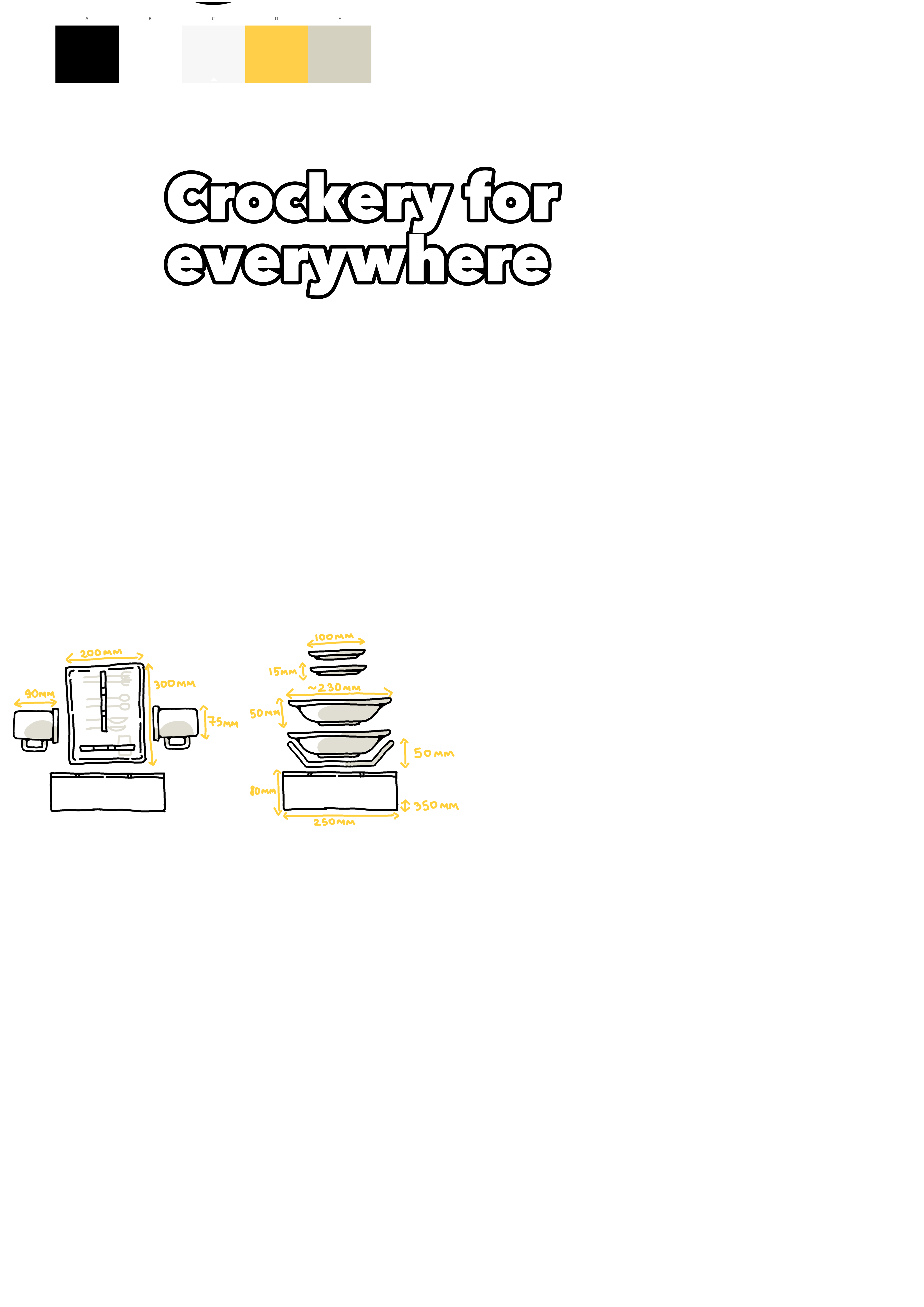 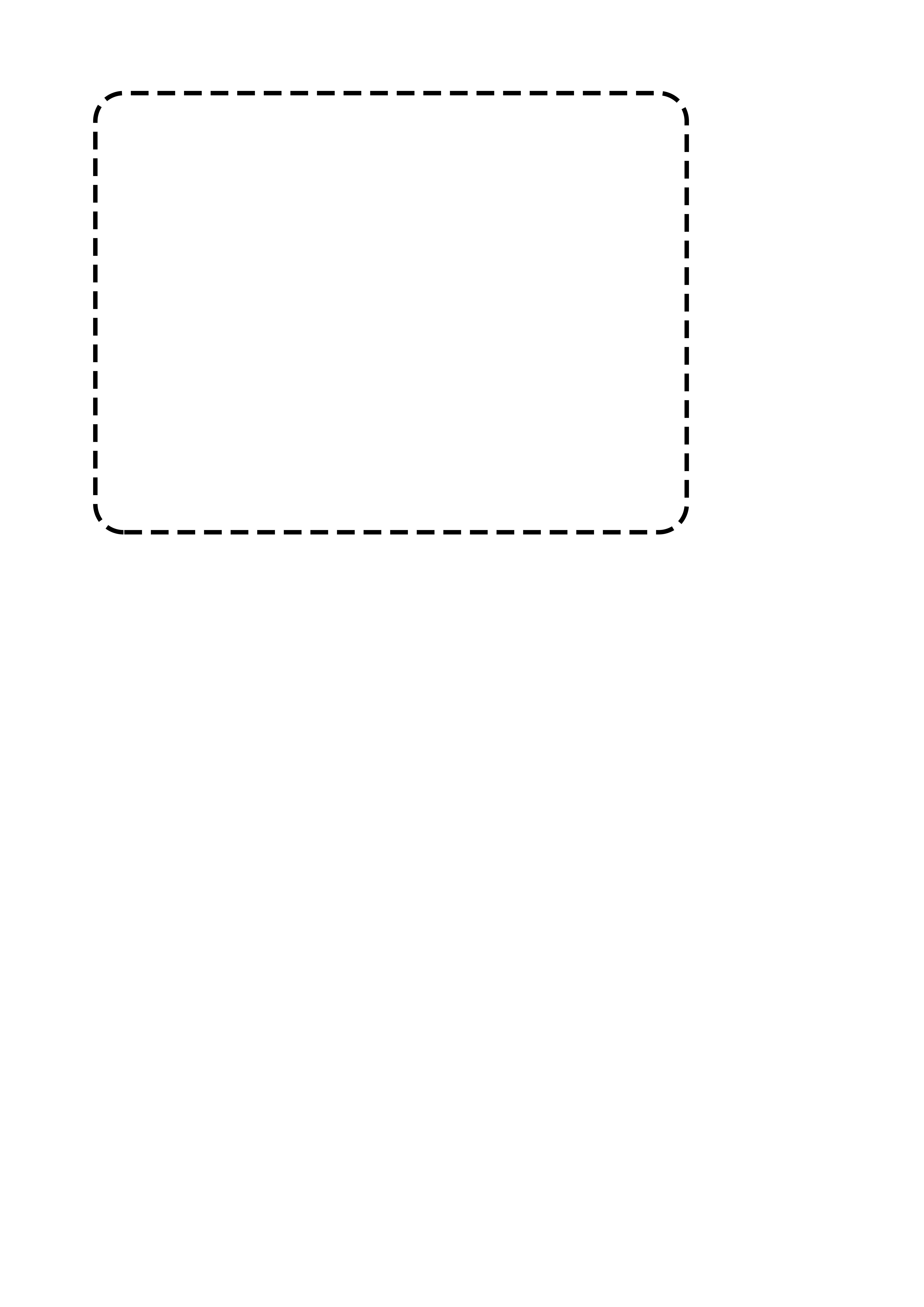 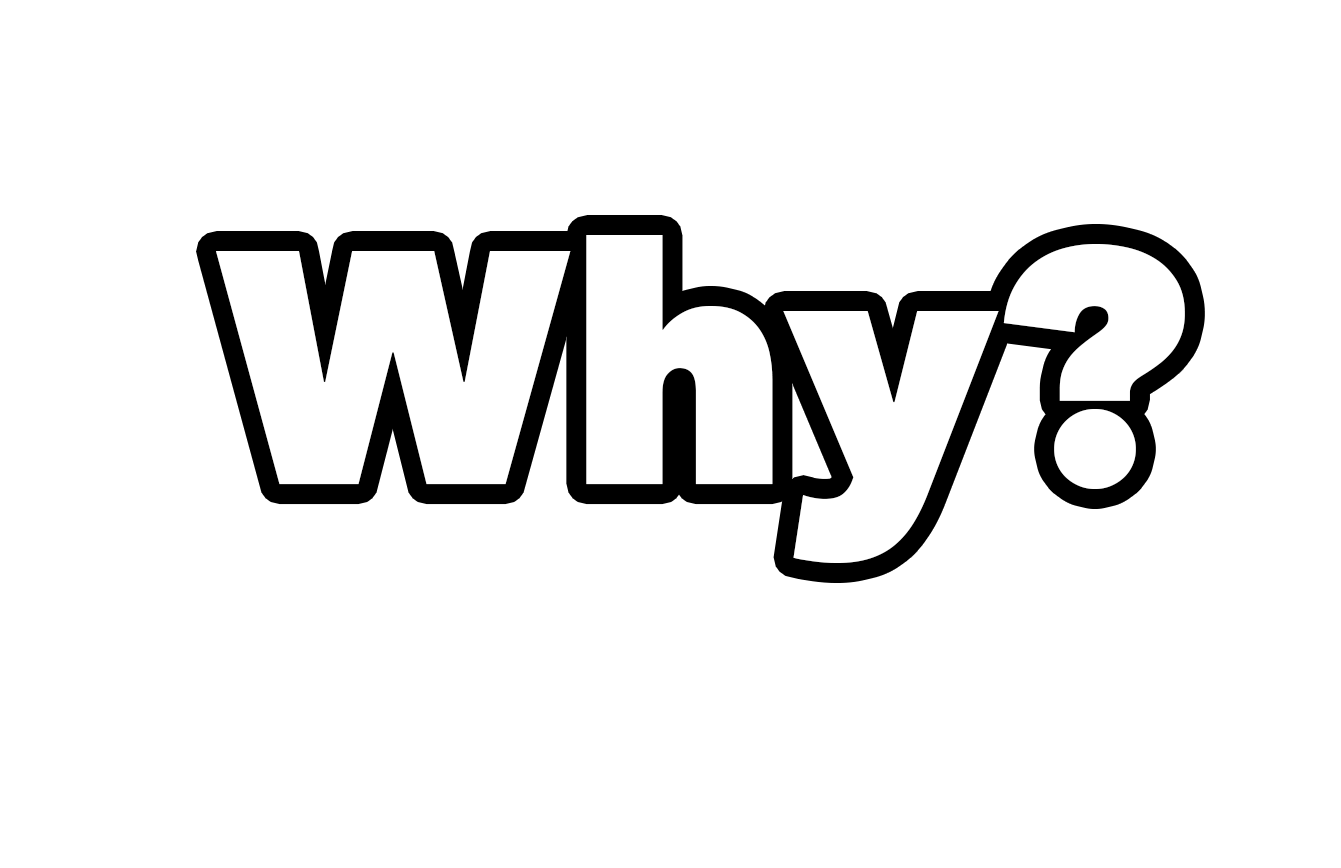 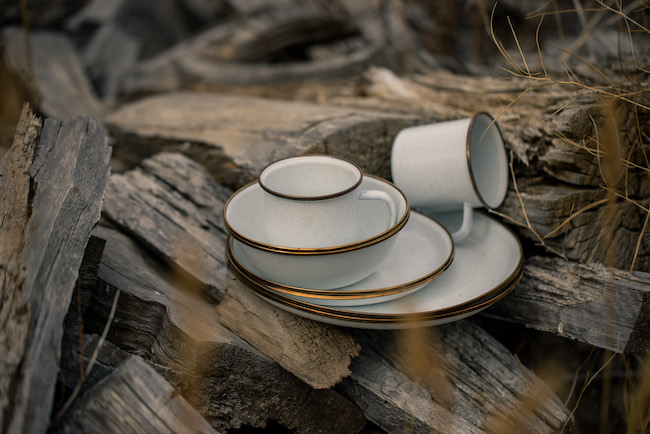 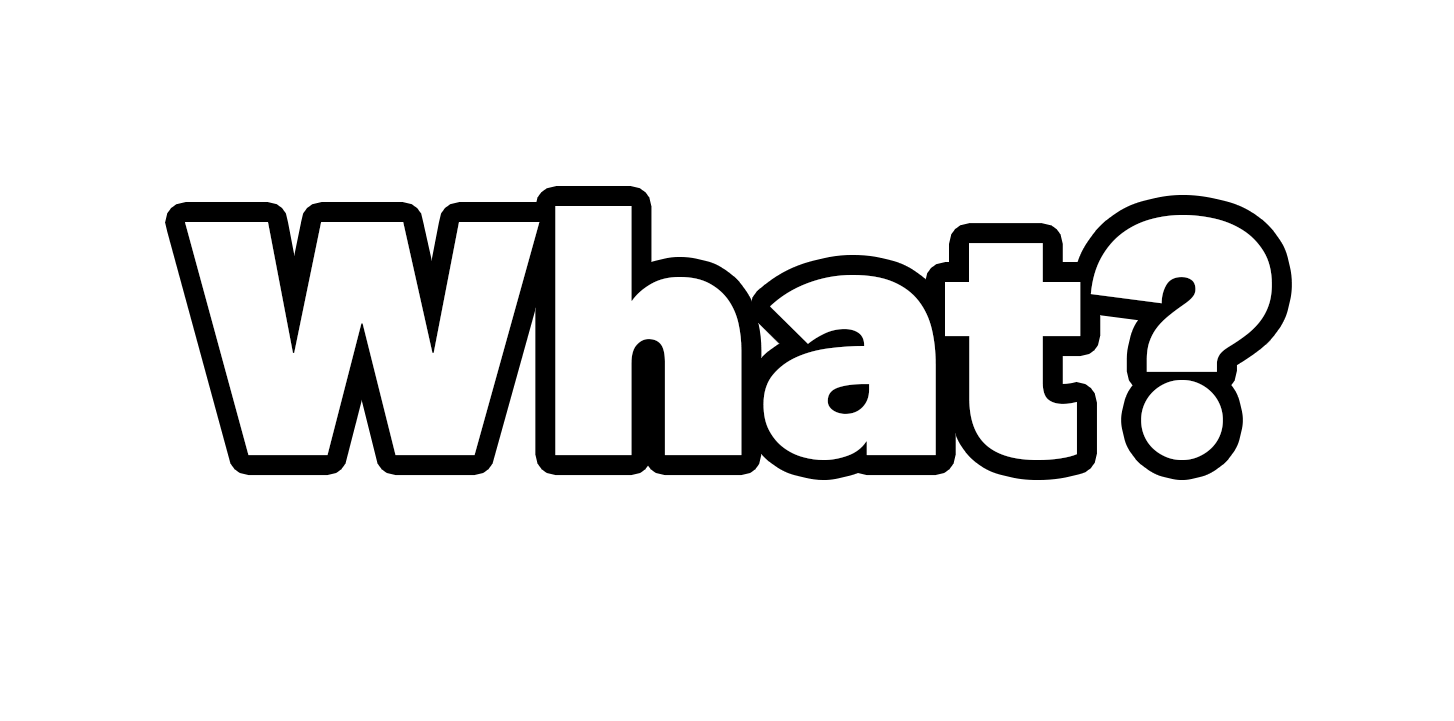 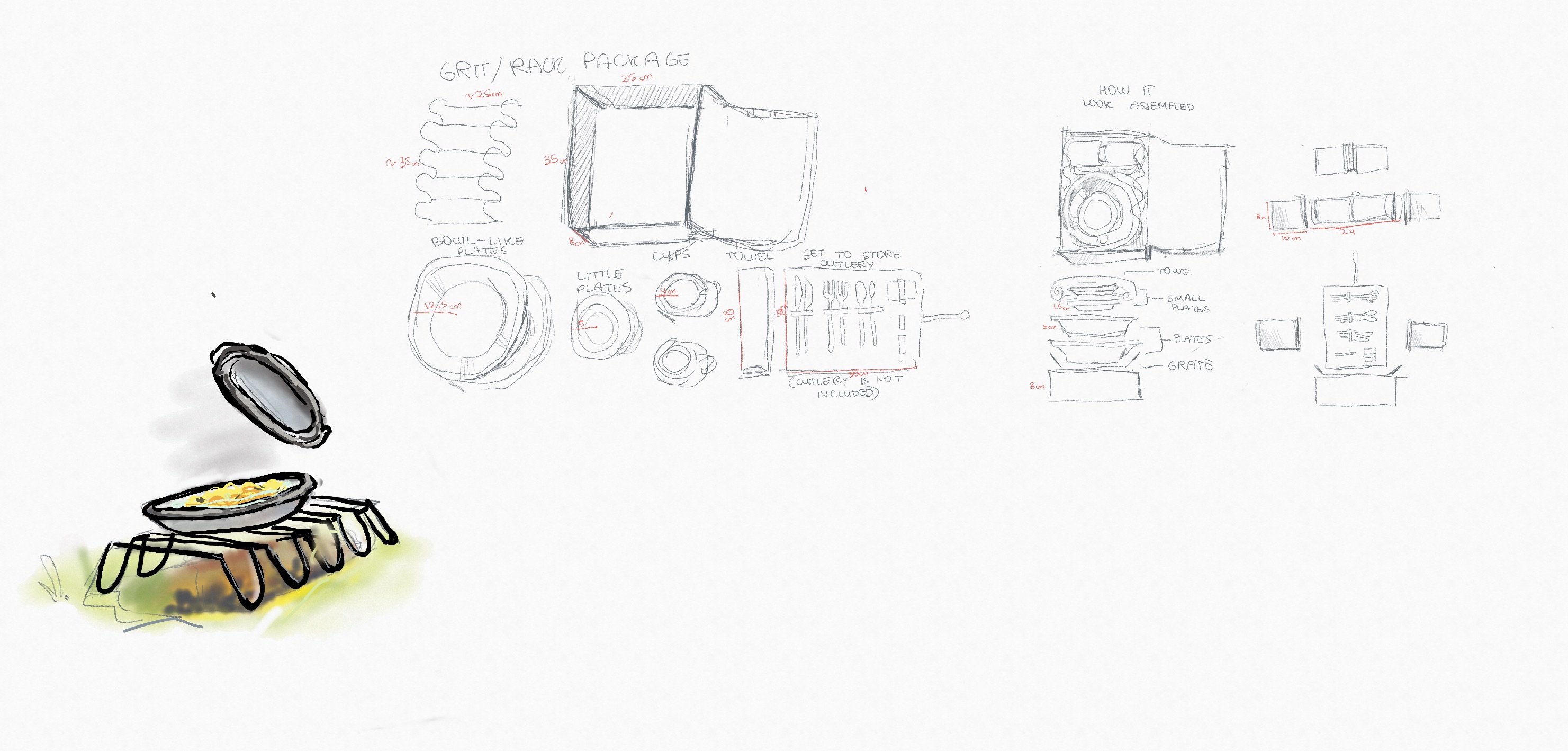 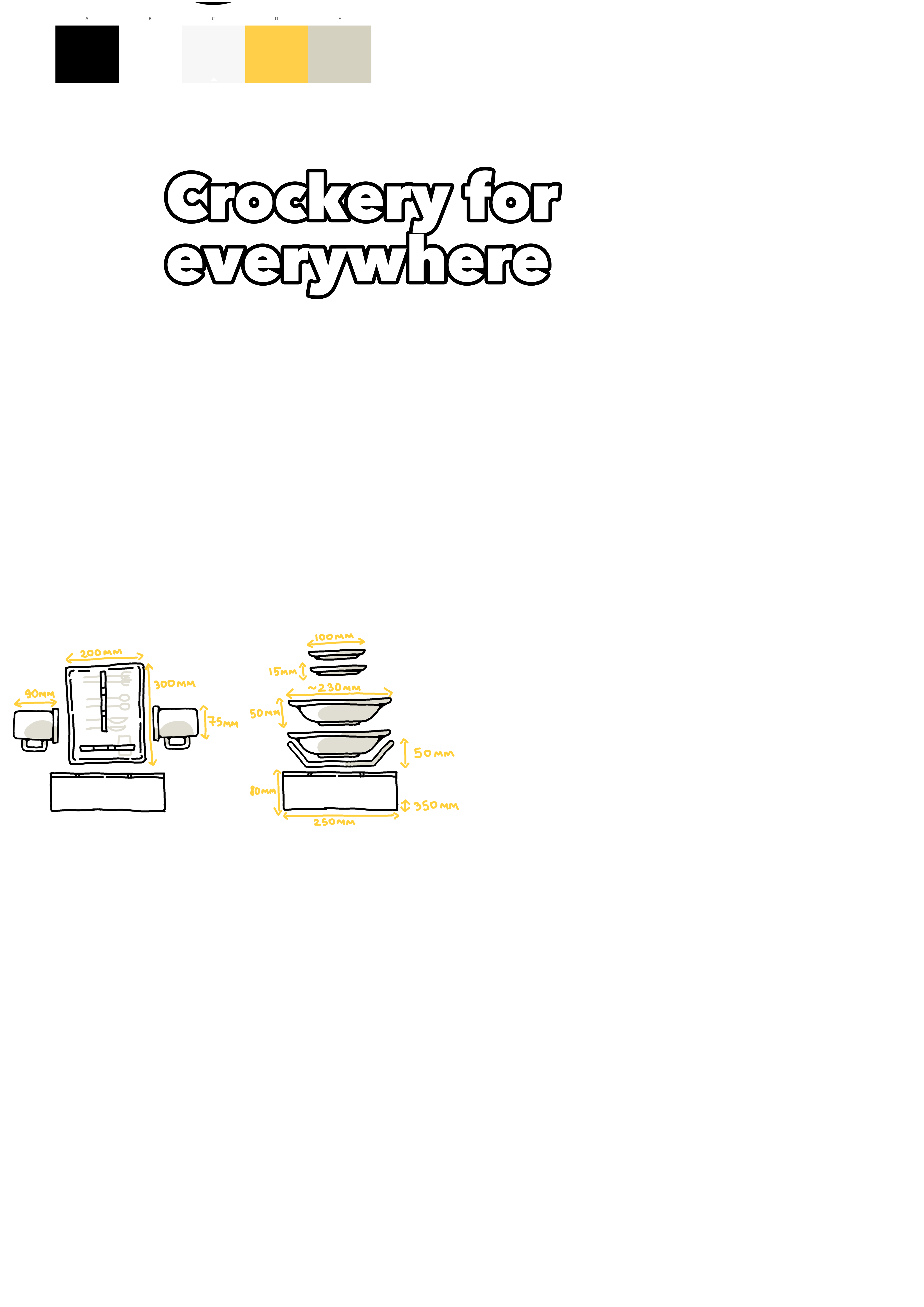 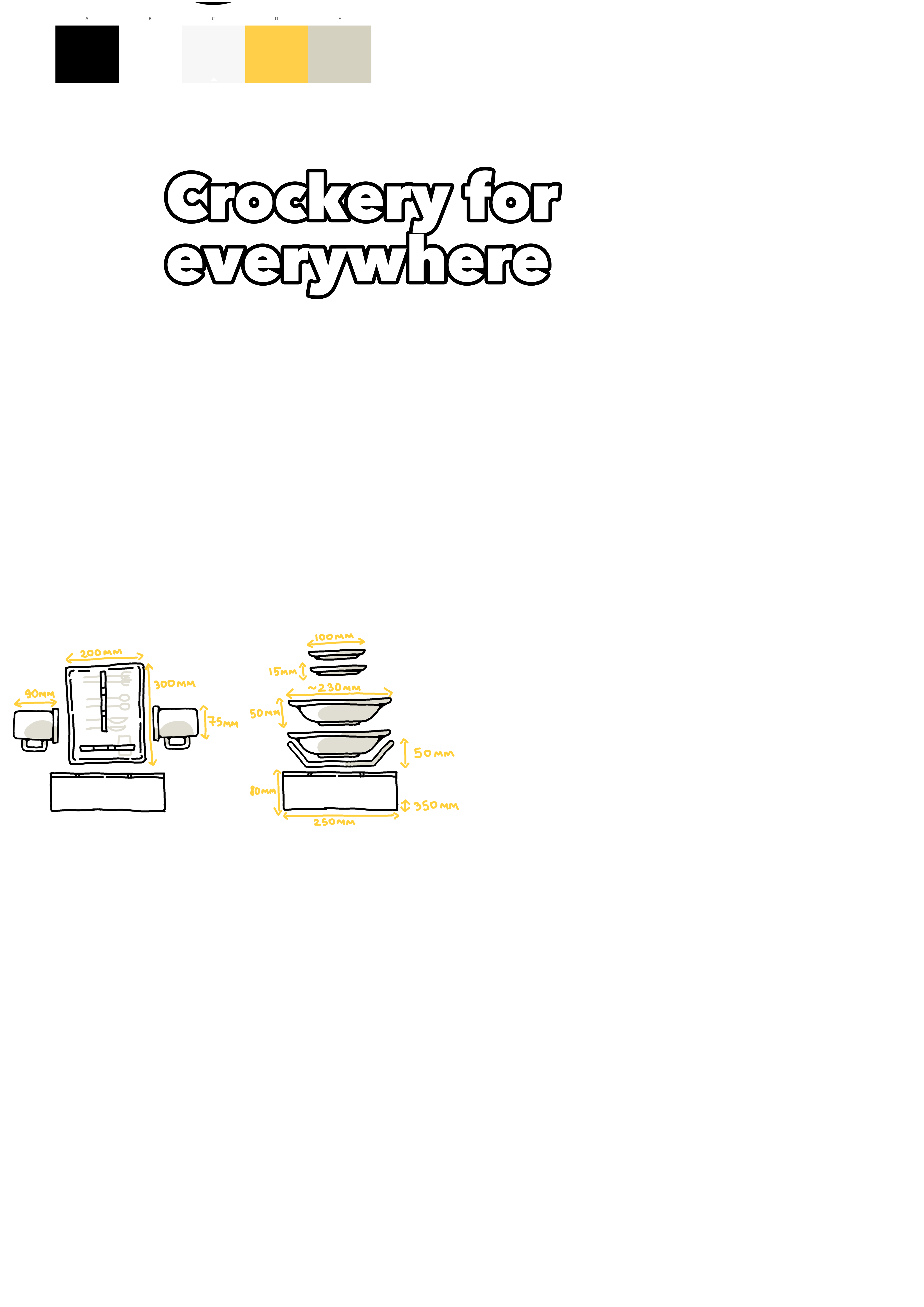 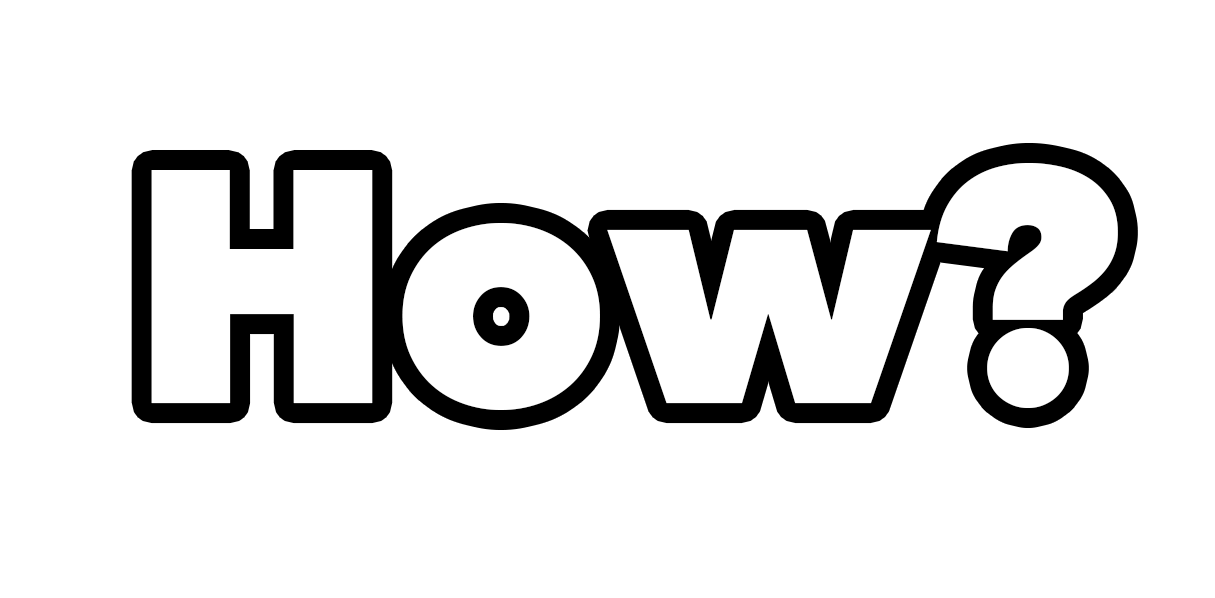 Marek Ševčík
Conversation mug set
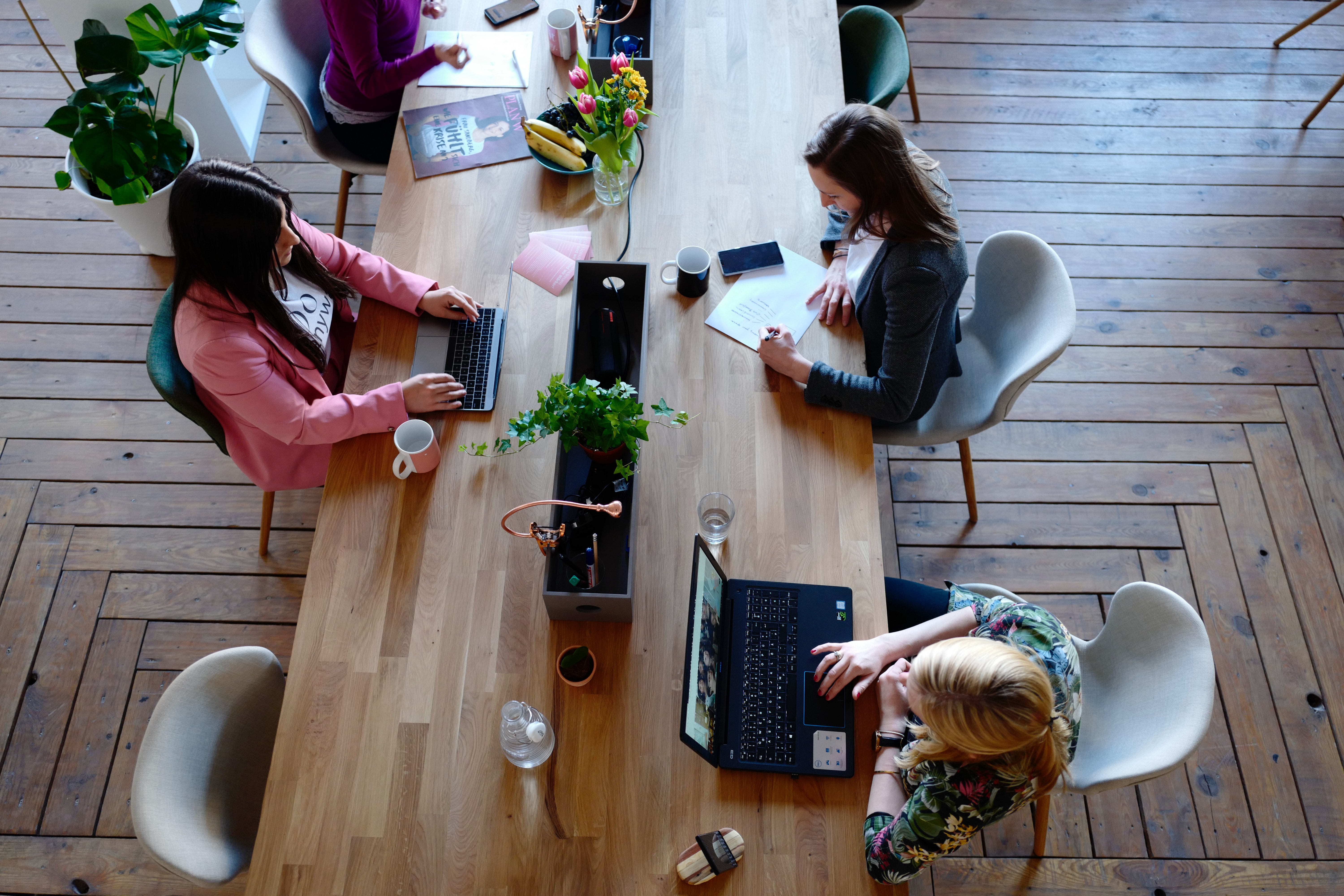 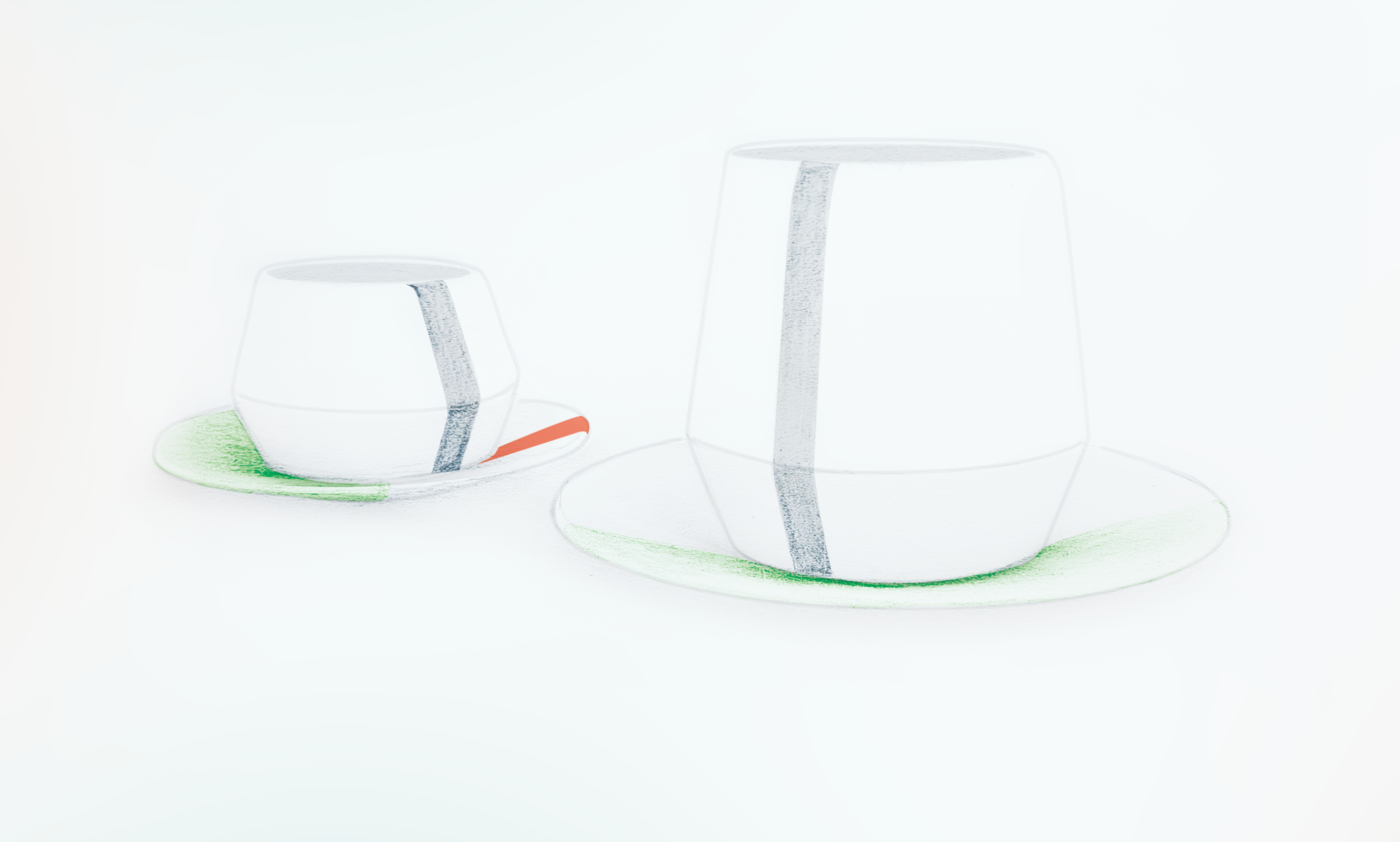 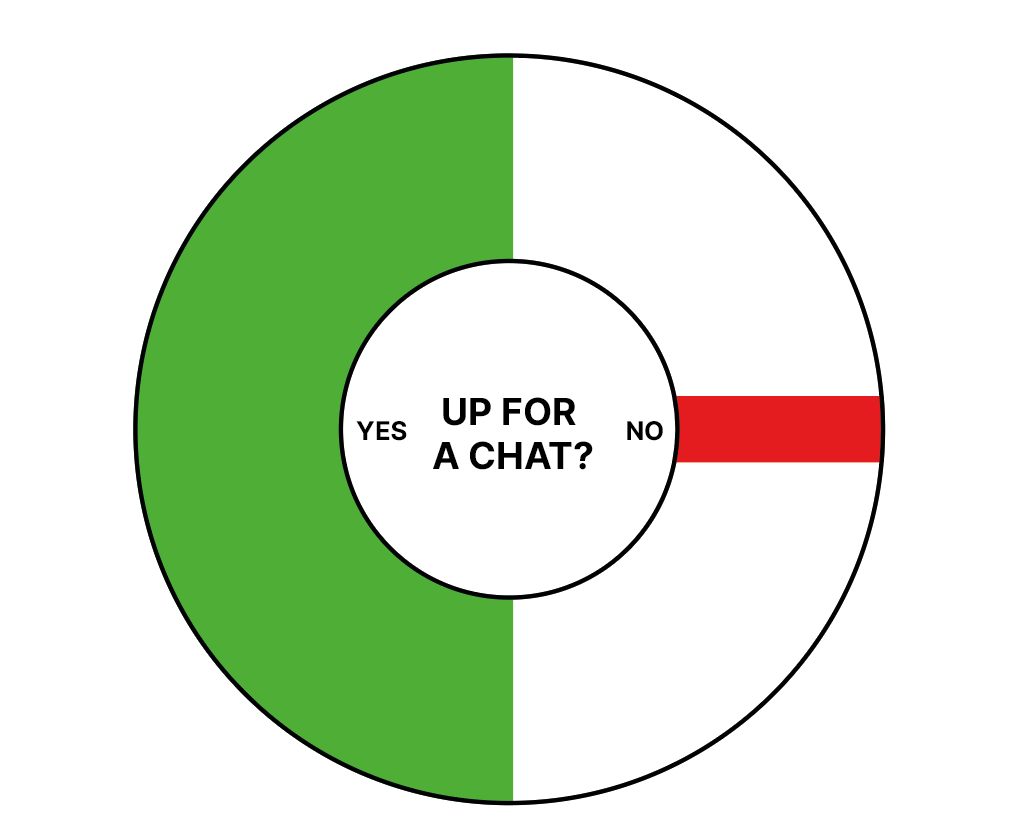